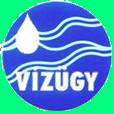 Mikoviny Sámuel Szakkollégium
Előadás
Közép-Dunántúli Vízügyi IgazgatóságBalatoni Vízügyi Kirendeltség
Térinformatikai rendszer a Balaton többcélú kutatásához
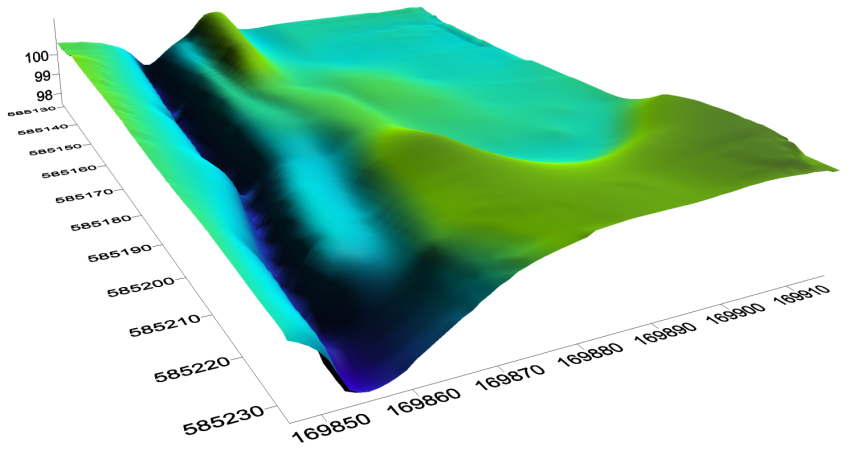 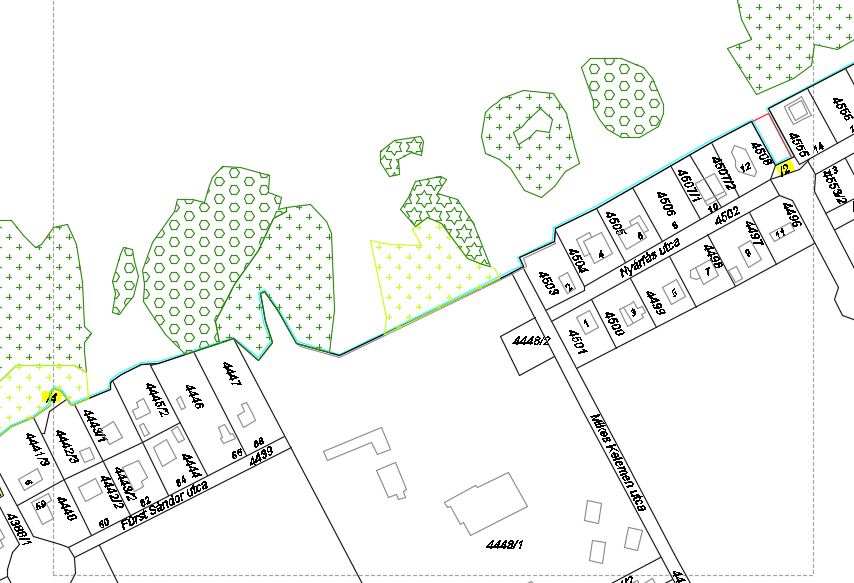 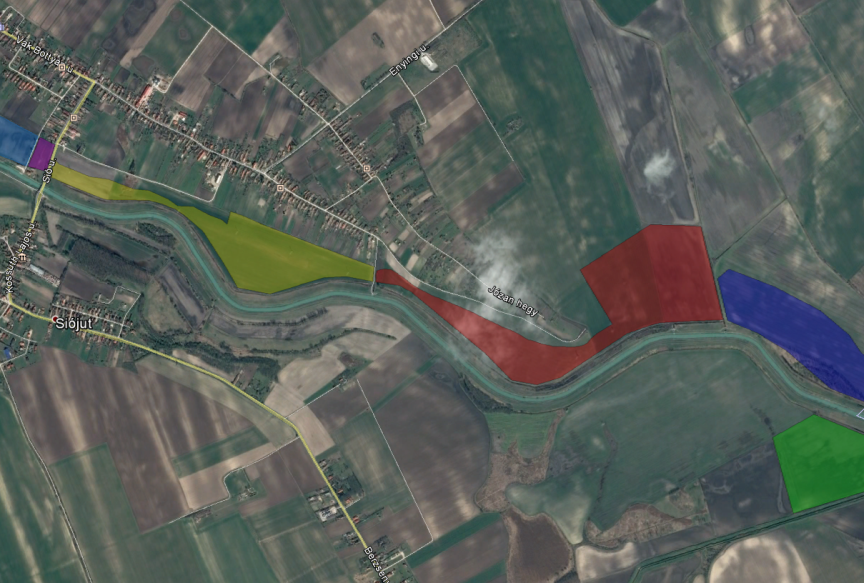 Előadó:
Szakter Roland Tamás
2017.06.01.
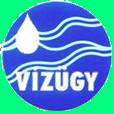 Mikoviny Sámuel Szakkollégium
Előadás
Közép-Dunántúli Vízügyi IgazgatóságBalatoni Vízügyi Kirendeltség
A bemutató témái
A B.V.K.-ról röviden
Mederfelmérések
Balaton-atlasz 1970
Tihanyi-kút 2010
Független mérések
Kehop 2015, Balaton 120
Kikötőfelmérések 2017
Áramlási térképek, kutatások
Térinformatikai igények
Térképi adatbázis fenntartása
Kezelők nyilvántartása
Műtárgyak nyilvántartása
Nádasminősítés, TNM előírások
Vízfolyások átvétele (Vízitársulat, belterületi)
Adatszolgáltatások
Fenntartási, kezelői munkák térképi igénye
Korszerű térinformatikai rendszer (igénye)
Rendelkezésre álló adatok
A rendszer lehetőségei
Érdekességek
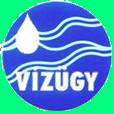 A B.V.K.-ról röviden
Közép-Dunántúli Vízügyi IgazgatóságBalatoni Vízügyi Kirendeltség
A Balatoni Vízügyi Kirendeltség a Közép-Dunántúli Vízügyi Igazgatósághoz tartozik, aminek központja Székesfehérváron található.
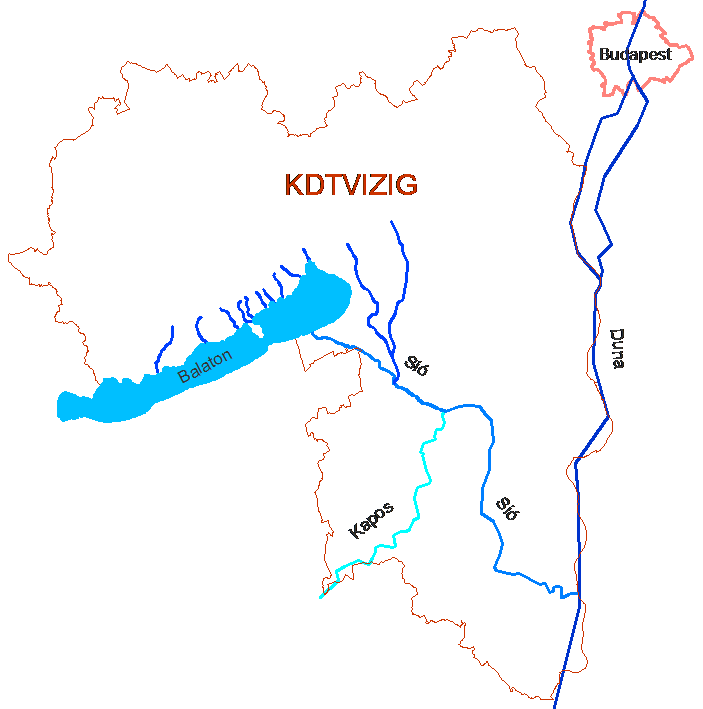 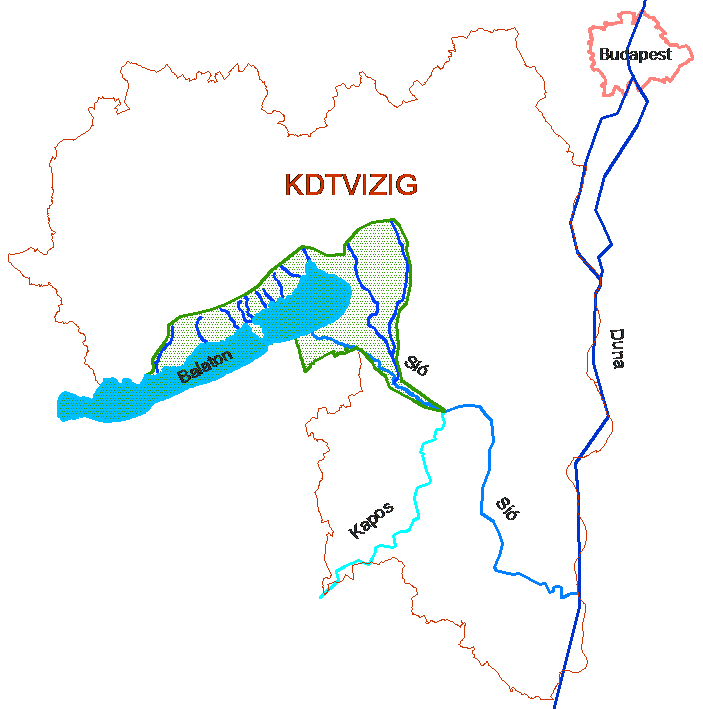 Működési területe:
	- Balaton
	- Sió-csatorna felső szakasza
	- A Balatonba torkolló vízfolyások egy része
BVK
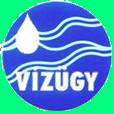 A B.V.K.-ról röviden
Közép-Dunántúli Vízügyi IgazgatóságBalatoni Vízügyi Kirendeltség
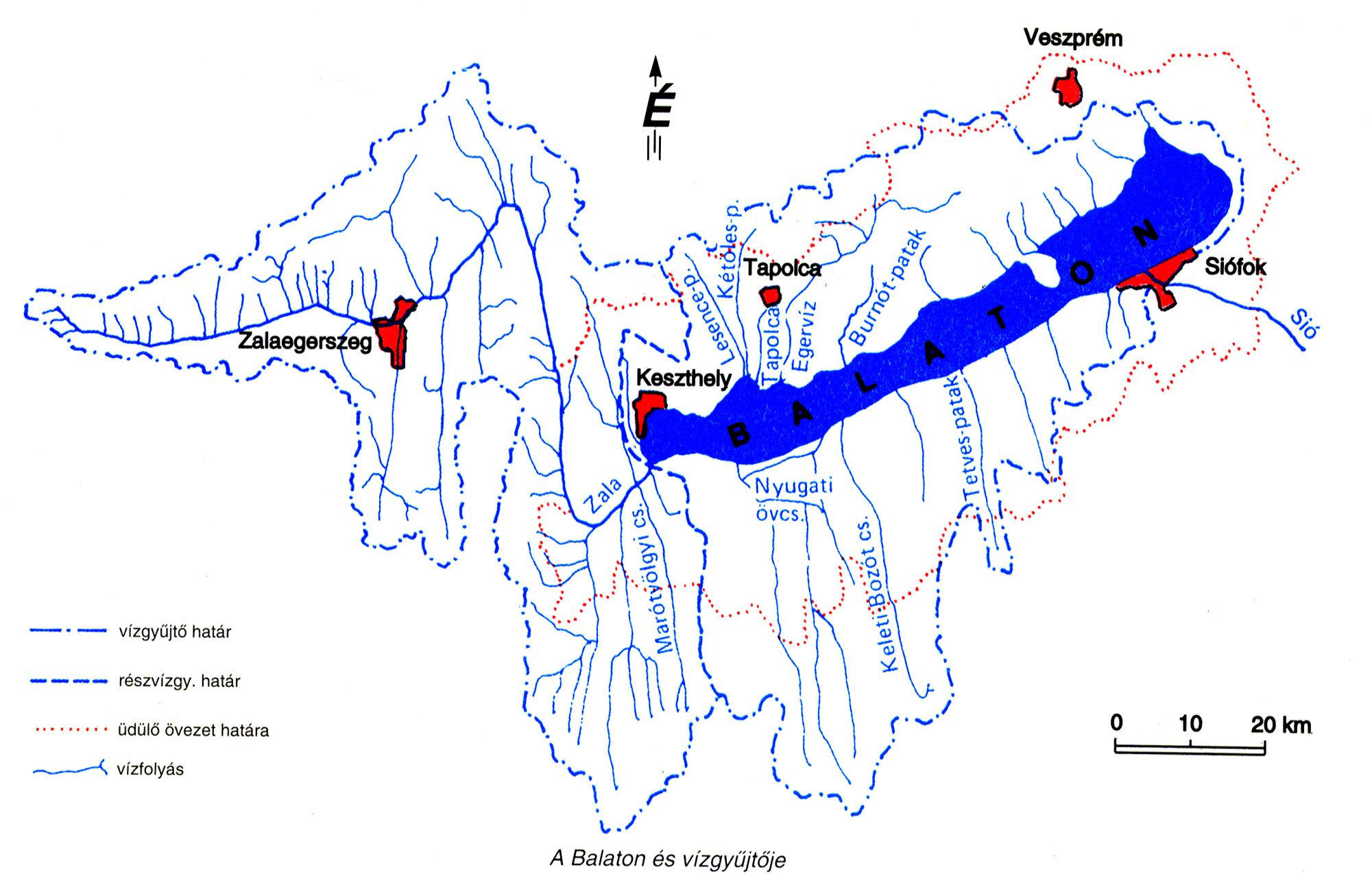 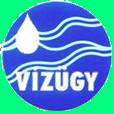 Mederfelmérések
Előzmények
Közép-Dunántúli Vízügyi IgazgatóságBalatoni Vízügyi Kirendeltség
Mederfelmérések
Az első korszerű mederfelmérés a 70-es években történt.
Egy kubai mérőhajó segítségével a meder szerkezete lett felmérve  ezzel együtt a meder morfológiája is előállítható volt
A felmérés alapján készült el a hivatalos Balaton-atlasz
Azóta nem történt teljes, átfogó mederfelmérés!
A felmérési, informatikai rendszerek fejlődése maga után vonta az igényt ezek felhasználására a Balaton kutatása, kezelése kapcsán
1. lépés: Tihanyi hajózóút felmérése, 2010
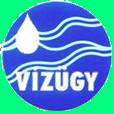 Mederfelmérések
Tihanyi-kút, 2010
Közép-Dunántúli Vízügyi IgazgatóságBalatoni Vízügyi Kirendeltség
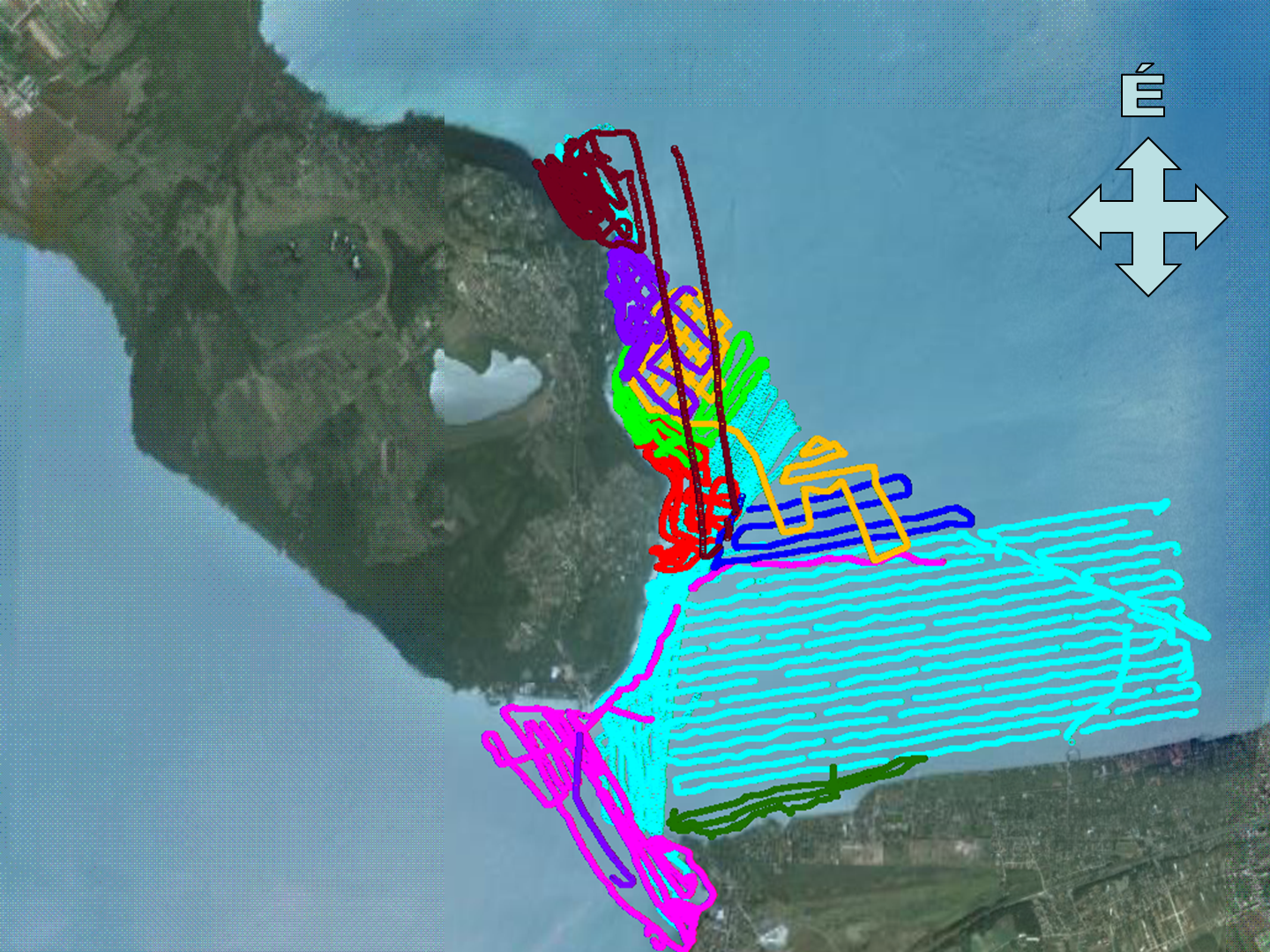 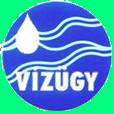 Mederfelmérések
Tihanyi-kút, 2010
Közép-Dunántúli Vízügyi IgazgatóságBalatoni Vízügyi Kirendeltség
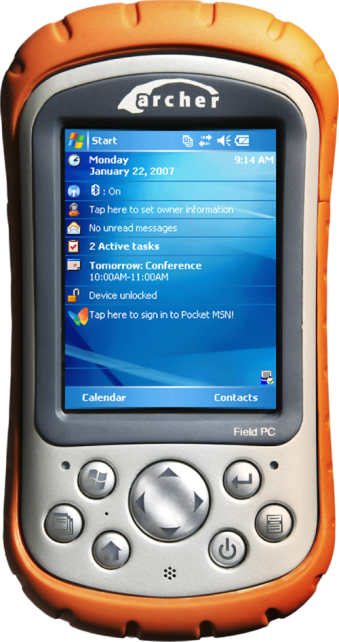 Bluetooth
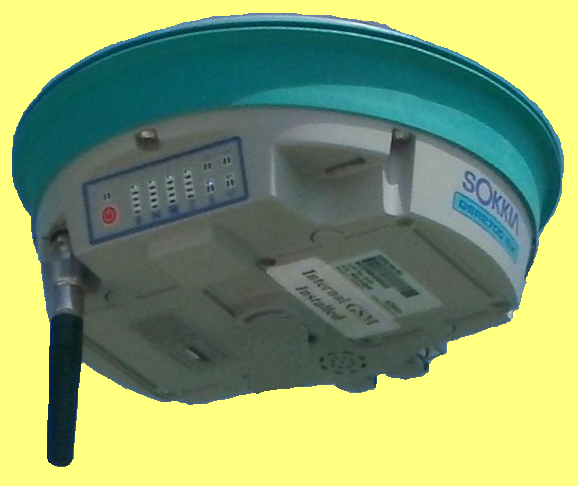 GNSS vevő
Műszer vezérlő
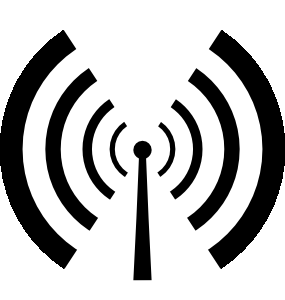 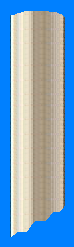 Bluetooth
GSM
gnssnet.hu
(Szolgáltató)
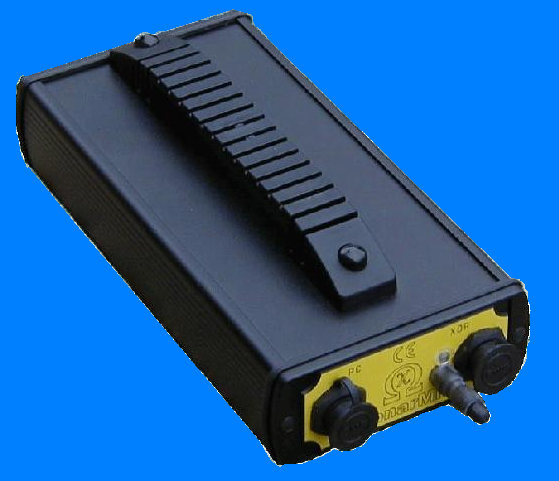 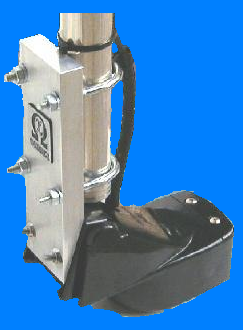 Szonár vezérlő
Kábeles kapcsolat
Szonár (adó-vevő)
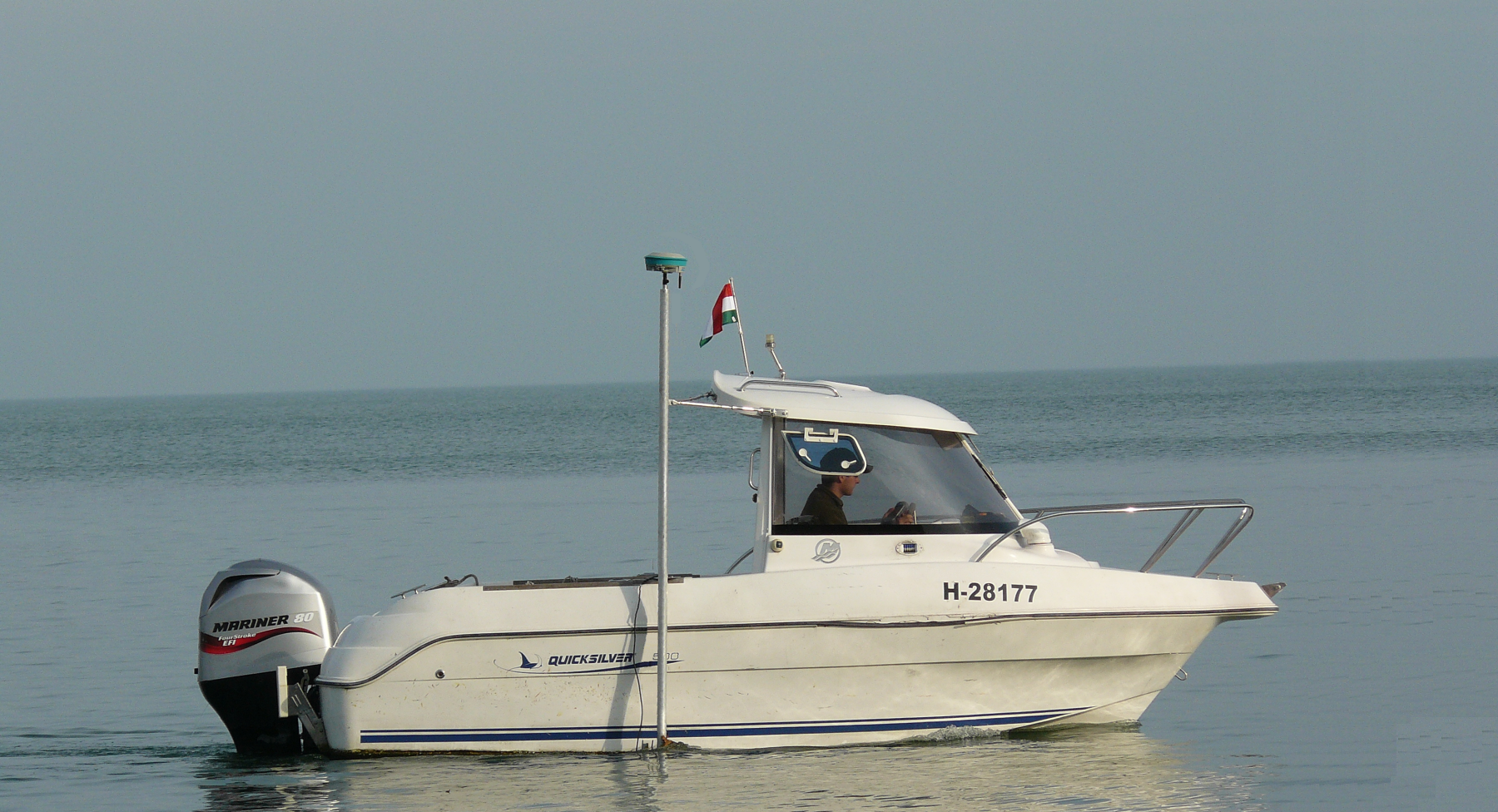 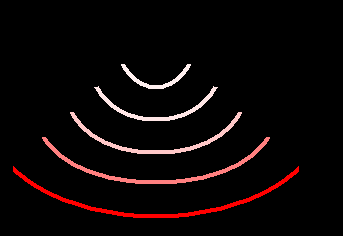 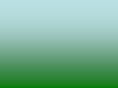 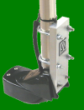 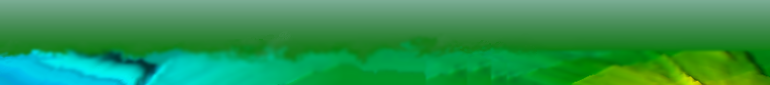 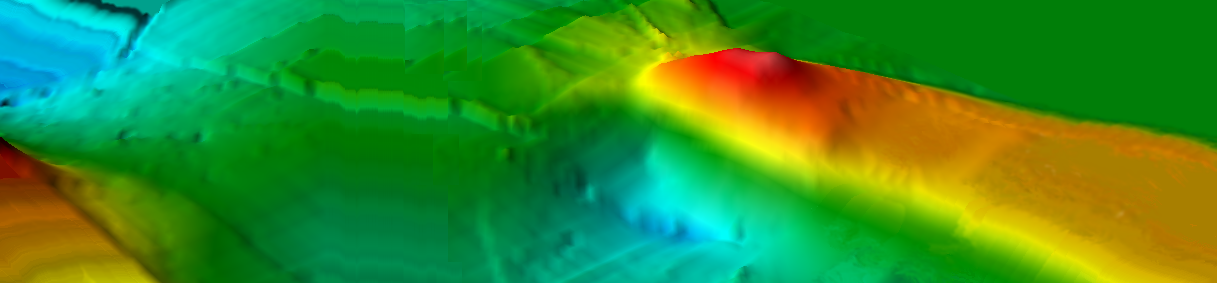 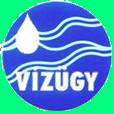 Mederfelmérések
Tihanyi-kút, 2010
Közép-Dunántúli Vízügyi IgazgatóságBalatoni Vízügyi Kirendeltség
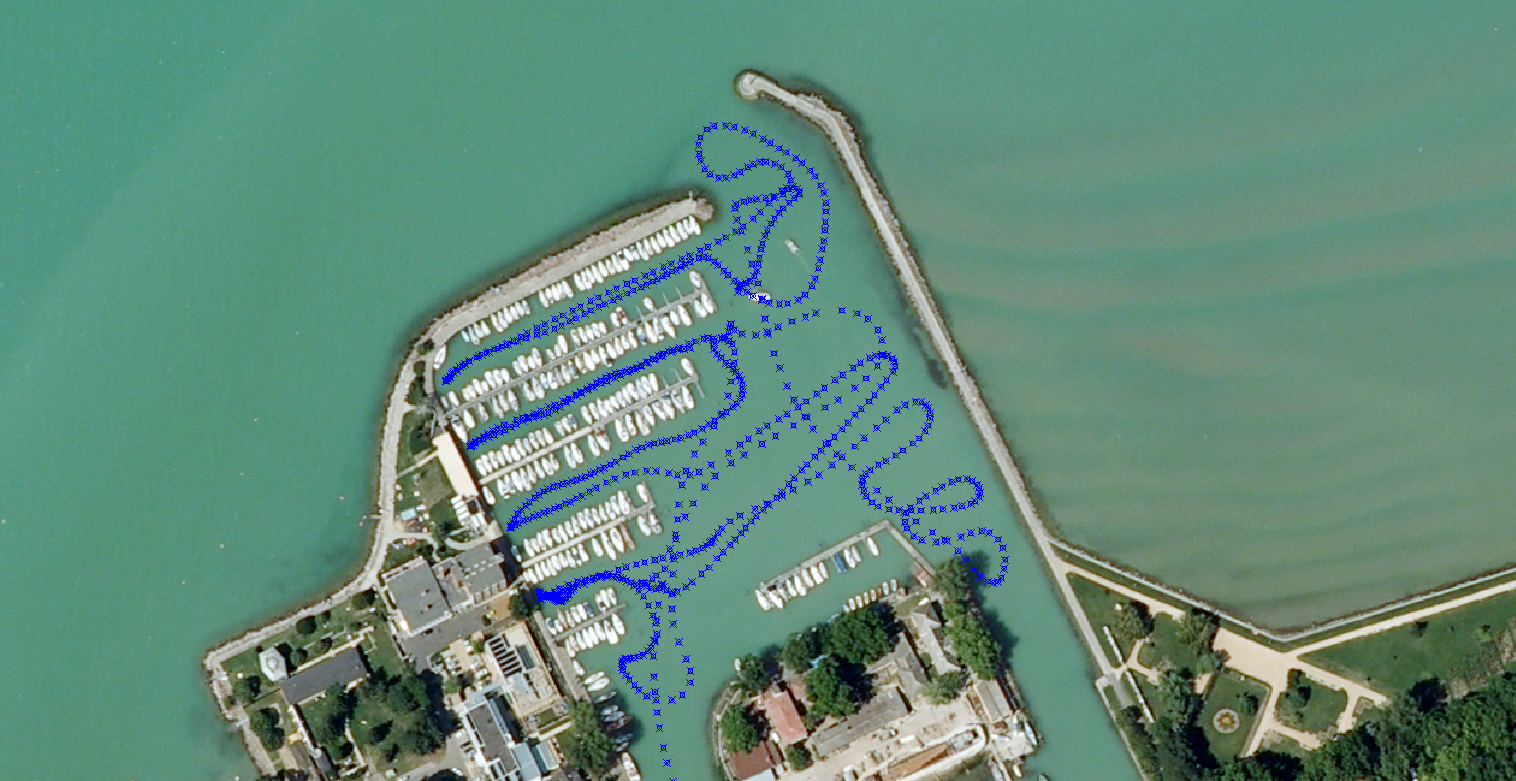 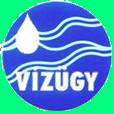 Mederfelmérések
Tihanyi-kút, 2010
Közép-Dunántúli Vízügyi IgazgatóságBalatoni Vízügyi Kirendeltség
A modell szerkesztésének hibái:
Hibás háromszögek
Egymást metsző szintvonalak
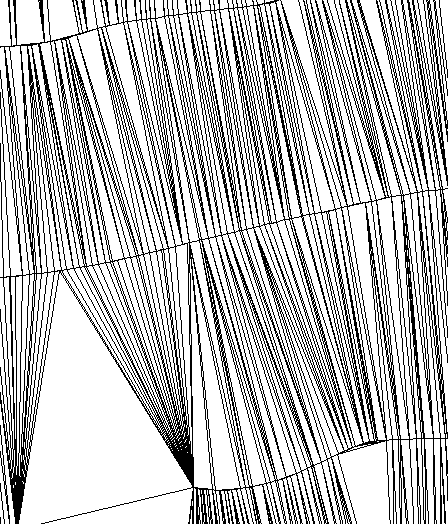 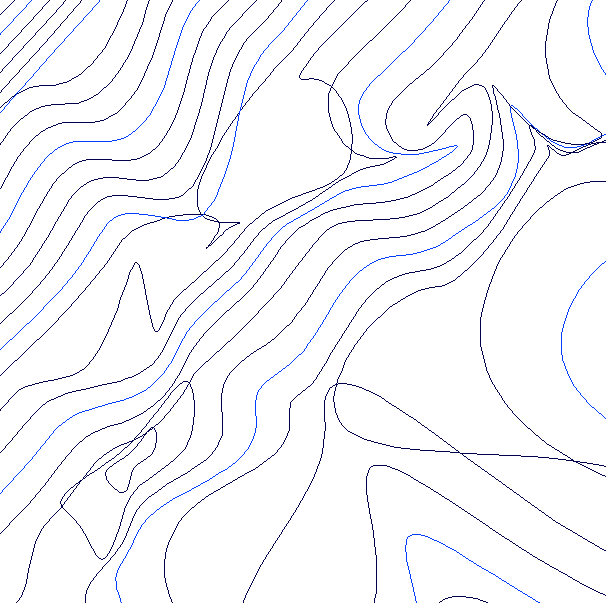 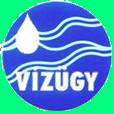 Mederfelmérések
Tihanyi-kút, 2010
Közép-Dunántúli Vízügyi IgazgatóságBalatoni Vízügyi Kirendeltség
A modell szerkesztésének hibái:
Lefűződések
Határvonal hiánya
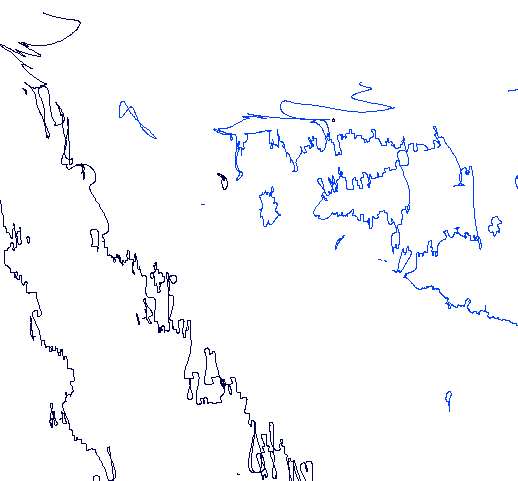 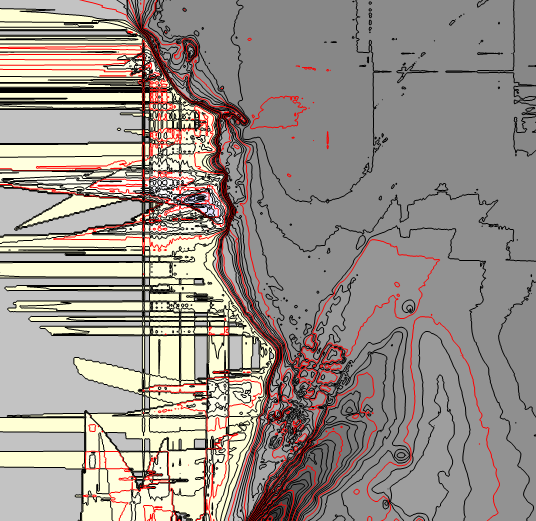 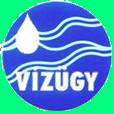 Mederfelmérések
Tihanyi-kút, 2010
Közép-Dunántúli Vízügyi IgazgatóságBalatoni Vízügyi Kirendeltség
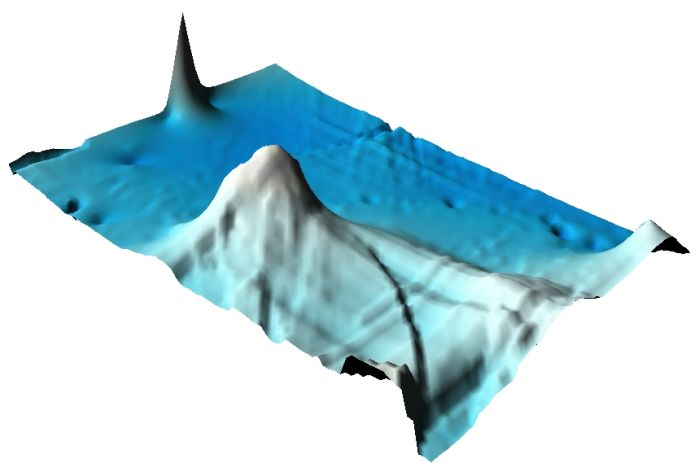 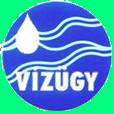 Mederfelmérések
Tihanyi-kút, 2010
Közép-Dunántúli Vízügyi IgazgatóságBalatoni Vízügyi Kirendeltség
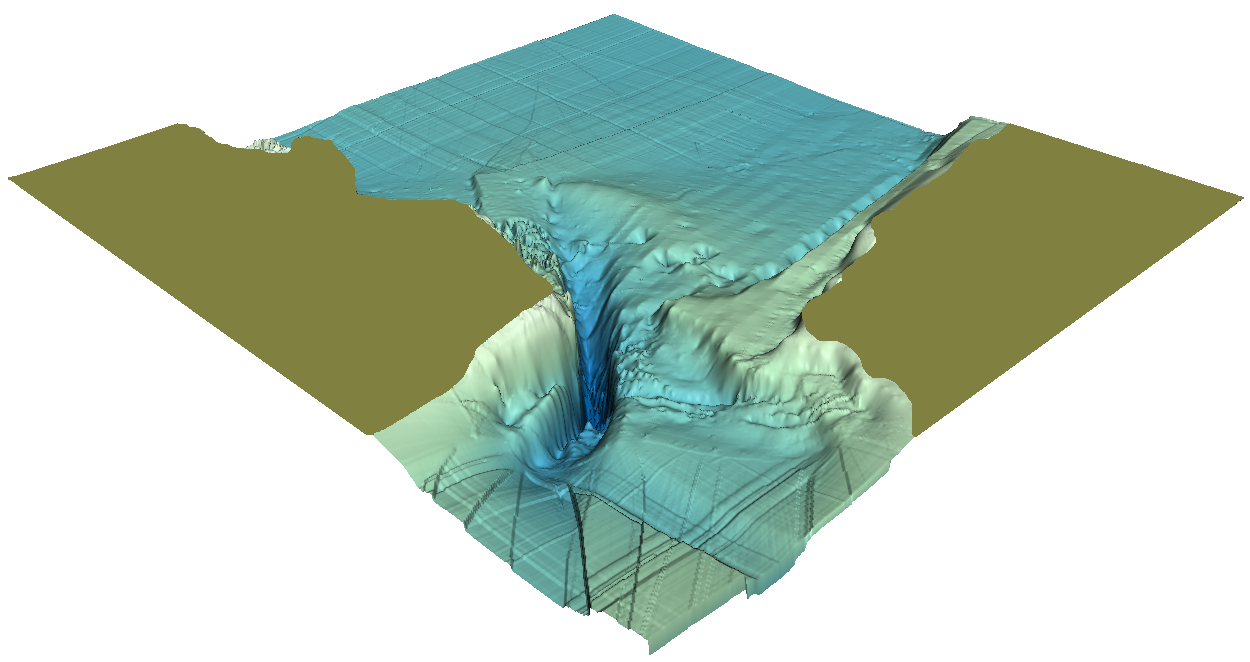 Zamárdi
Tihany
Szántód
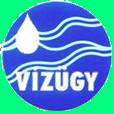 Mederfelmérések
Tihanyi-kút, 2010
Közép-Dunántúli Vízügyi IgazgatóságBalatoni Vízügyi Kirendeltség
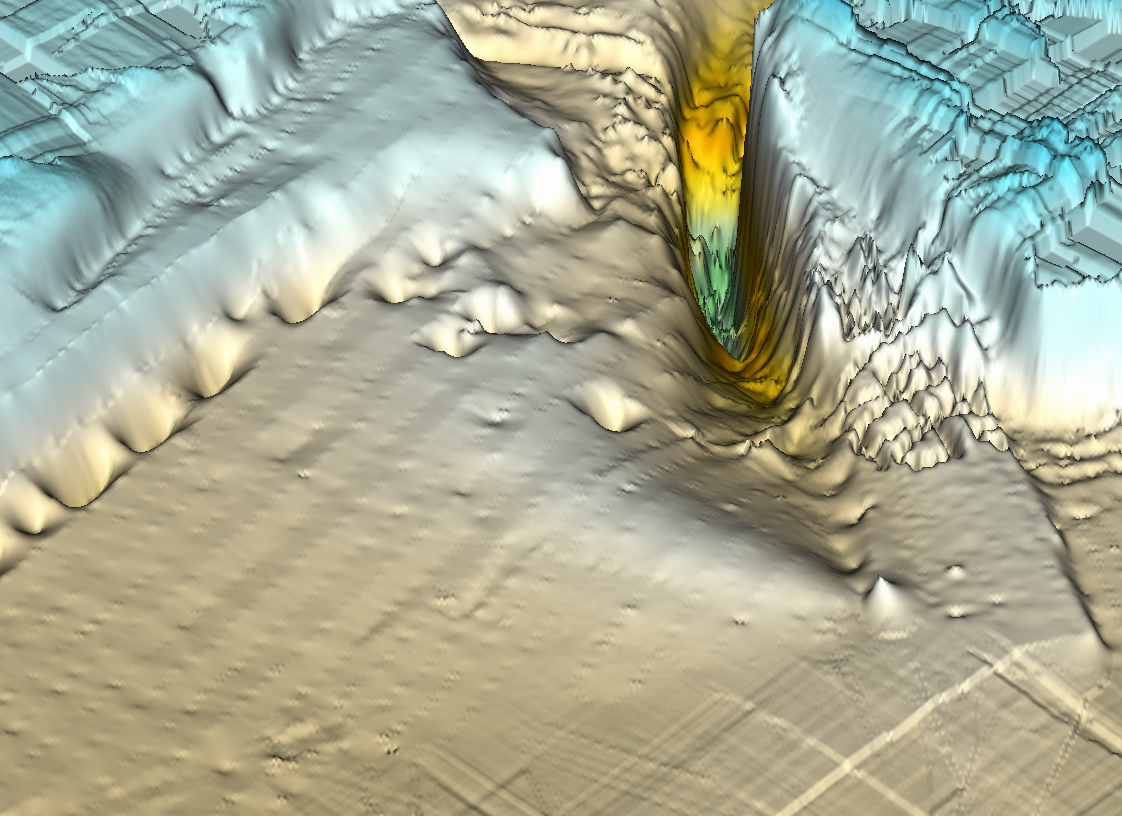 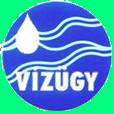 Mederfelmérések
Tihanyi-kút, 2010
Közép-Dunántúli Vízügyi IgazgatóságBalatoni Vízügyi Kirendeltség
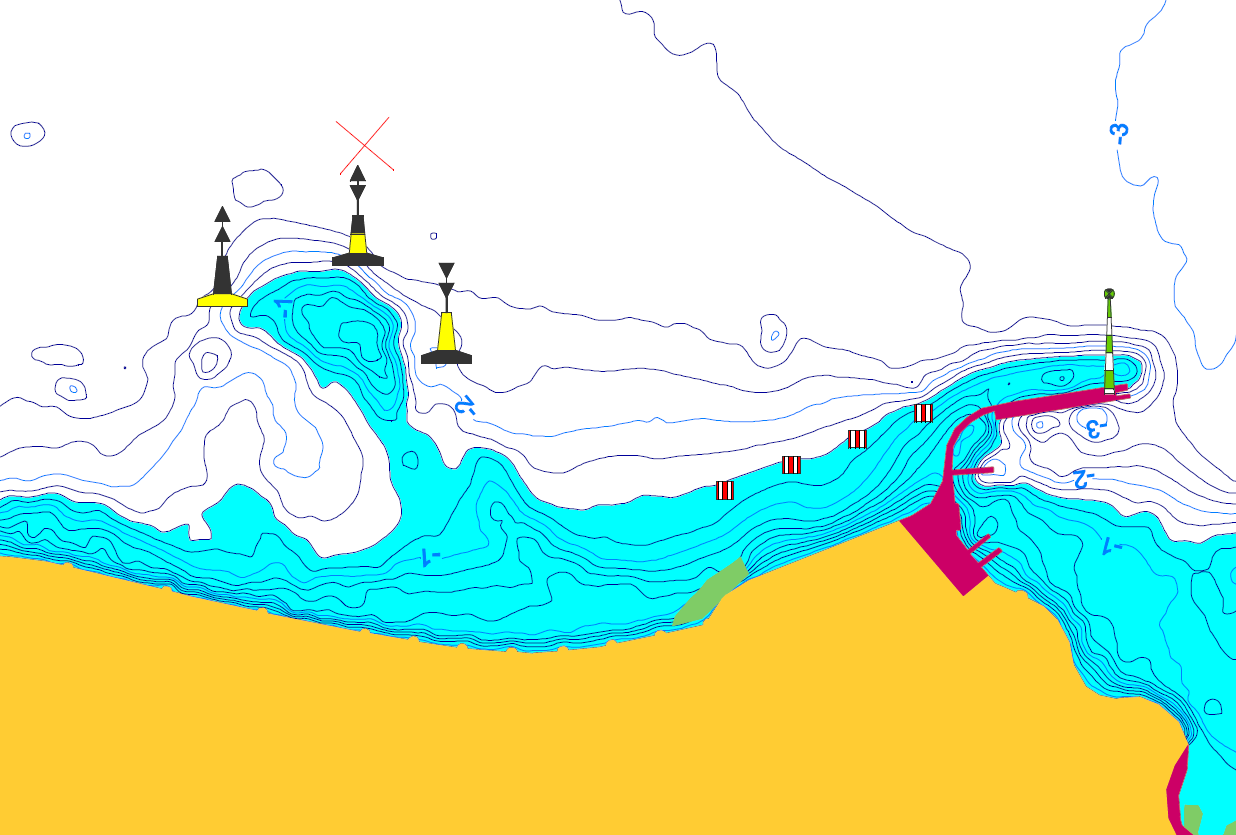 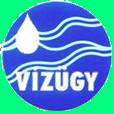 Mederfelmérések
Tihanyi-kút, 2010
Közép-Dunántúli Vízügyi IgazgatóságBalatoni Vízügyi Kirendeltség
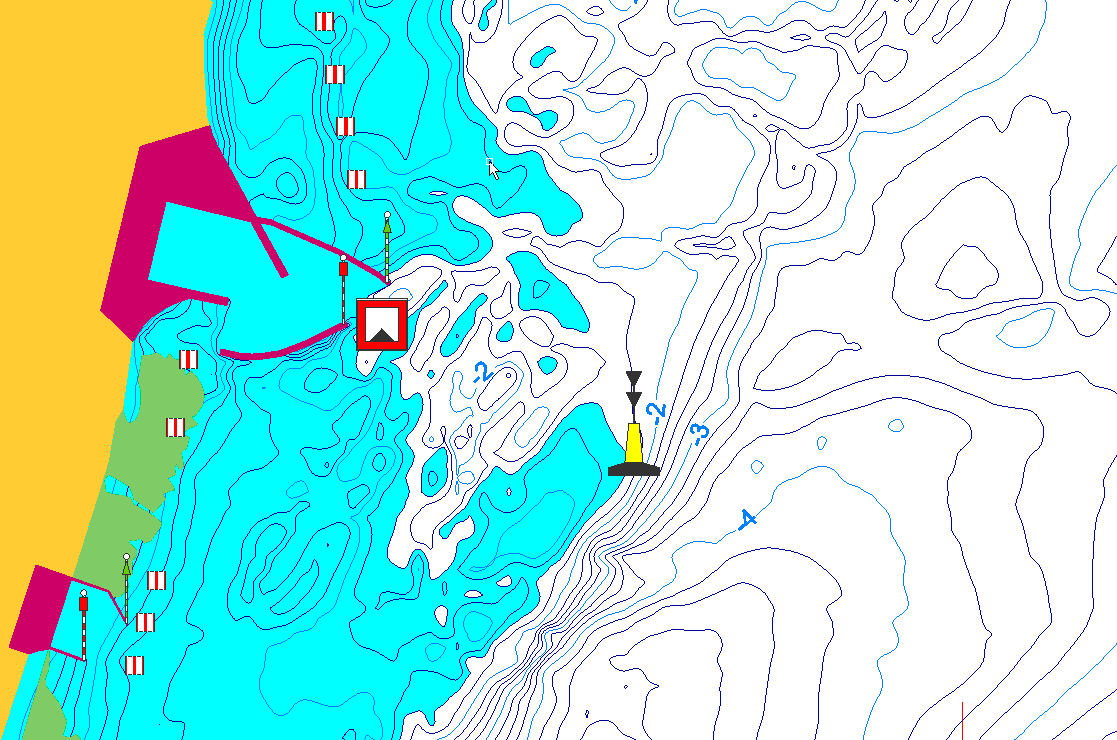 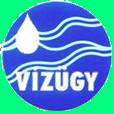 Mederfelmérések
Tihanyi-kút, 2010
Közép-Dunántúli Vízügyi IgazgatóságBalatoni Vízügyi Kirendeltség
A BVK feladatai közé tartozik a balatoni hajózóút kitűzése, ellenőrzése valamint a kitűző jelek karbantartása.
A zátonyos területek esetén nagyon fontos a minél pontosabb felmérés, és a veszélyt jelző bóják kihelyezése.
A bóják helyzete vízállásfüggő.
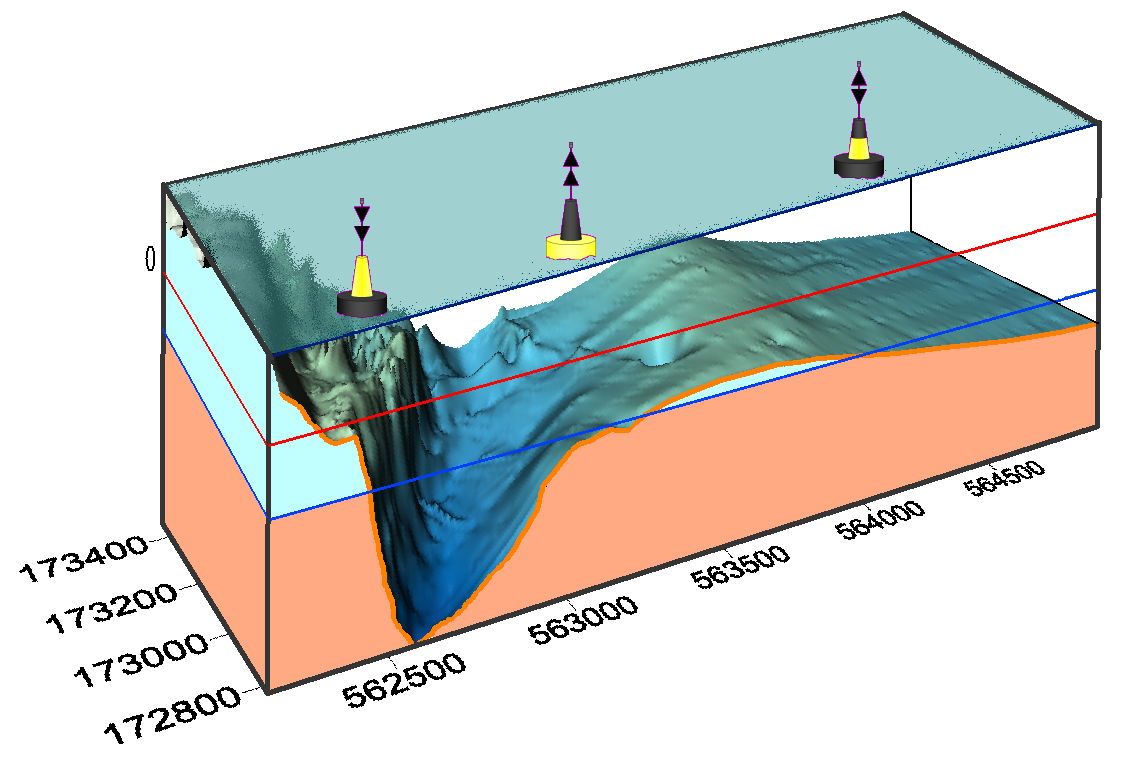 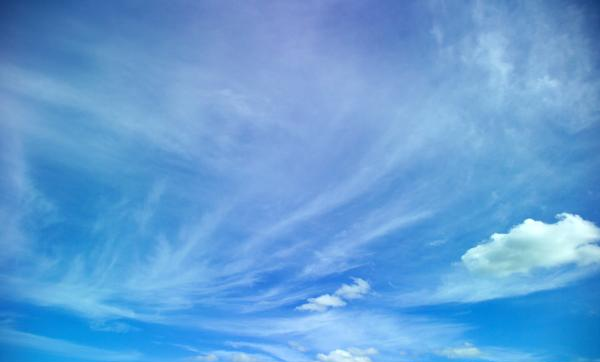 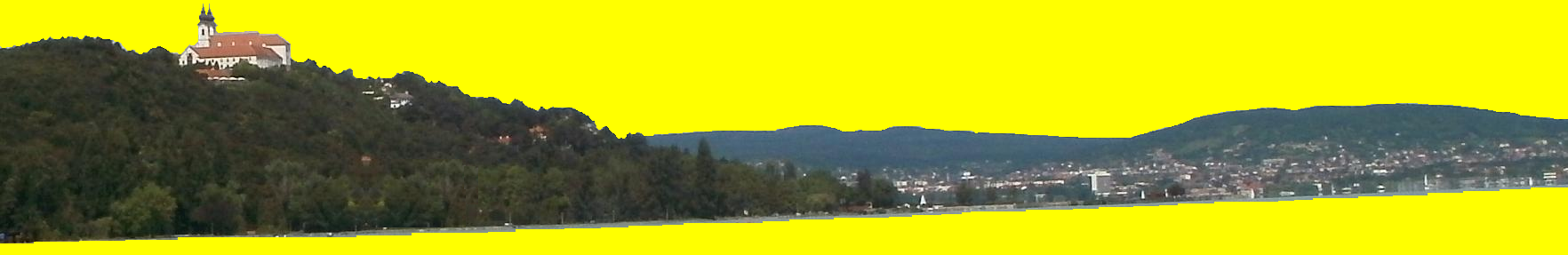 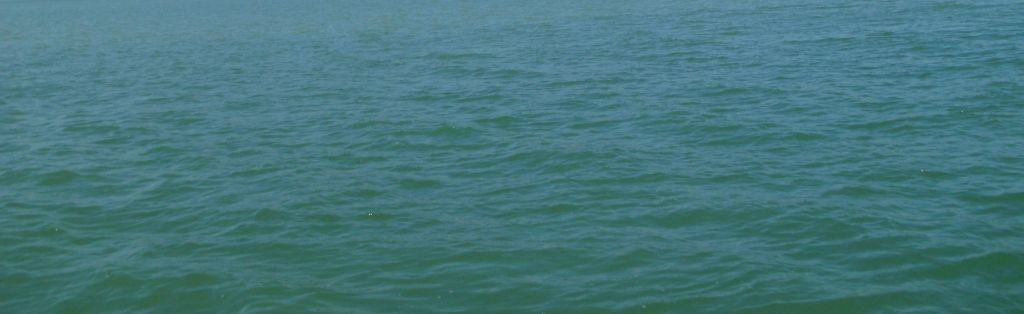 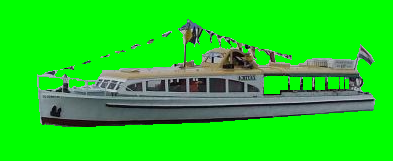 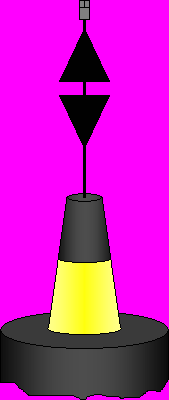 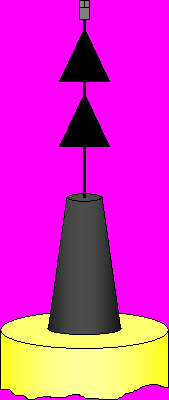 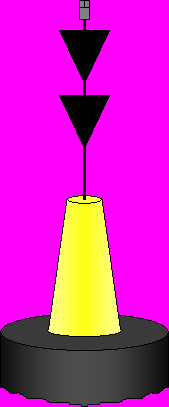 É
K
D
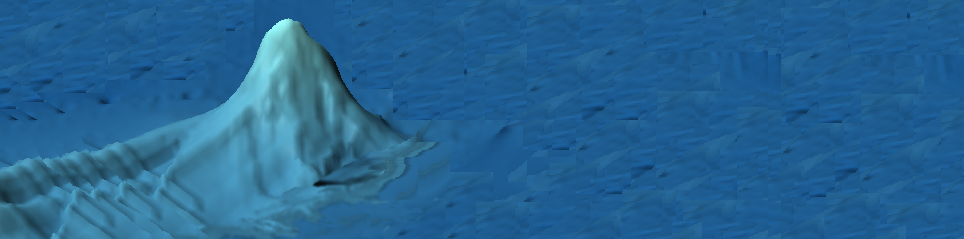 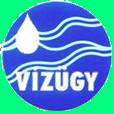 Mederfelmérések
Független mérések
Közép-Dunántúli Vízügyi IgazgatóságBalatoni Vízügyi Kirendeltség
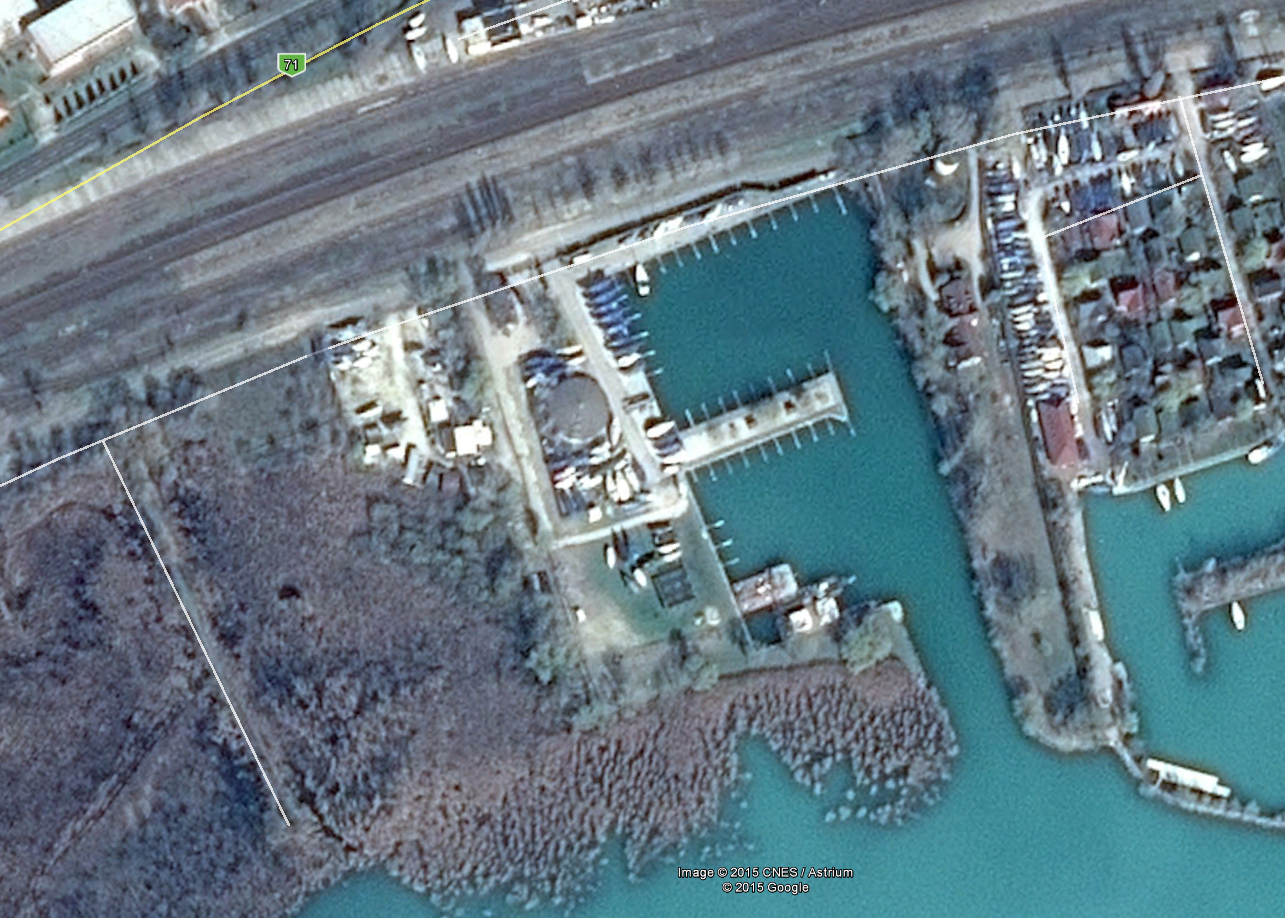 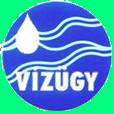 Mederfelmérések
Független mérések
Közép-Dunántúli Vízügyi IgazgatóságBalatoni Vízügyi Kirendeltség
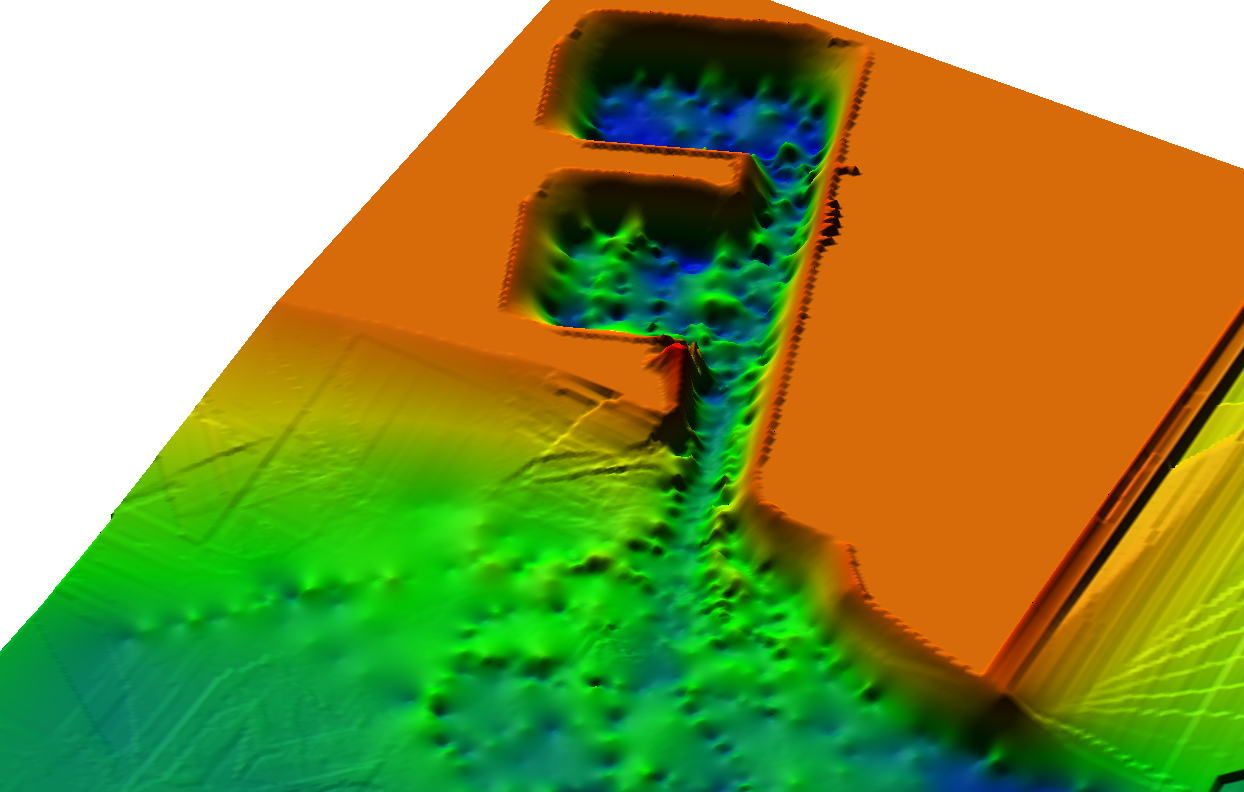 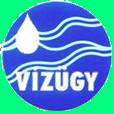 Mederfelmérések
Független mérések
Közép-Dunántúli Vízügyi IgazgatóságBalatoni Vízügyi Kirendeltség
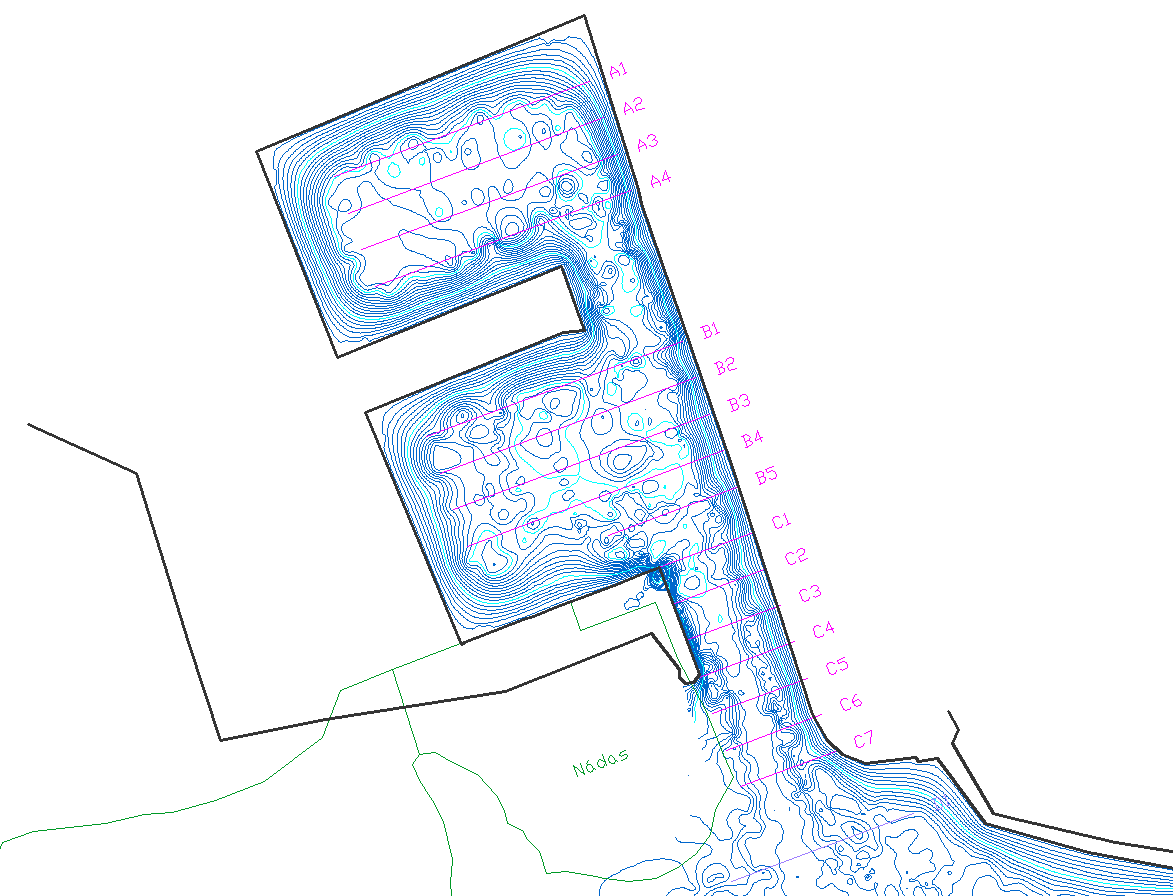 Problémás terület
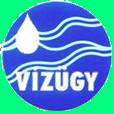 Mederfelmérések
Független mérések
Közép-Dunántúli Vízügyi IgazgatóságBalatoni Vízügyi Kirendeltség
„A kotrással egy bejárati csatorna alakítható ki, amely vízmélységével a kikötő előtti vízterülettel egyező hajózási mederviszonyokat biztosít. A bejárat szűkületet jelent, de két feltakaró jel kihelyezésével, a bejárati csatorna egyirányú használatával és a hajózási viszonyok megváltoztatásának a meghirdetésével együtt kellő biztonsággal hajózható.”
Részlet a műszaki leírásból
Figyelembe kell venni:
- A helyi viszonyokat, a hajók maximális merülését
- Kotrási költségeket
- A kikötő előtti mederterületet (iszapcsapda)
- A számítás eredménye ellenőrizhető (uszályok befogadóképessége)
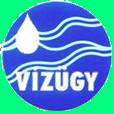 Mederfelmérések
Független mérések
Közép-Dunántúli Vízügyi IgazgatóságBalatoni Vízügyi Kirendeltség
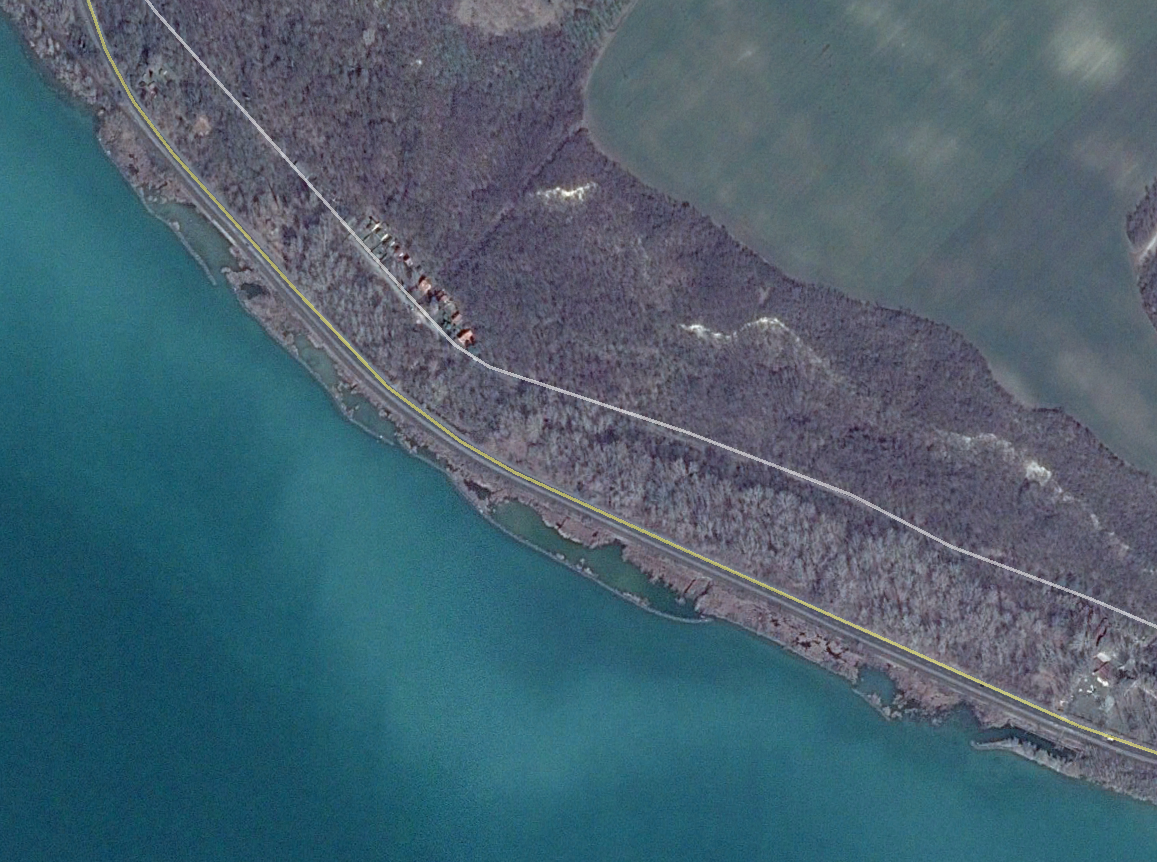 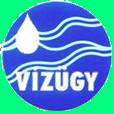 Mederfelmérések
Független mérések
Közép-Dunántúli Vízügyi IgazgatóságBalatoni Vízügyi Kirendeltség
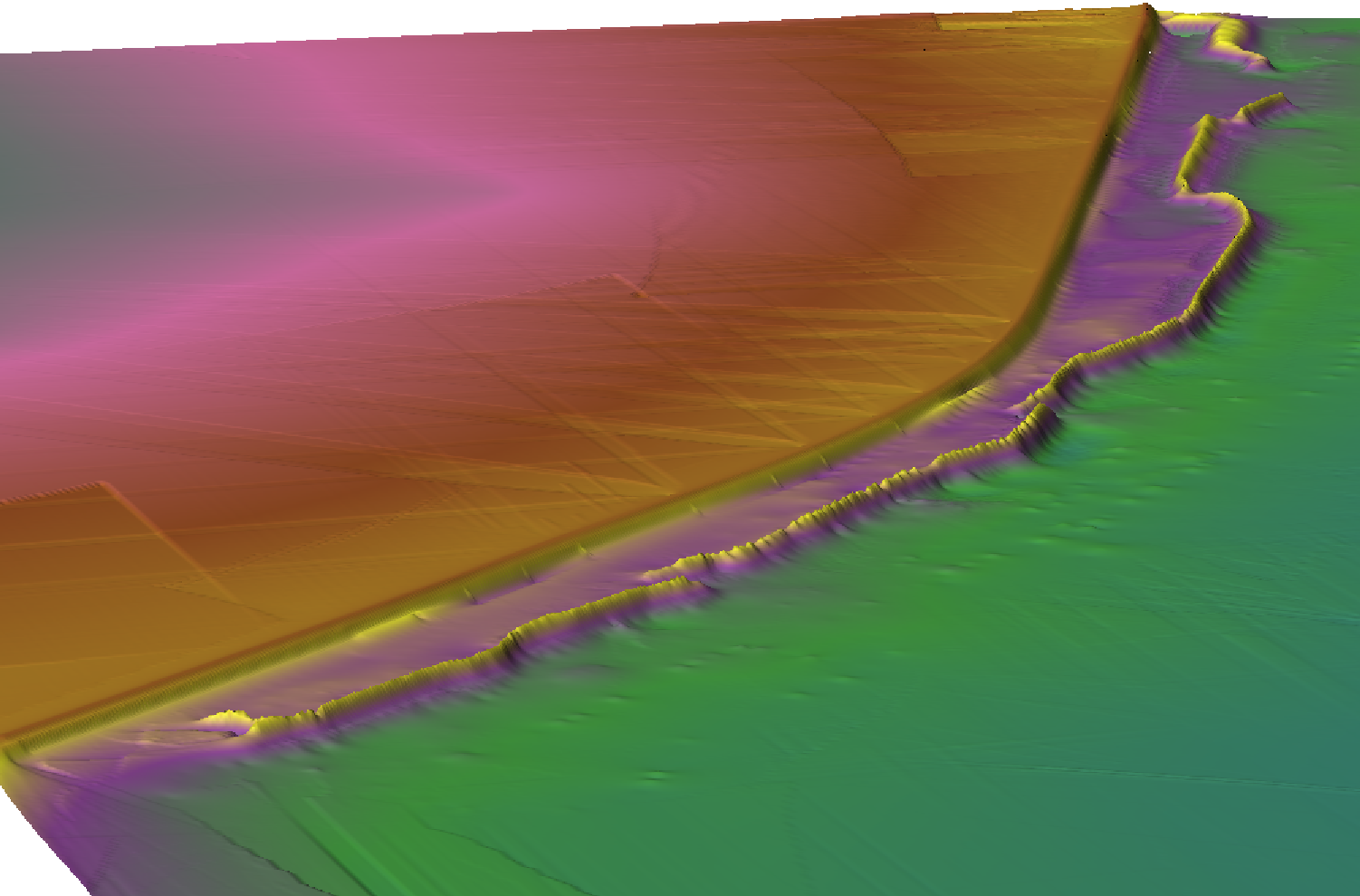 Kőgátak
Vasút, közút
Balaton
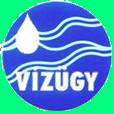 Mederfelmérések
Független mérések
Közép-Dunántúli Vízügyi IgazgatóságBalatoni Vízügyi Kirendeltség
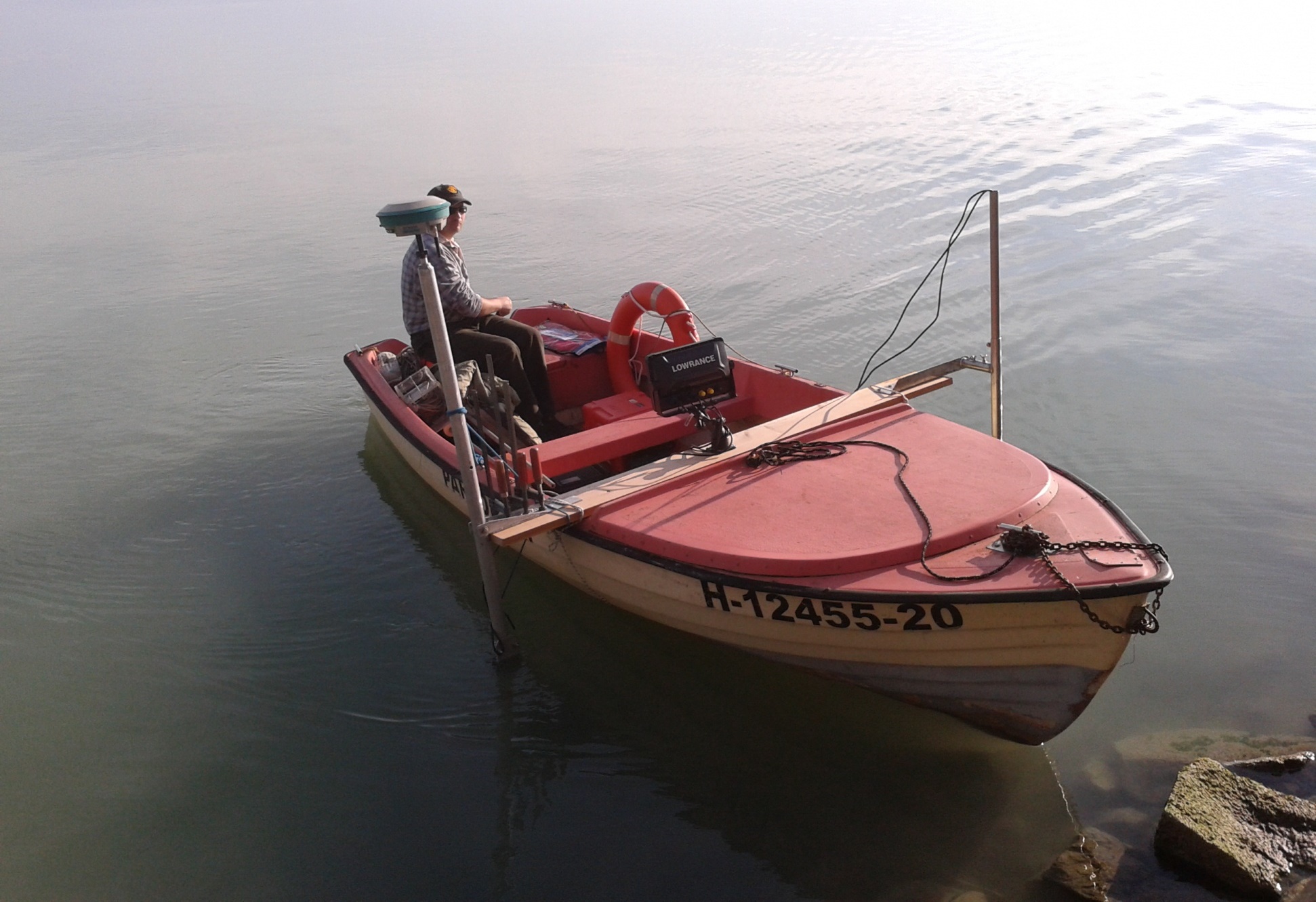 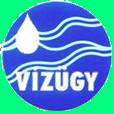 Mederfelmérések
Független mérések
Közép-Dunántúli Vízügyi IgazgatóságBalatoni Vízügyi Kirendeltség
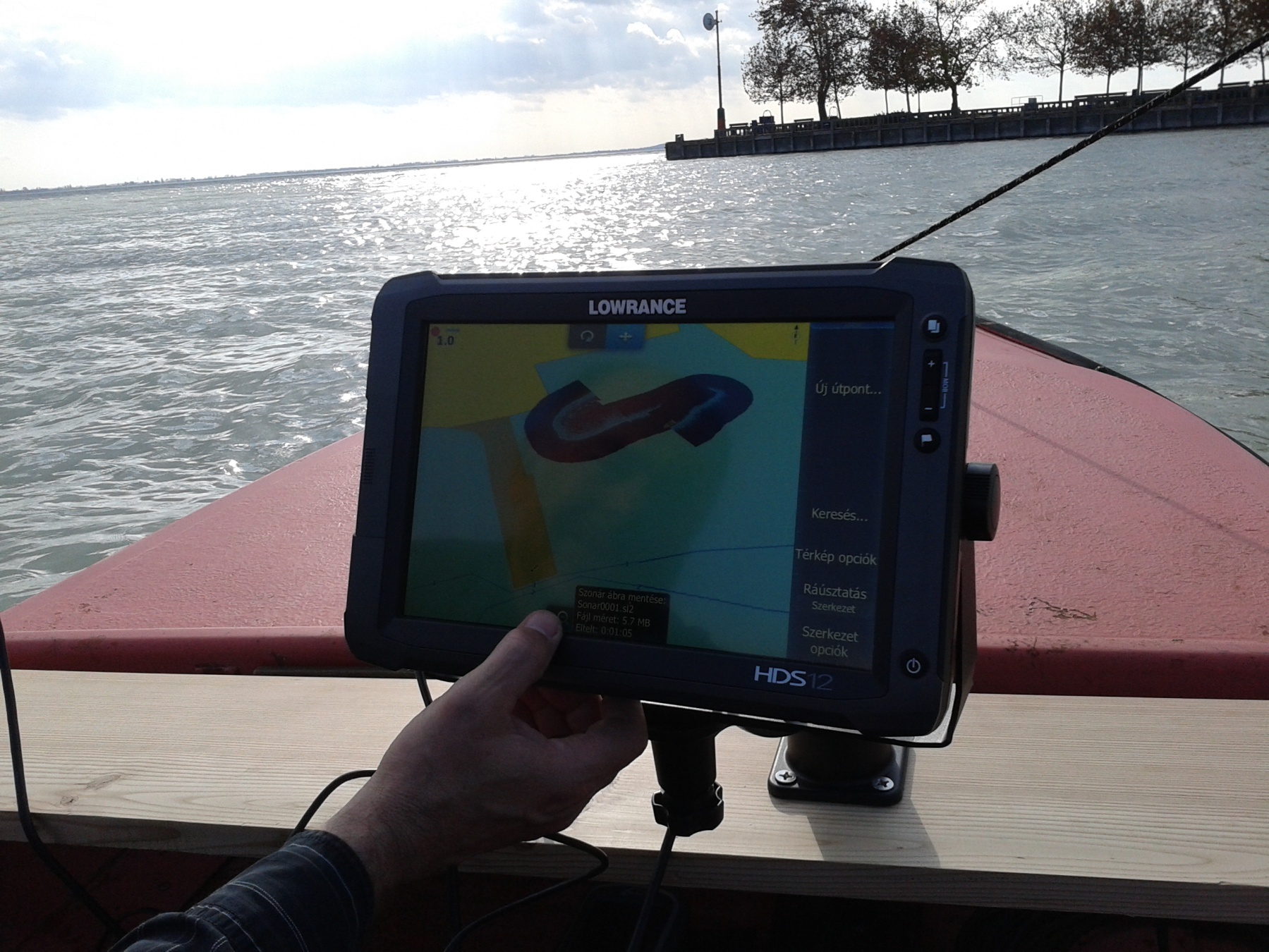 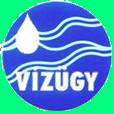 Mederfelmérések
Független mérések
Közép-Dunántúli Vízügyi IgazgatóságBalatoni Vízügyi Kirendeltség
A felmérés segítségével lehet „lelátni” a meder aljára, elemzéseket végezni.
Érdemes különböző vízállásoknál elvégezni a felmérést, így az anyagmozgás is nyomon követhető.
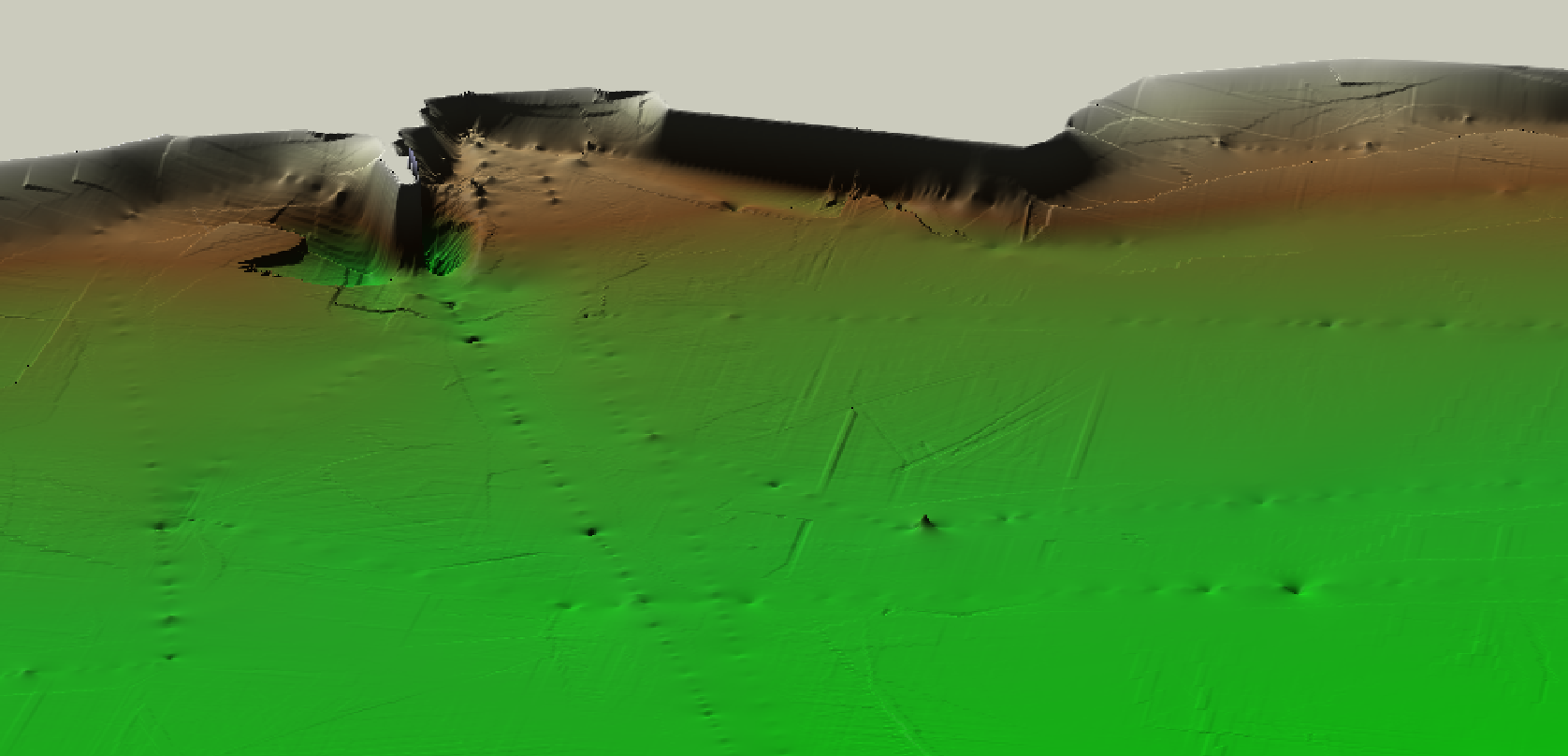 Kikötő
Strand
Függőleges part
A kikötőmóló két oldalán a hajók nyomai láthatók.
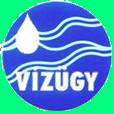 Mederfelmérések
Balaton 120 projekt
Közép-Dunántúli Vízügyi IgazgatóságBalatoni Vízügyi Kirendeltség
Balaton 120 projekt
Vízszintek és magasságok a Balatonnál
Szabályozási szint
Vízszint (pl: 102 cm)
Vízmérce nullpont: 103.41 mBf
Meder
A vízmércék alapján a víz felületének balti magassága kiszámítható.
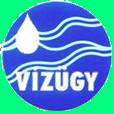 Mederfelmérések
Balaton 120 projekt
Közép-Dunántúli Vízügyi IgazgatóságBalatoni Vízügyi Kirendeltség
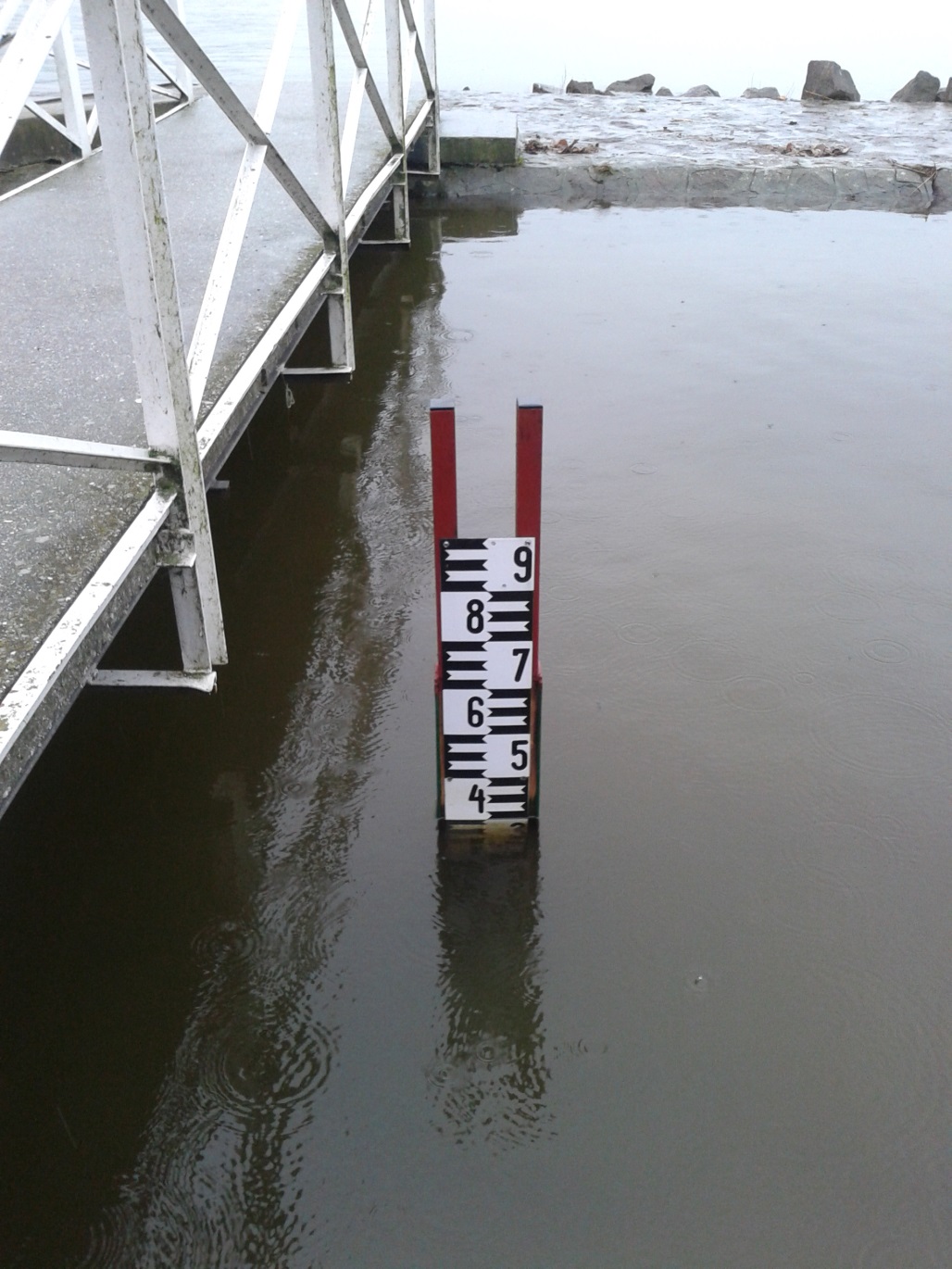 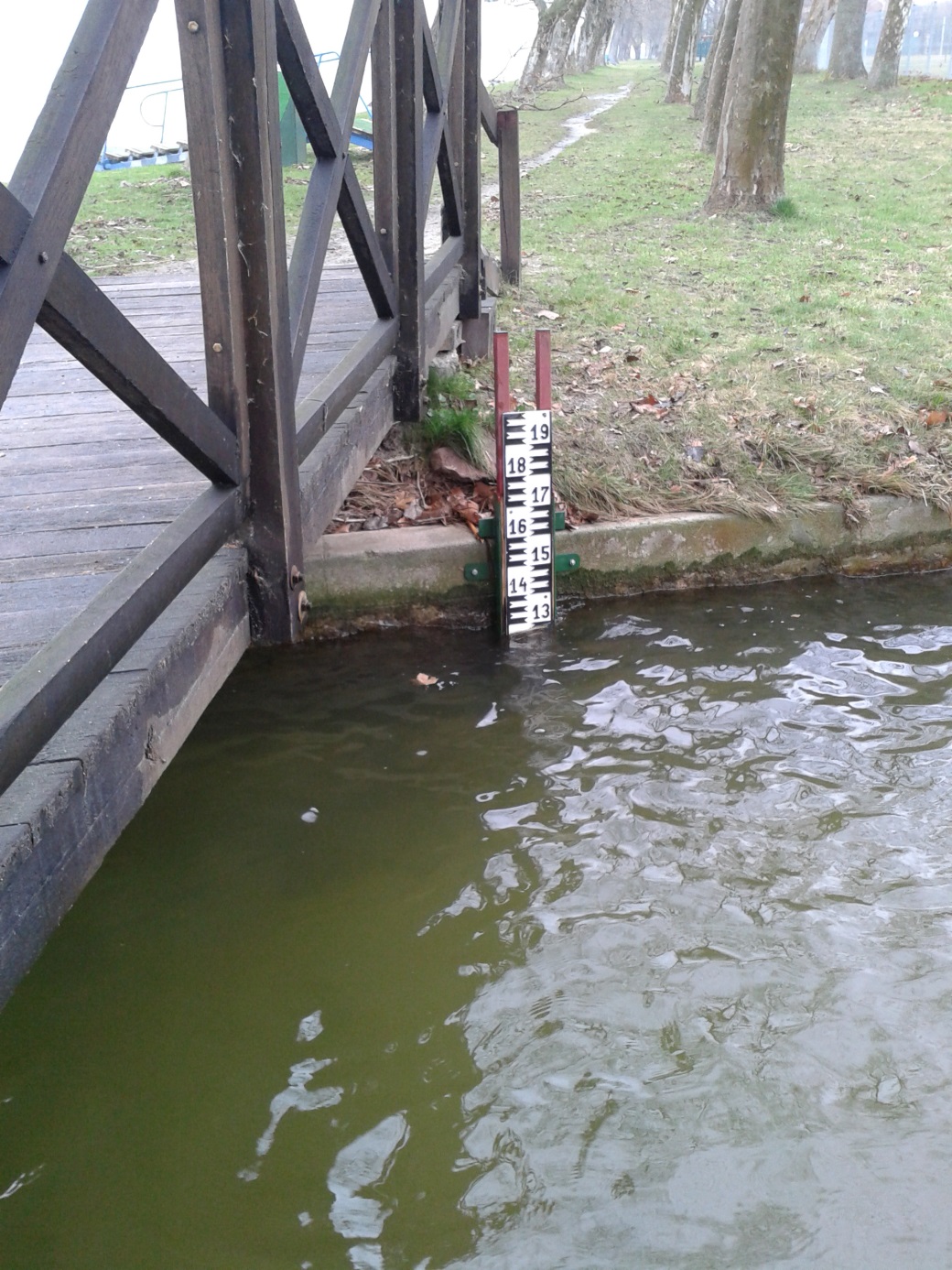 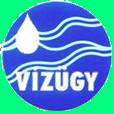 Mederfelmérések
Teljes Balaton-felmérés, Kehop
Közép-Dunántúli Vízügyi IgazgatóságBalatoni Vízügyi Kirendeltség
Teljes Balaton-felmérés, 2015
A Kehop (Környezeti és Energiahatékonysági Operatív Program) keretében új felmérés készült a Balatonról, emellett rengeteg új adat vált elérhetővé.
Sekélyvízi felmérés: BVK
Mélyvízi felmérés: Dr Csoma János mérőhajó
Parti geodézia: BVK
A felmérés az 1970-es mérés szelvényein haladt végig.
Új adatok:
Lézerszkenneléssel keletkezett pontfelhők:
LIDAR, 2014
Dr. Csoma János hajó műszere
Ortofotók:
2015 teljes ország
2014 Balatoni sáv
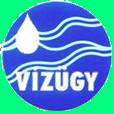 Mederfelmérések
Teljes Balaton-felmérés, Kehop
Közép-Dunántúli Vízügyi IgazgatóságBalatoni Vízügyi Kirendeltség
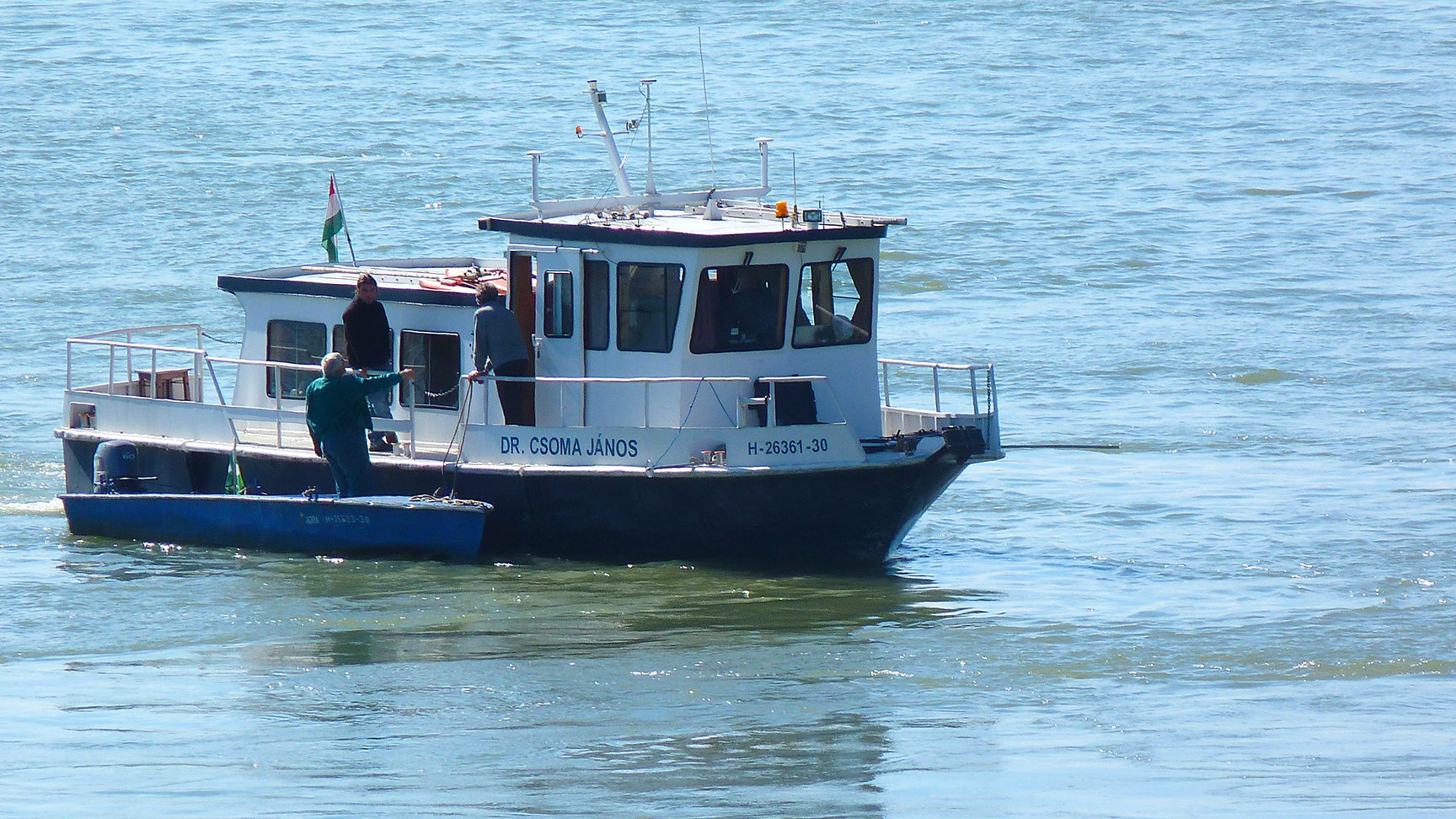 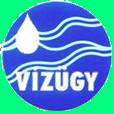 Mederfelmérések
Teljes Balaton-felmérés, Kehop
Közép-Dunántúli Vízügyi IgazgatóságBalatoni Vízügyi Kirendeltség
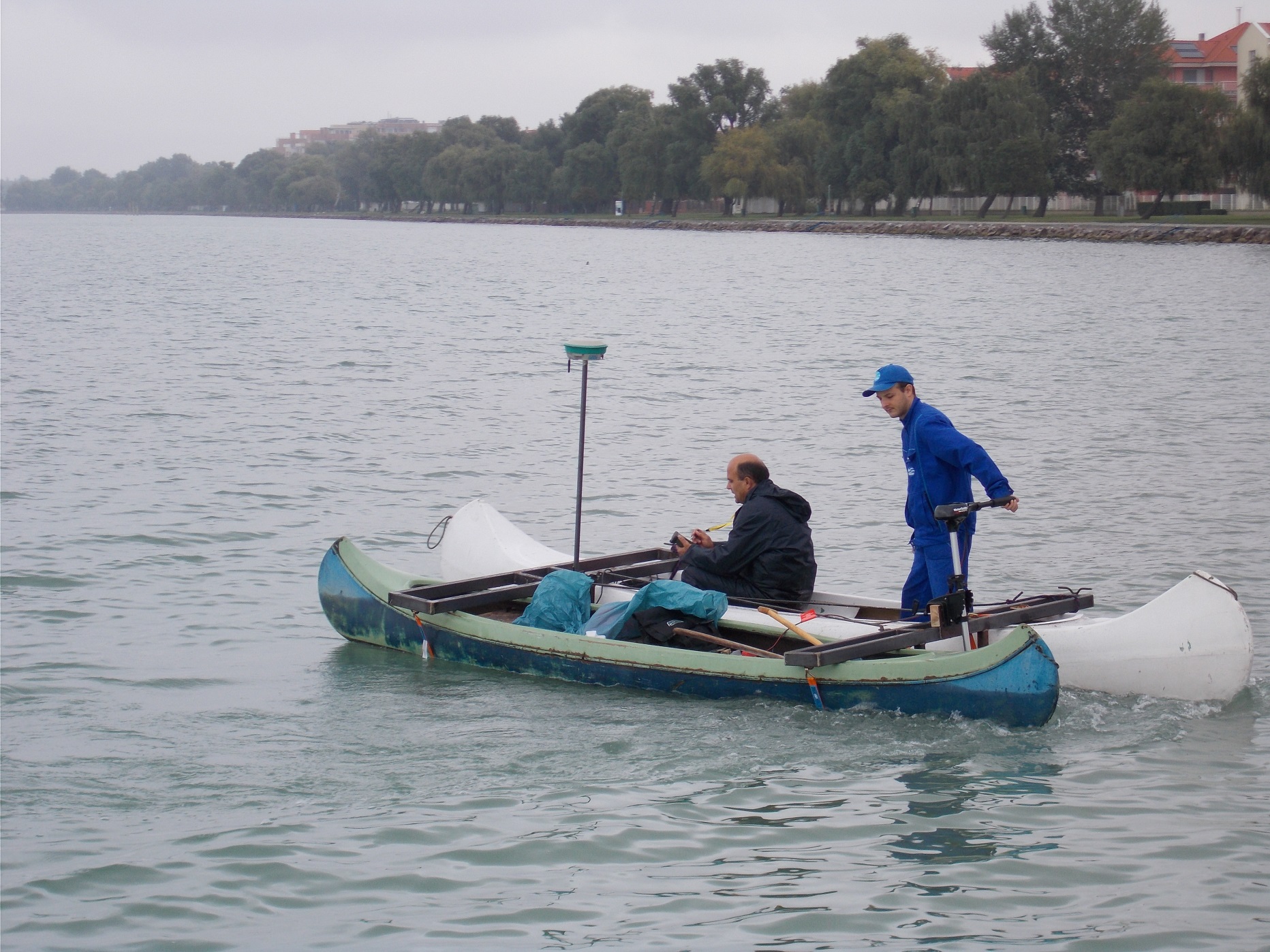 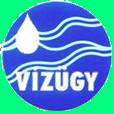 Mederfelmérések
Teljes Balaton-felmérés, Kehop
Közép-Dunántúli Vízügyi IgazgatóságBalatoni Vízügyi Kirendeltség
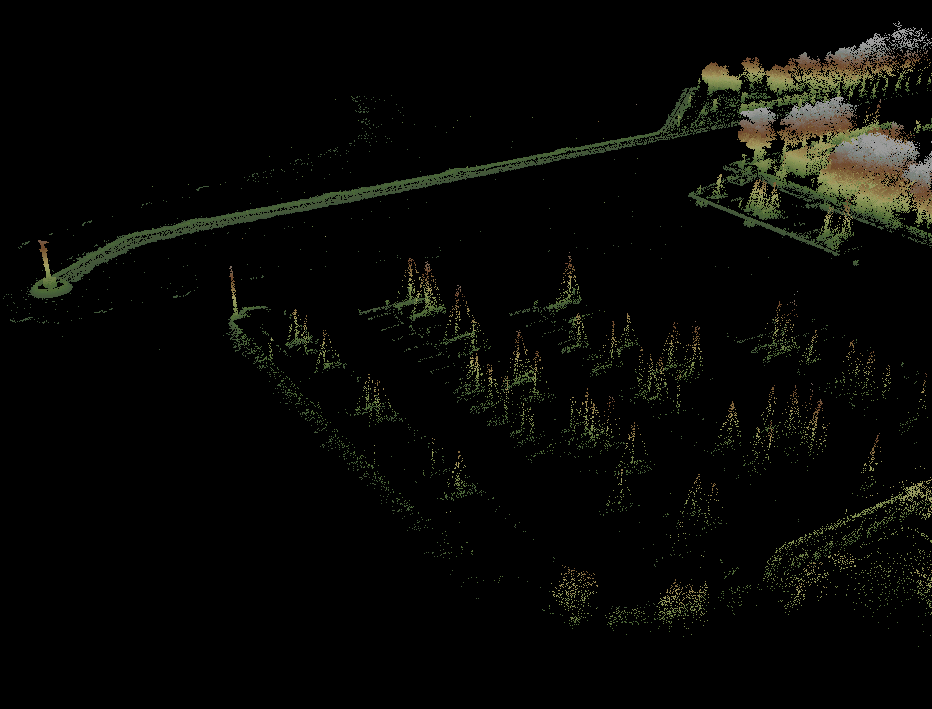 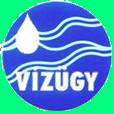 Mederfelmérések
Teljes Balaton-felmérés, Kehop
Közép-Dunántúli Vízügyi IgazgatóságBalatoni Vízügyi Kirendeltség
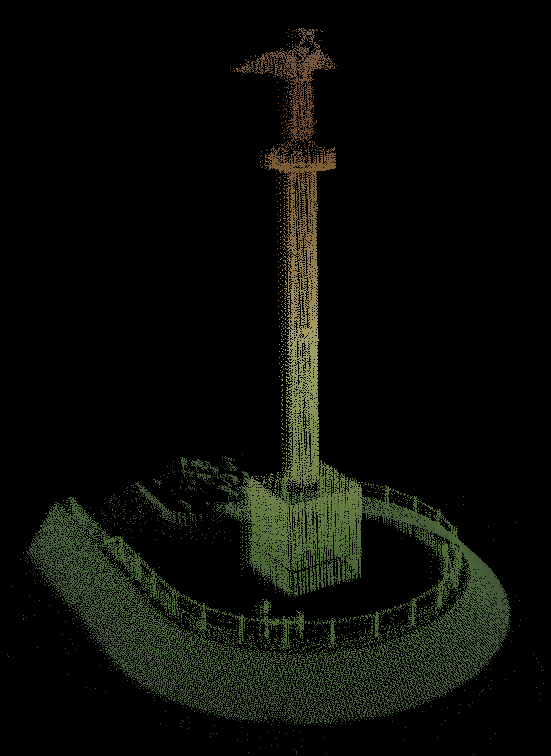 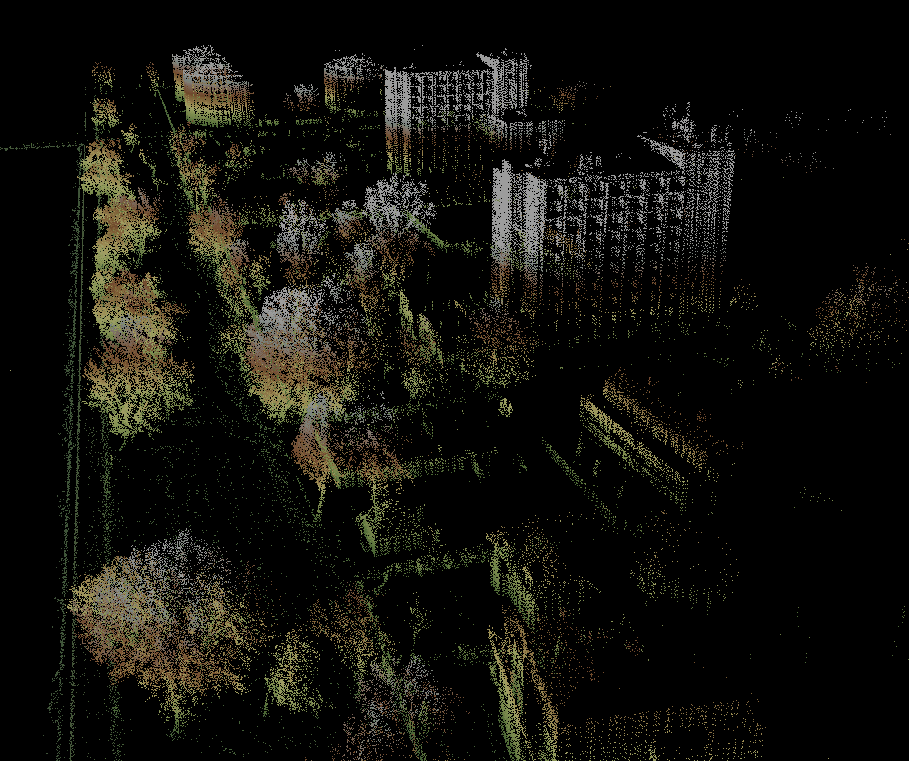 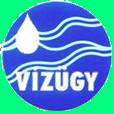 Mederfelmérések
Teljes Balaton-felmérés, Kehop
Közép-Dunántúli Vízügyi IgazgatóságBalatoni Vízügyi Kirendeltség
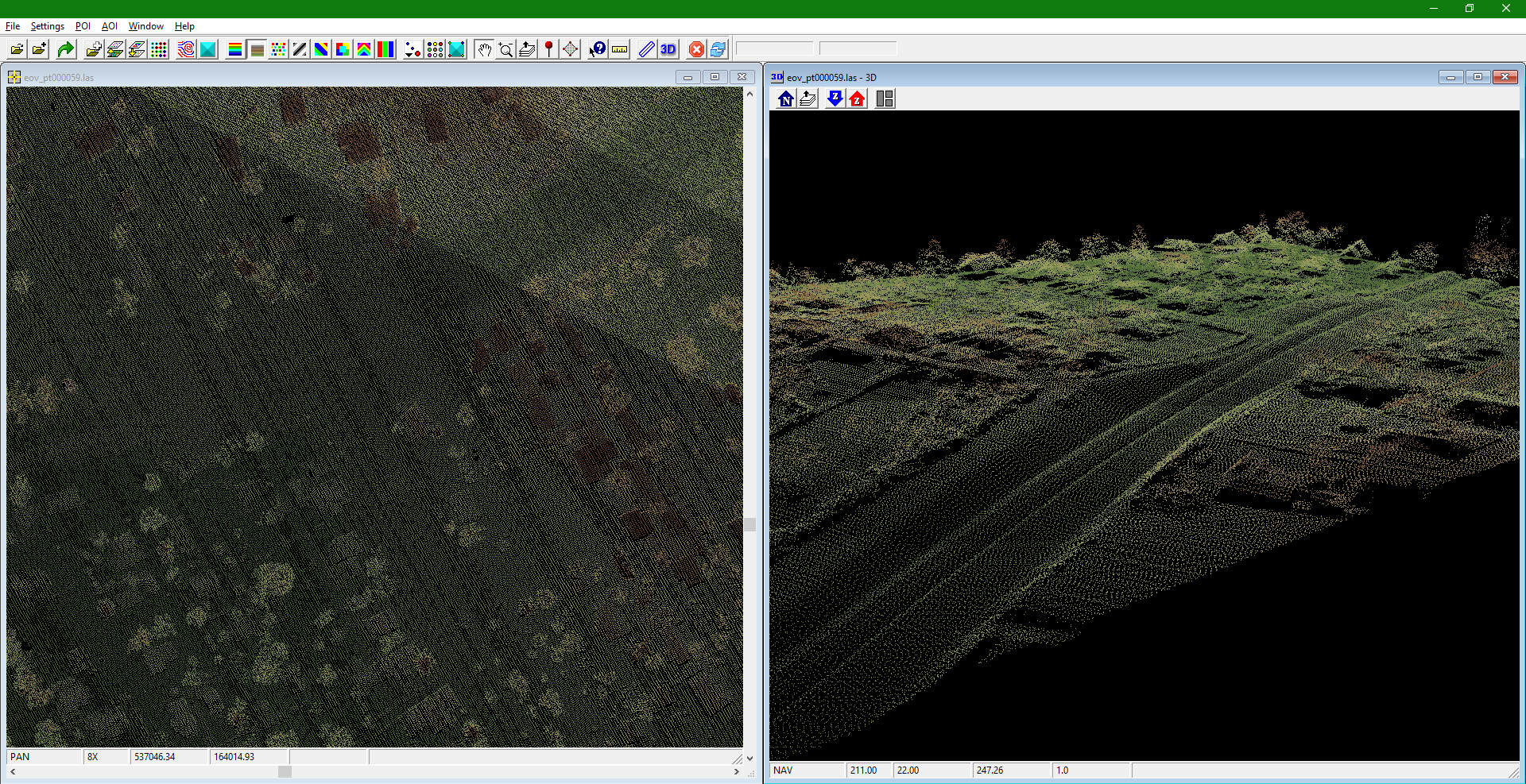 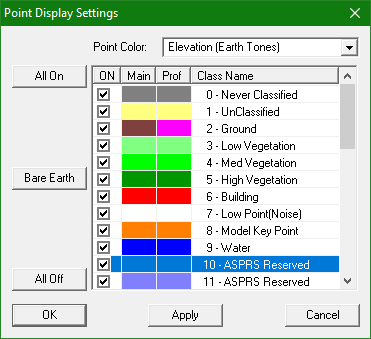 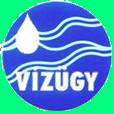 Mederfelmérések
Teljes Balaton-felmérés, Kehop
Közép-Dunántúli Vízügyi IgazgatóságBalatoni Vízügyi Kirendeltség
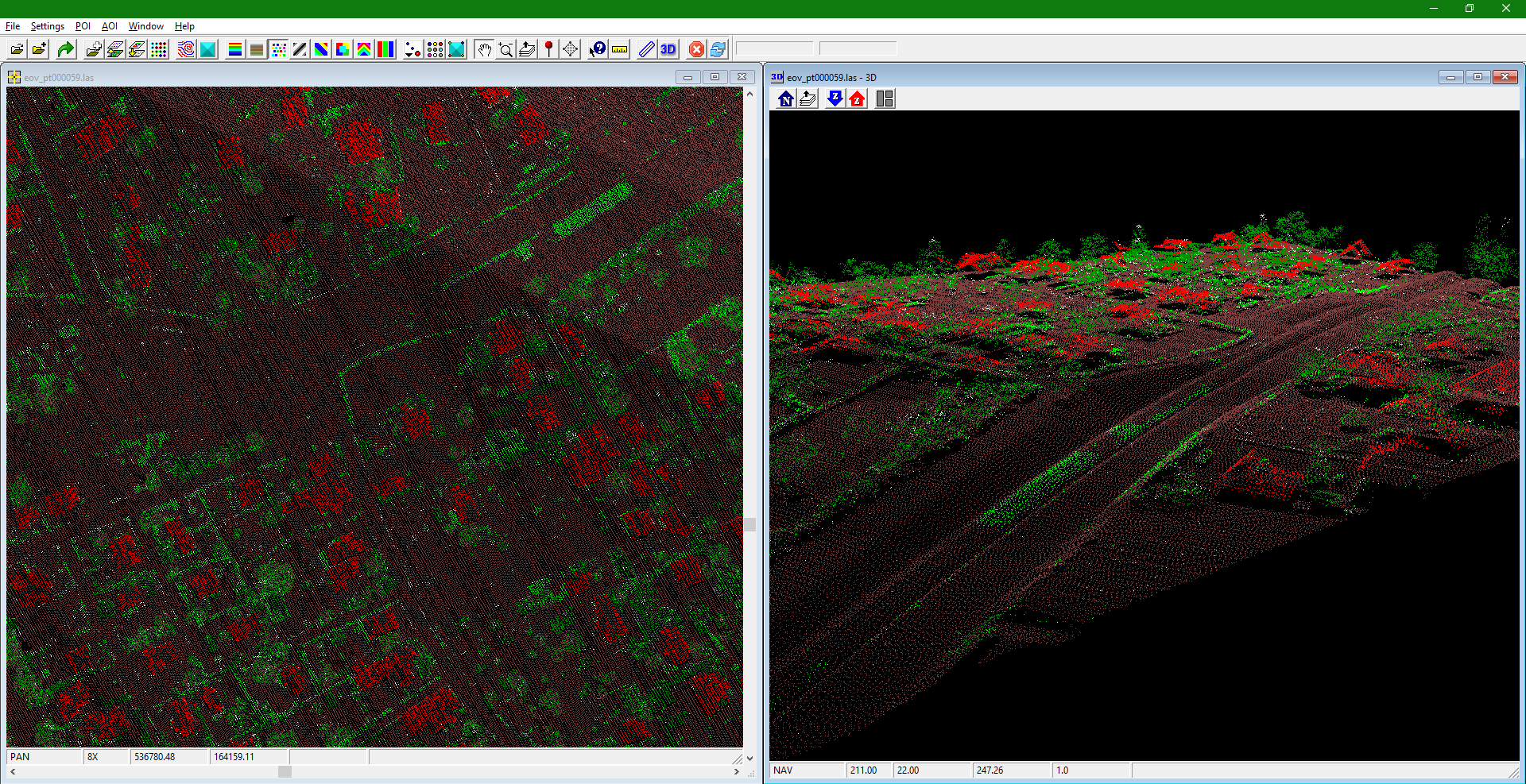 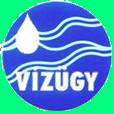 Mederfelmérések
Teljes Balaton-felmérés, Kehop
Közép-Dunántúli Vízügyi IgazgatóságBalatoni Vízügyi Kirendeltség
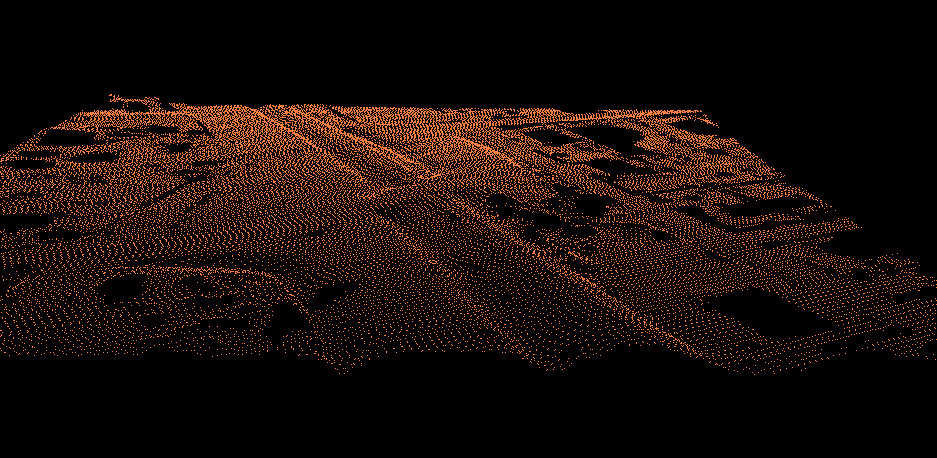 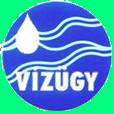 Mederfelmérések
Teljes Balaton-felmérés, Kehop
Közép-Dunántúli Vízügyi IgazgatóságBalatoni Vízügyi Kirendeltség
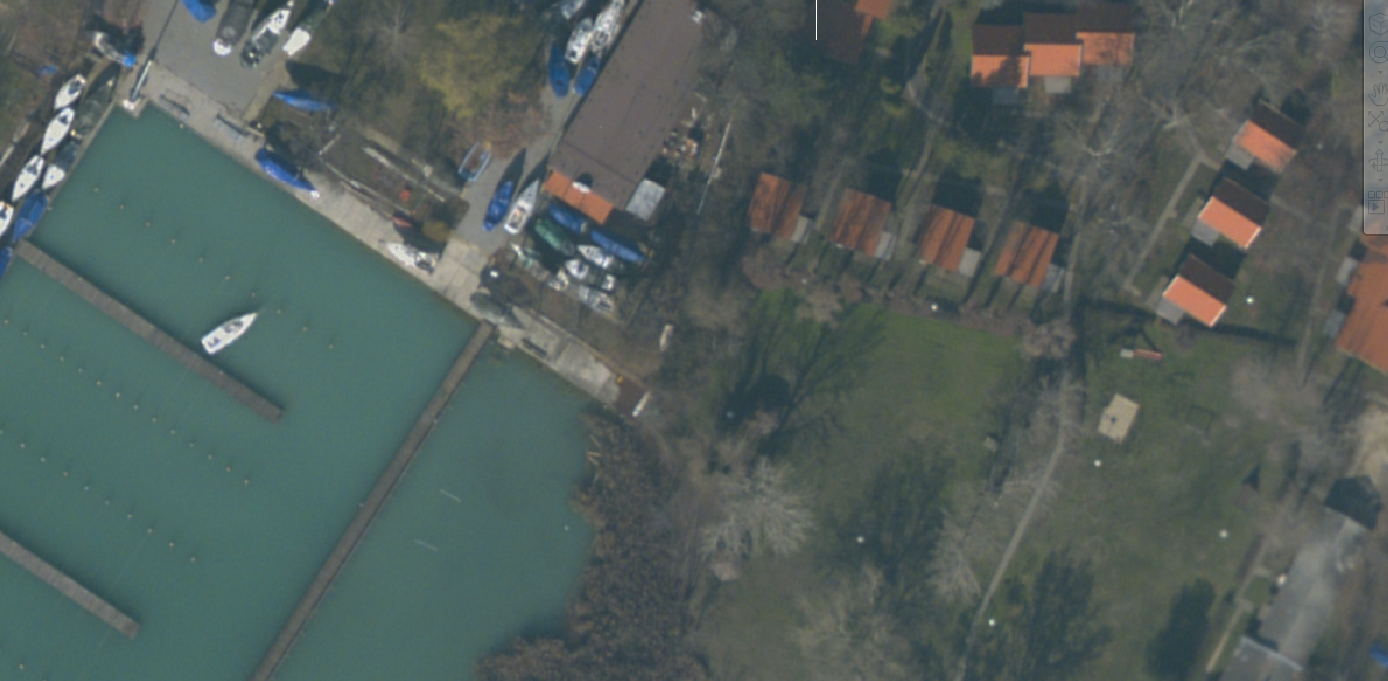 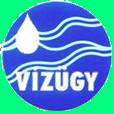 Mederfelmérések
Teljes Balaton-felmérés, Kehop
Közép-Dunántúli Vízügyi IgazgatóságBalatoni Vízügyi Kirendeltség
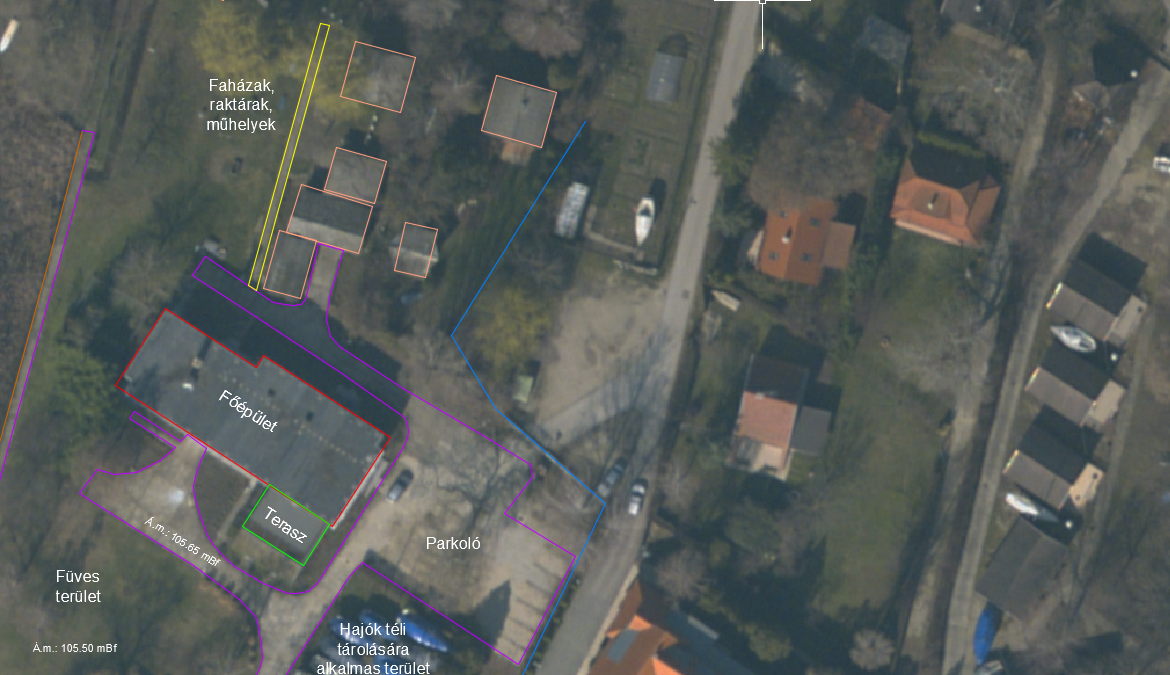 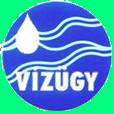 Térinformatikai igények
Kezelői feladatok
Közép-Dunántúli Vízügyi IgazgatóságBalatoni Vízügyi Kirendeltség
Térinformatikai igények a mindennapi munka során
A medermérésekkel párhuzamosan a napi szintű, kezelői feladatokkal kapcsolatos térképi információs igény is növekszik.
Térképi igények (helyszínelések, bejelentések)
Felmérési igények (tervezés, kivitelezés, kutatás)
Vitás kérdések eldöntése
Partvonal-szabályozási terv frissítése
Vízpart-rehabilitációs ütemterv megvalósítása
Vizitársulatok vízfolyásainak átvétele
Árvízzel, belvízzel kapcsolatos feladatok
Rendszerezés, adatszerkezet kialakítása, és a meglévő adatokhoz jogosultság-szintű hozzáférés szükséges!
Térinformatikai adatbázis
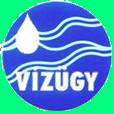 Térinformatikai igények
TNM-rendeletek, partvonal-szabályozás
Közép-Dunántúli Vízügyi IgazgatóságBalatoni Vízügyi Kirendeltség
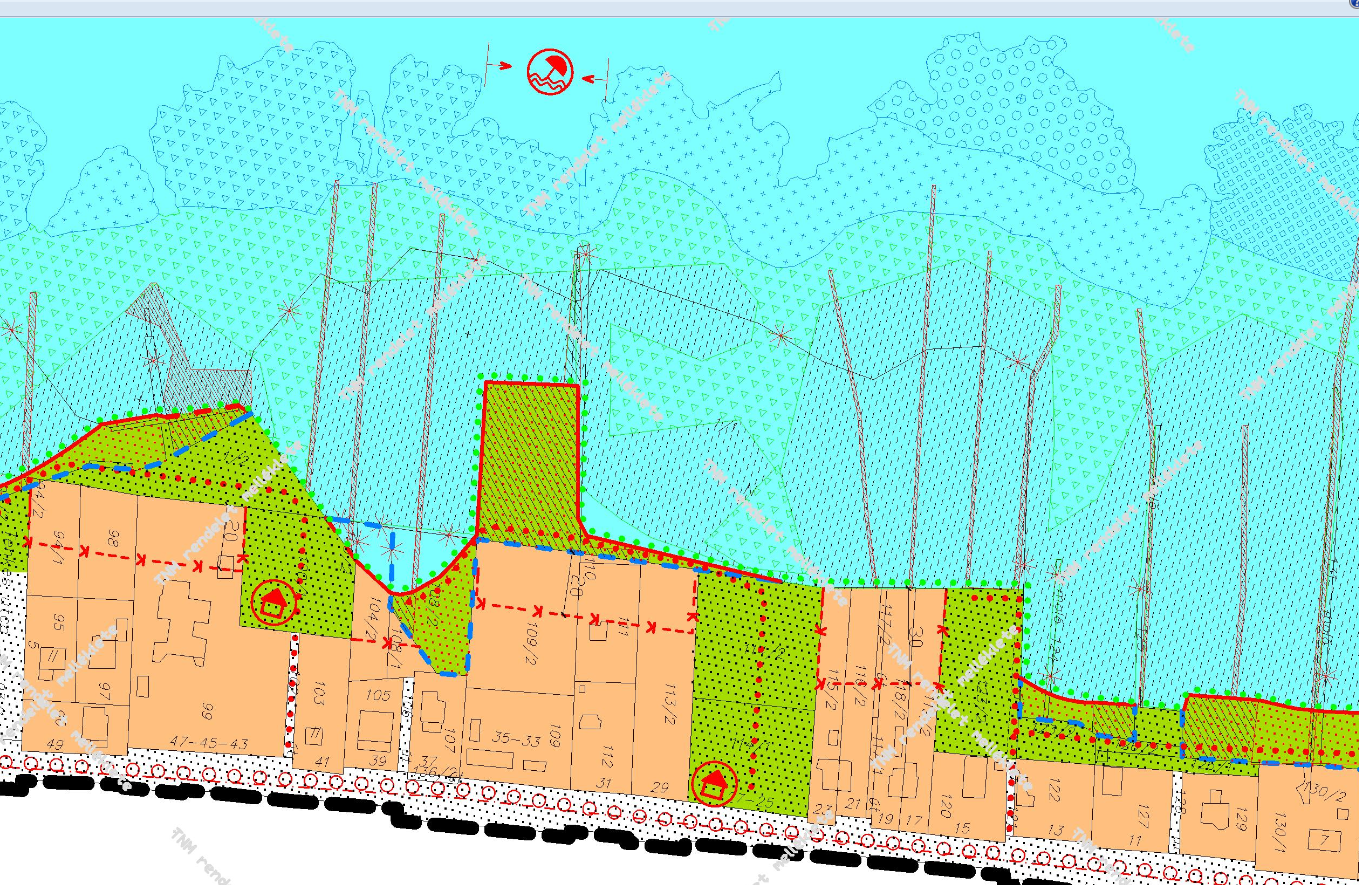 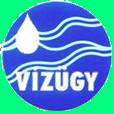 Térinformatikai igények
TNM-rendeletek, partvonal-szabályozás
Közép-Dunántúli Vízügyi IgazgatóságBalatoni Vízügyi Kirendeltség
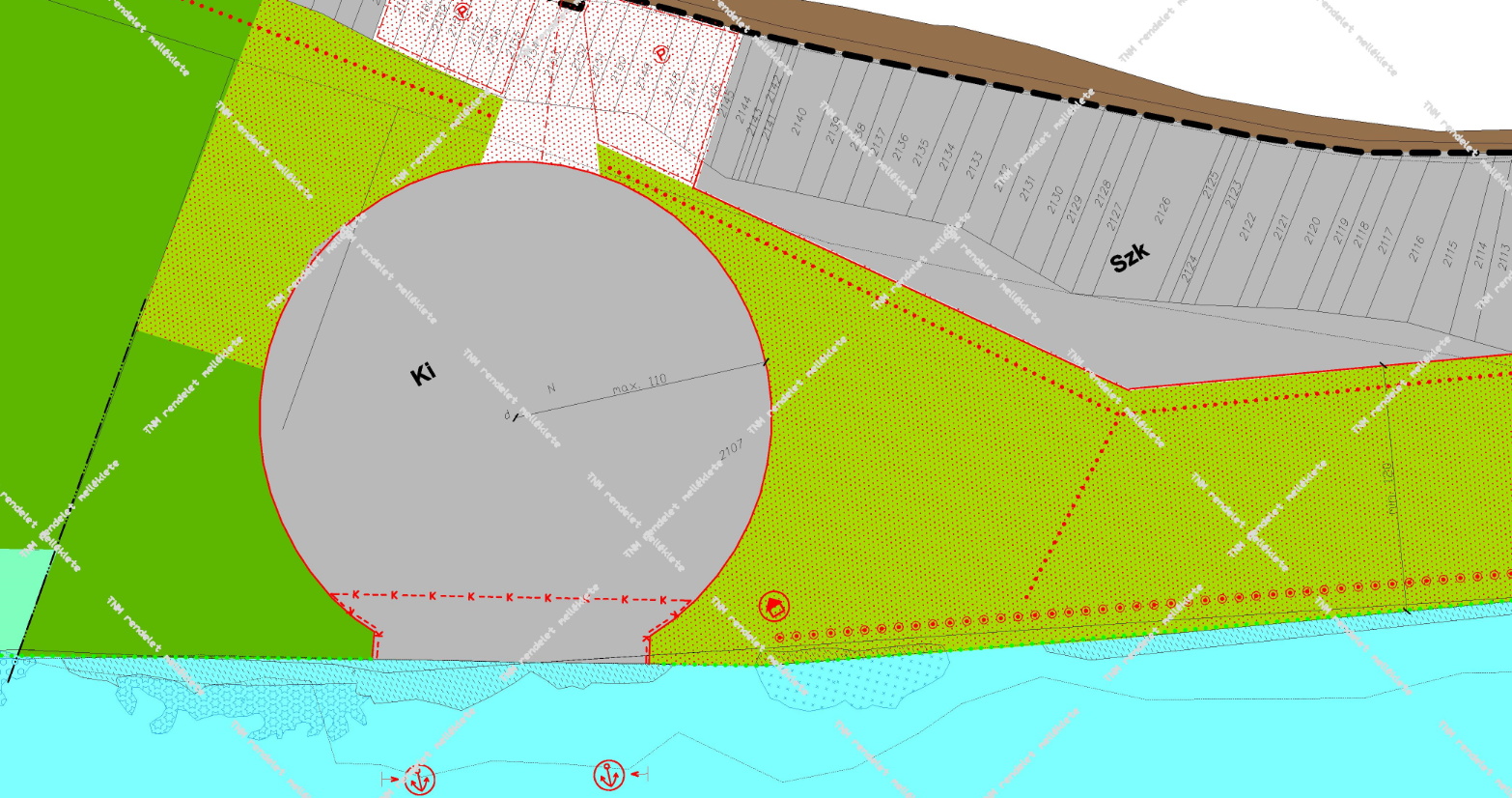 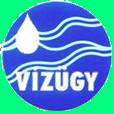 Térinformatikai igények
Műtárgyak, partvédőművek nyilvántartása
Közép-Dunántúli Vízügyi IgazgatóságBalatoni Vízügyi Kirendeltség
A Balaton partvédőművének karbantartása és védelme különösen fontos feladat.

Kezelő szerint a partvédőmű lehet:
Vízügyi kezelésű
Önkormányzati kezelésű
Magánkézben lévő
A jég, a Balaton hullámai és a szél a partvédőművet rongálják, ezért időről időre szükséges ezek állapotának felmérése, a károk kijavítása.
A következő képen a Balaton hullámai által elhabolt vonyarcvashegyi partoldal felmérésének eredményét mutatom be.
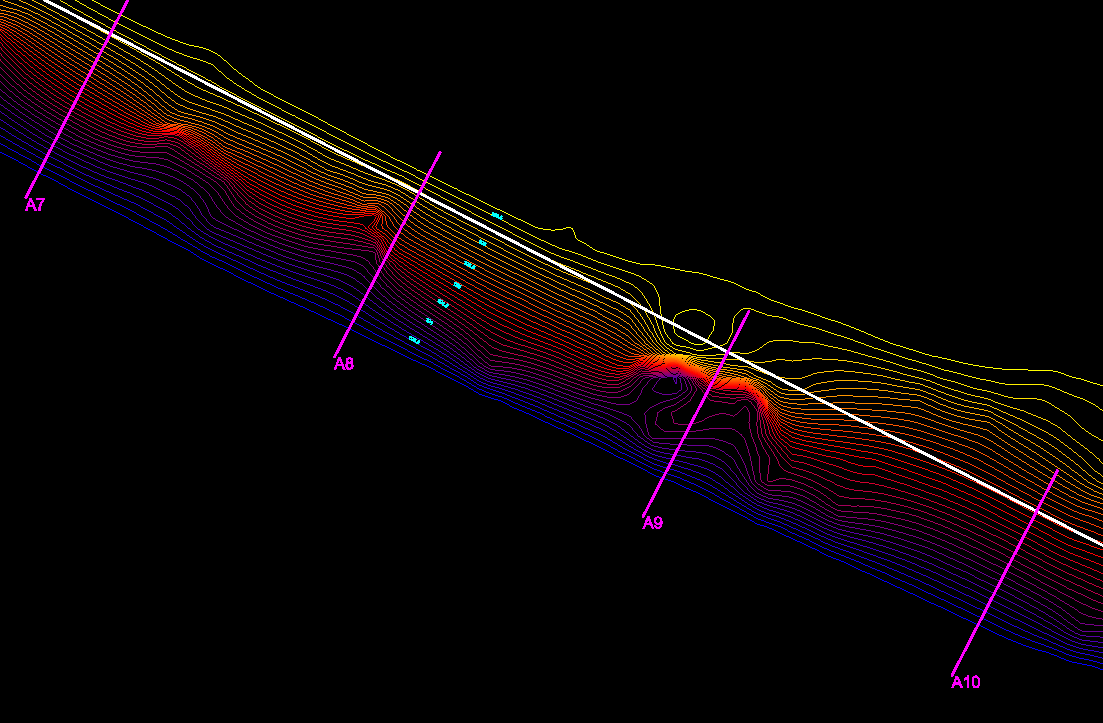 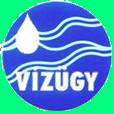 Térinformatikai igények
Műtárgyak, partvédőművek nyilvántartása
Közép-Dunántúli Vízügyi IgazgatóságBalatoni Vízügyi Kirendeltség
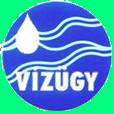 Térinformatikai igények
Műtárgyak, partvédőművek nyilvántartása
Közép-Dunántúli Vízügyi IgazgatóságBalatoni Vízügyi Kirendeltség
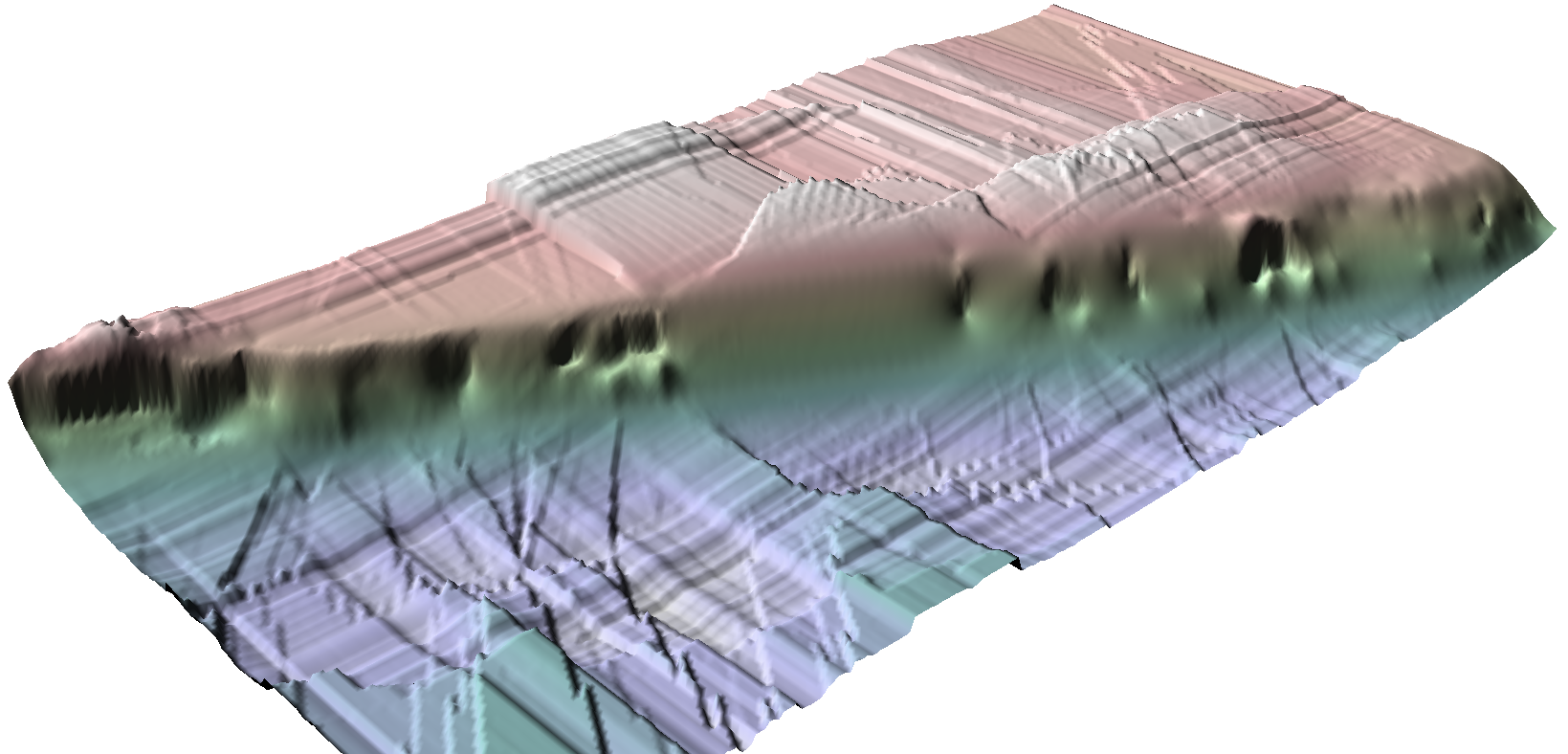 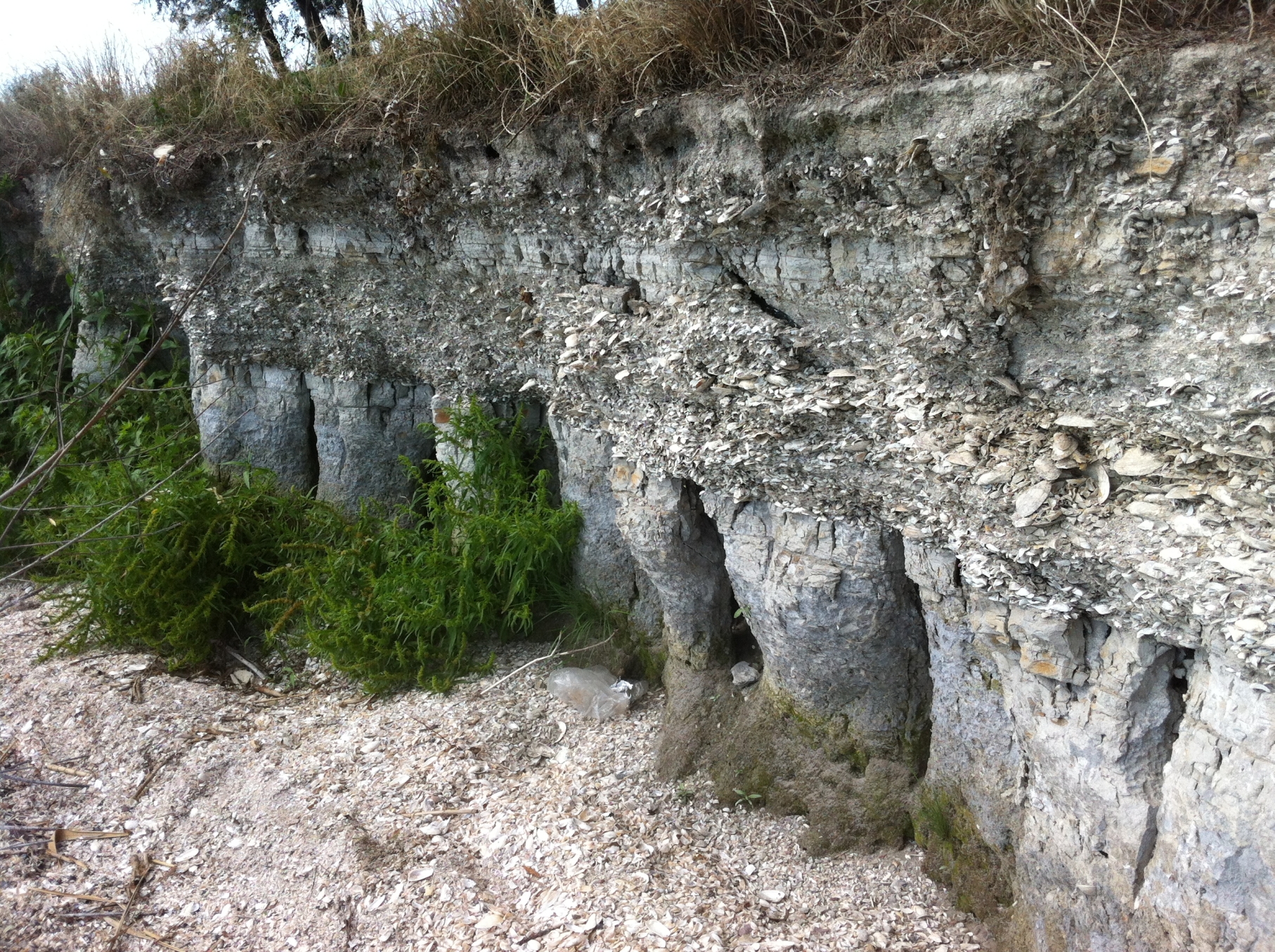 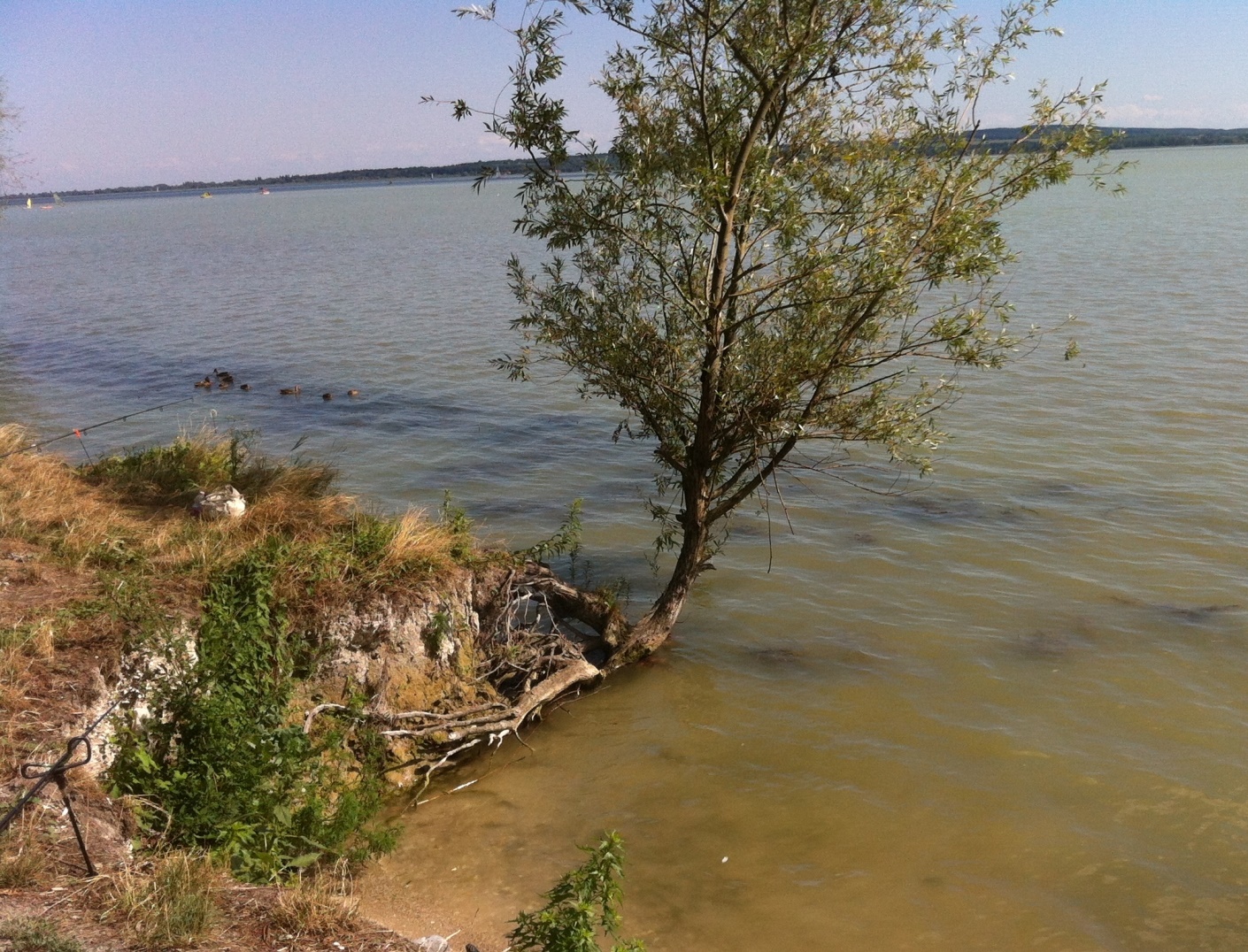 Eredeti partvonal
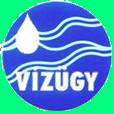 Térinformatikai igények
Vízfolyások nyilvántartása
Közép-Dunántúli Vízügyi IgazgatóságBalatoni Vízügyi Kirendeltség
Vízfolyások nyilvántartása
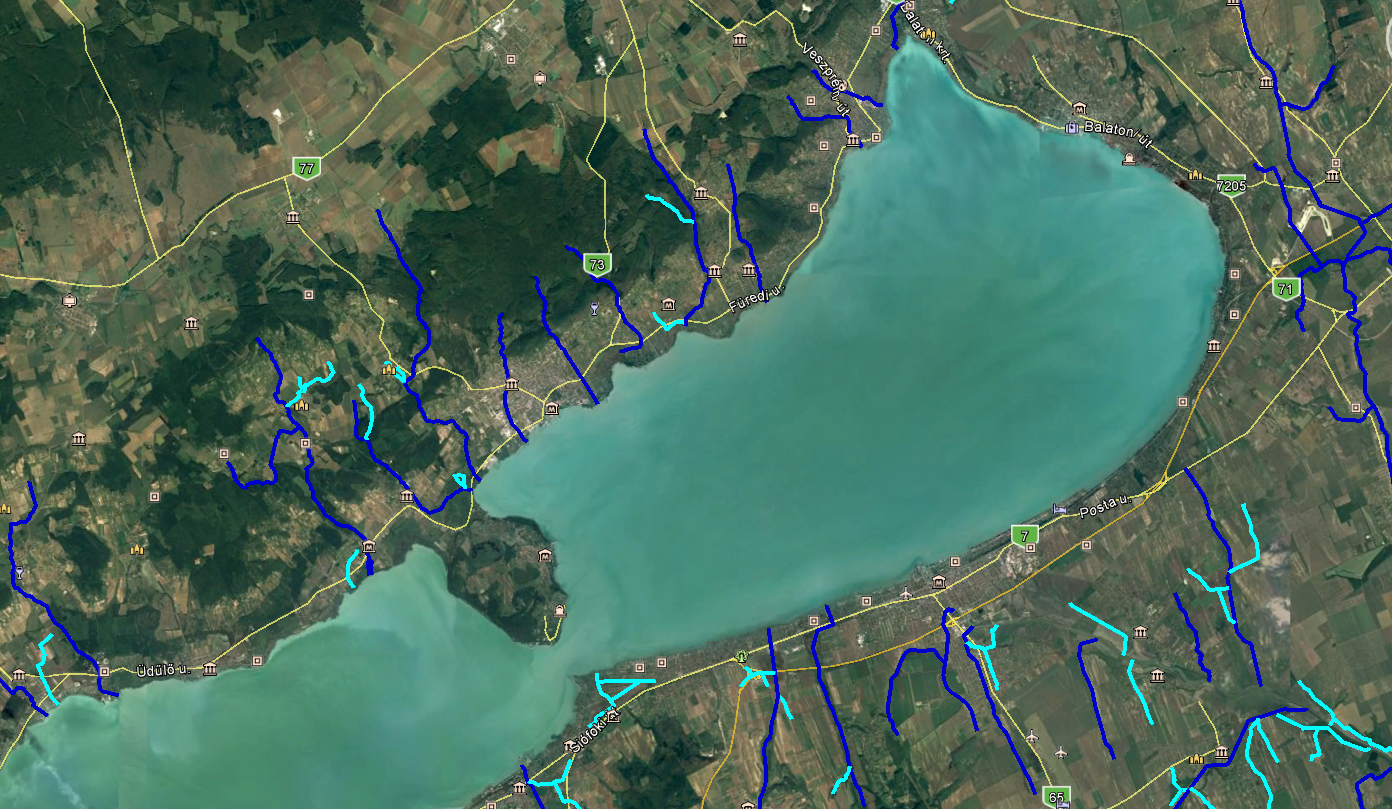 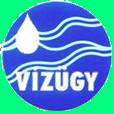 Térinformatikai igények
Vízfolyások nyilvántartása
Közép-Dunántúli Vízügyi IgazgatóságBalatoni Vízügyi Kirendeltség
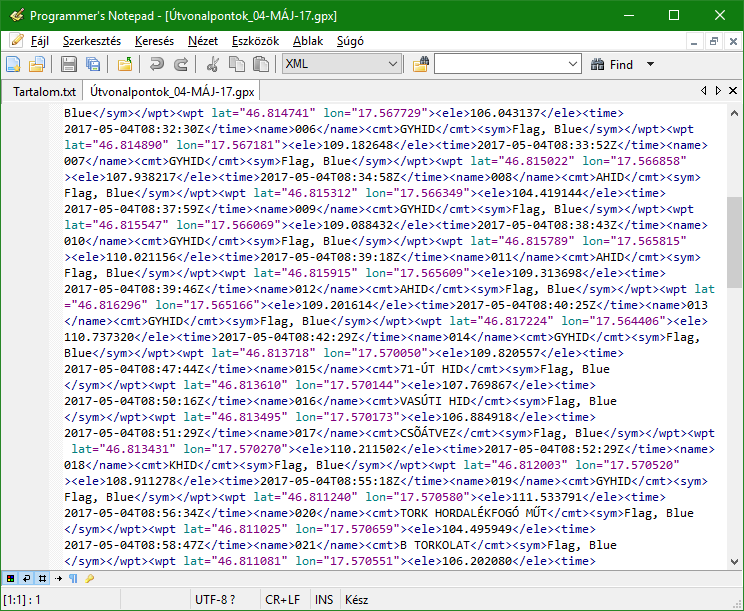 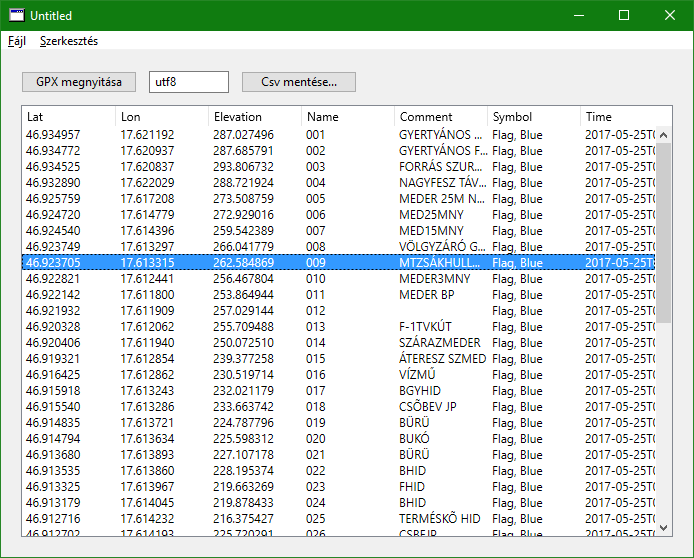 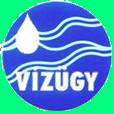 Térinformatikai igények
Biológiai, meteorológiai, kutatási, fenntartási feladatok
Közép-Dunántúli Vízügyi IgazgatóságBalatoni Vízügyi Kirendeltség
Székesfehérvári központunkban található egy jól felszerelt labor, ahol biológus kollégák rendszeresen elemzik a Balatonból vett vízmintákat.

A vízmintavétel nyáron hetente történik, a tó különböző pontjain, Keszthelytől Siófokig.
A helyszínelések során rendszeresen ellenőrzik és kalibrálják a hidrometeorológiai műszereket (LIFE cölöp)
A helyszínelések és a kiértékelések eredményeképpen folyamatosan frissülő nádastérképek készülnek.
A nádas területek változása, felmérése a tó élővilágának, vízminőségének szempontjából kiemelkedően fontos.
Egyéb projektek: repülőgéproncsok kiemelése, SwimSol-projekt
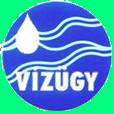 Térinformatikai igények
Biológiai, meteorológiai, kutatási, fenntartási feladatok
Közép-Dunántúli Vízügyi IgazgatóságBalatoni Vízügyi Kirendeltség
Nádasminősítési térkép (minta)
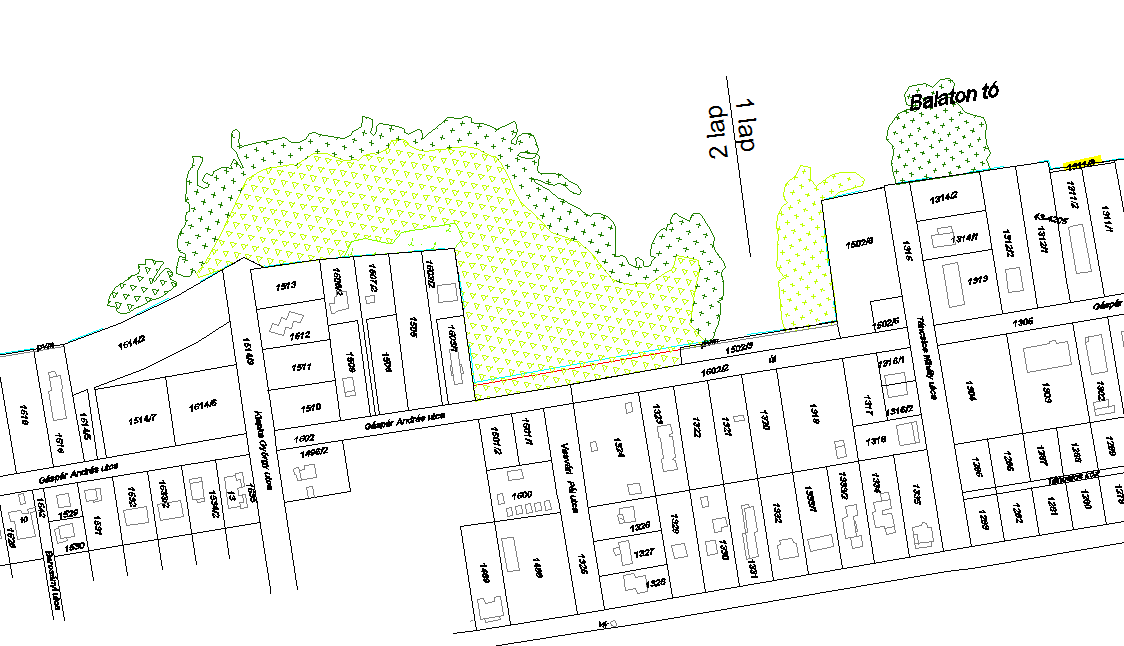 Áramlási viszonyok!
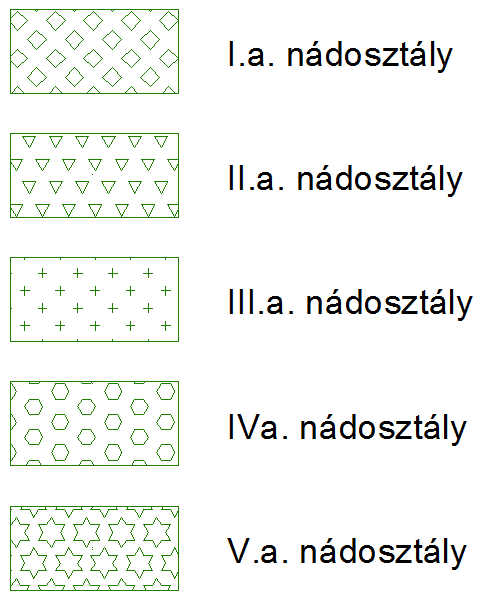 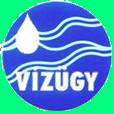 Térinformatikai igények
Biológiai, meteorológiai, kutatási, fenntartási feladatok
Közép-Dunántúli Vízügyi IgazgatóságBalatoni Vízügyi Kirendeltség
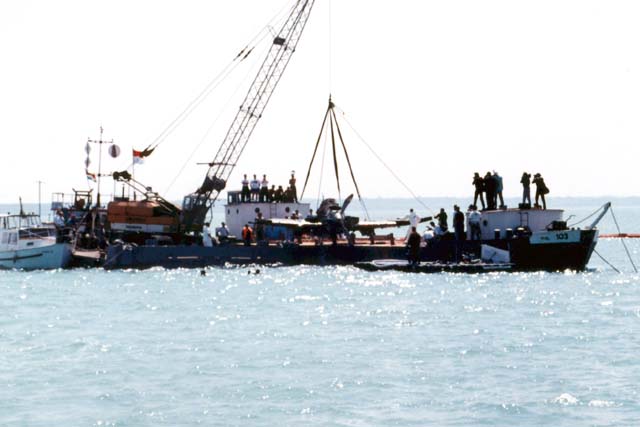 Fotó: BVK archívum
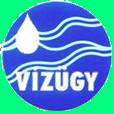 Térinformatikai igények
Biológiai, meteorológiai, kutatási, fenntartási feladatok
Közép-Dunántúli Vízügyi IgazgatóságBalatoni Vízügyi Kirendeltség
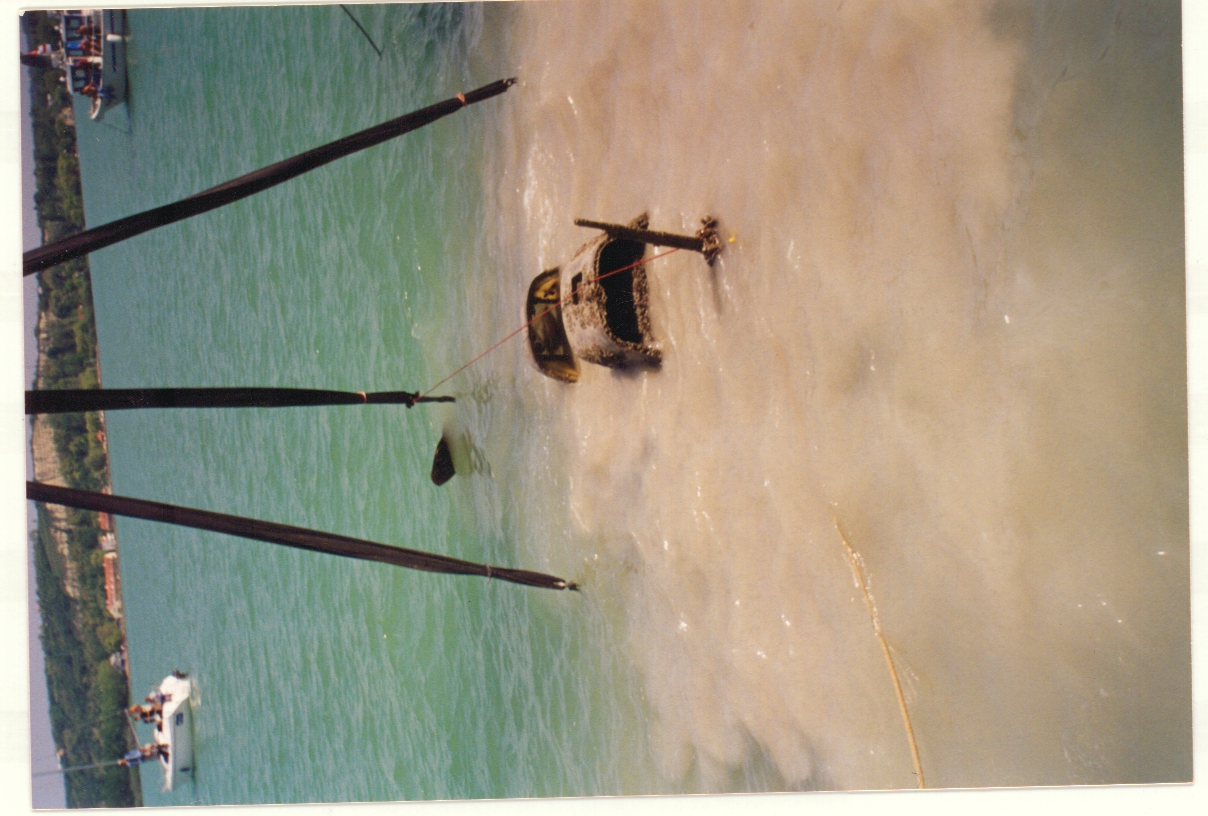 Fotó: BVK archívum
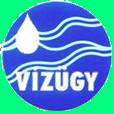 Térinformatikai igények
Biológiai, meteorológiai, kutatási, fenntartási feladatok
Közép-Dunántúli Vízügyi IgazgatóságBalatoni Vízügyi Kirendeltség
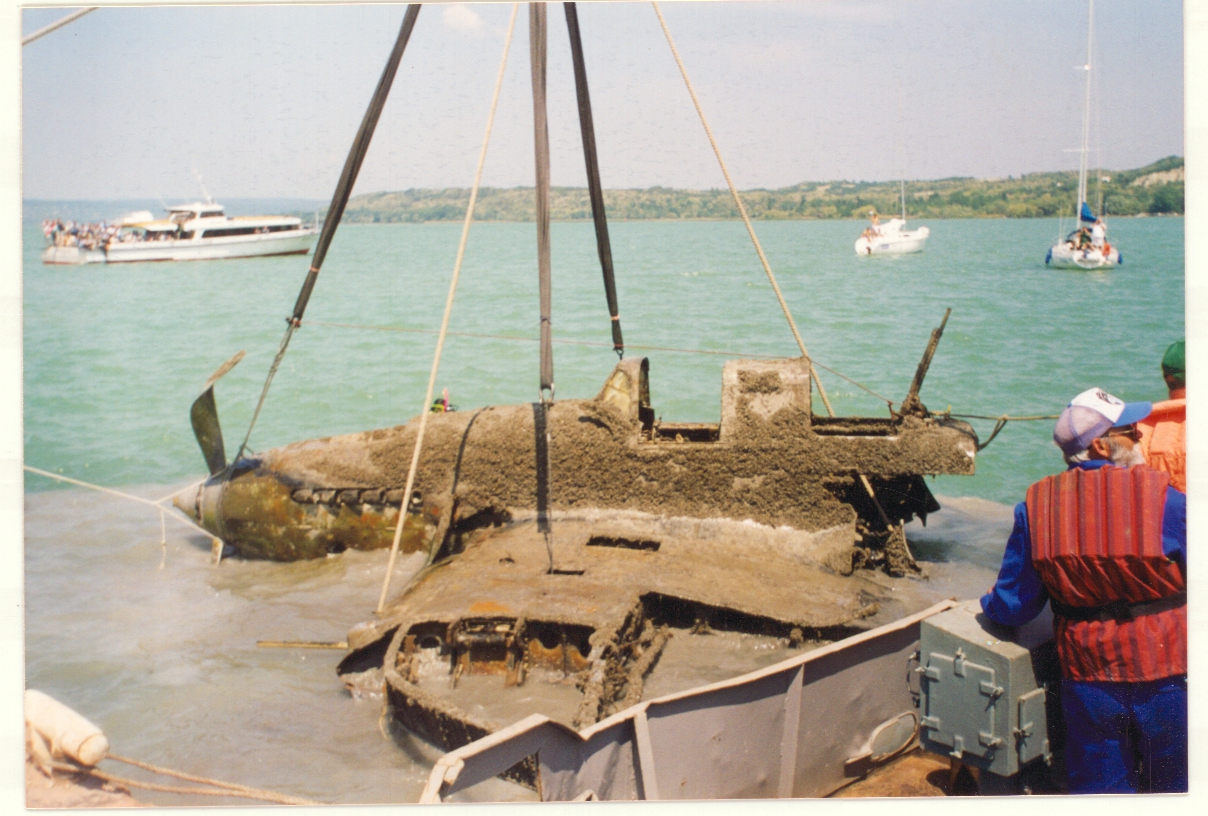 Fotó: BVK archívum
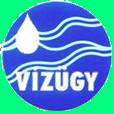 Térinformatikai igények
Biológiai, meteorológiai, kutatási, fenntartási feladatok
Közép-Dunántúli Vízügyi IgazgatóságBalatoni Vízügyi Kirendeltség
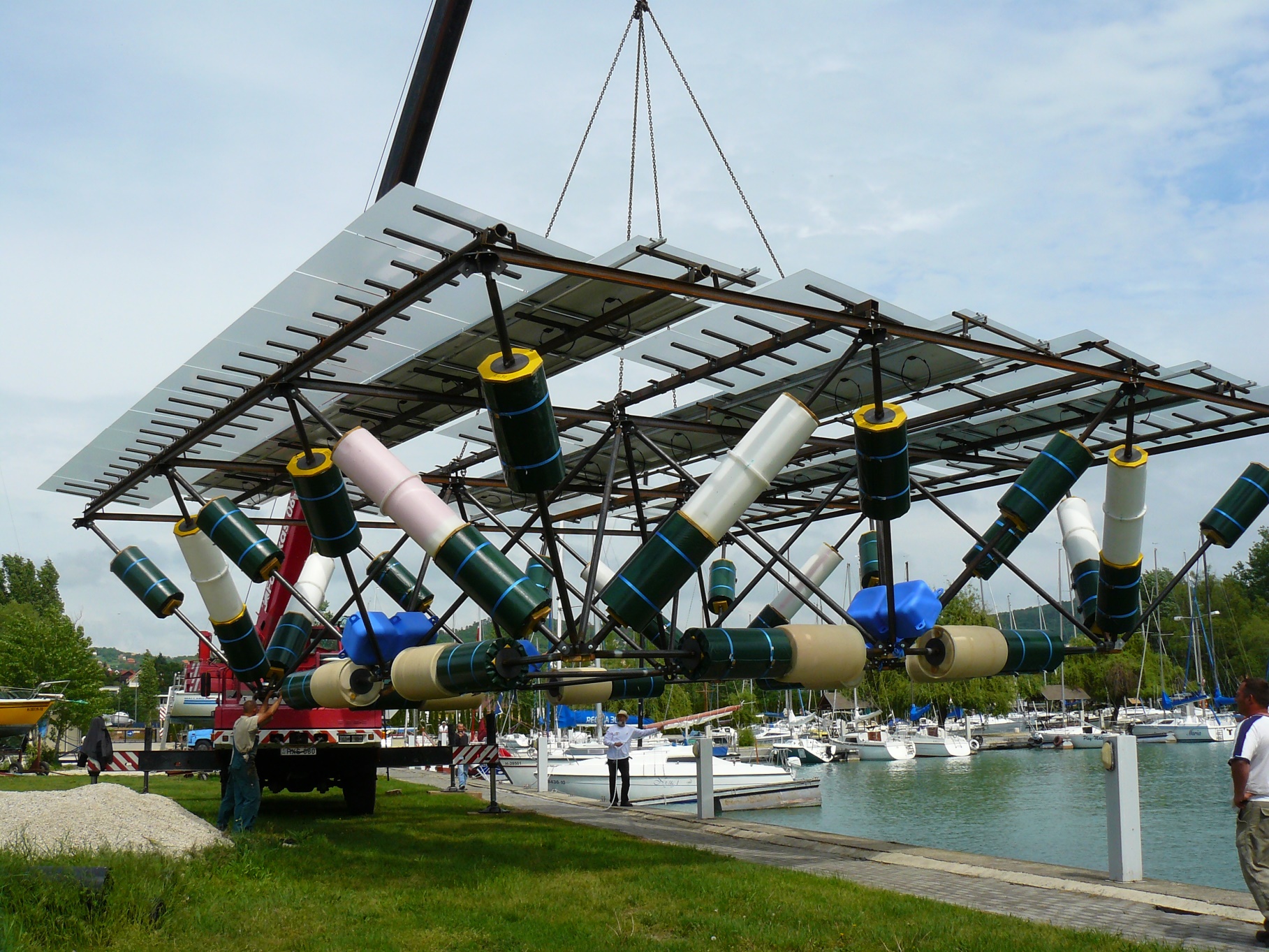 Fotó: Sziszenstein Ferenc
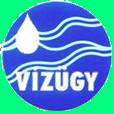 Térinformatikai igények
Biológiai, meteorológiai, kutatási, fenntartási feladatok
Közép-Dunántúli Vízügyi IgazgatóságBalatoni Vízügyi Kirendeltség
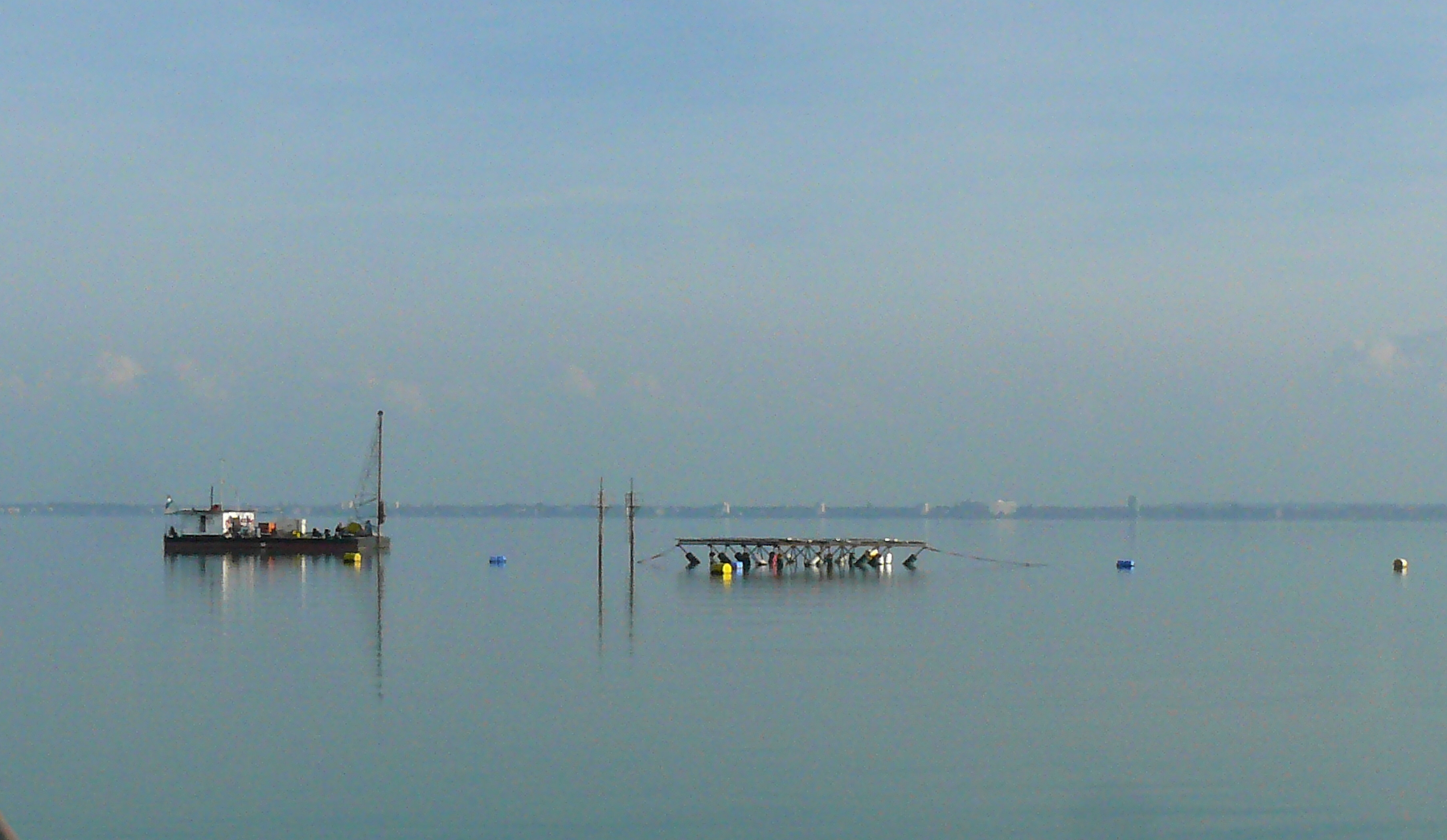 Fotó: Sziszenstein Ferenc
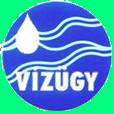 Térinformatikai igények
Biológiai, meteorológiai, kutatási, fenntartási feladatok
Közép-Dunántúli Vízügyi IgazgatóságBalatoni Vízügyi Kirendeltség
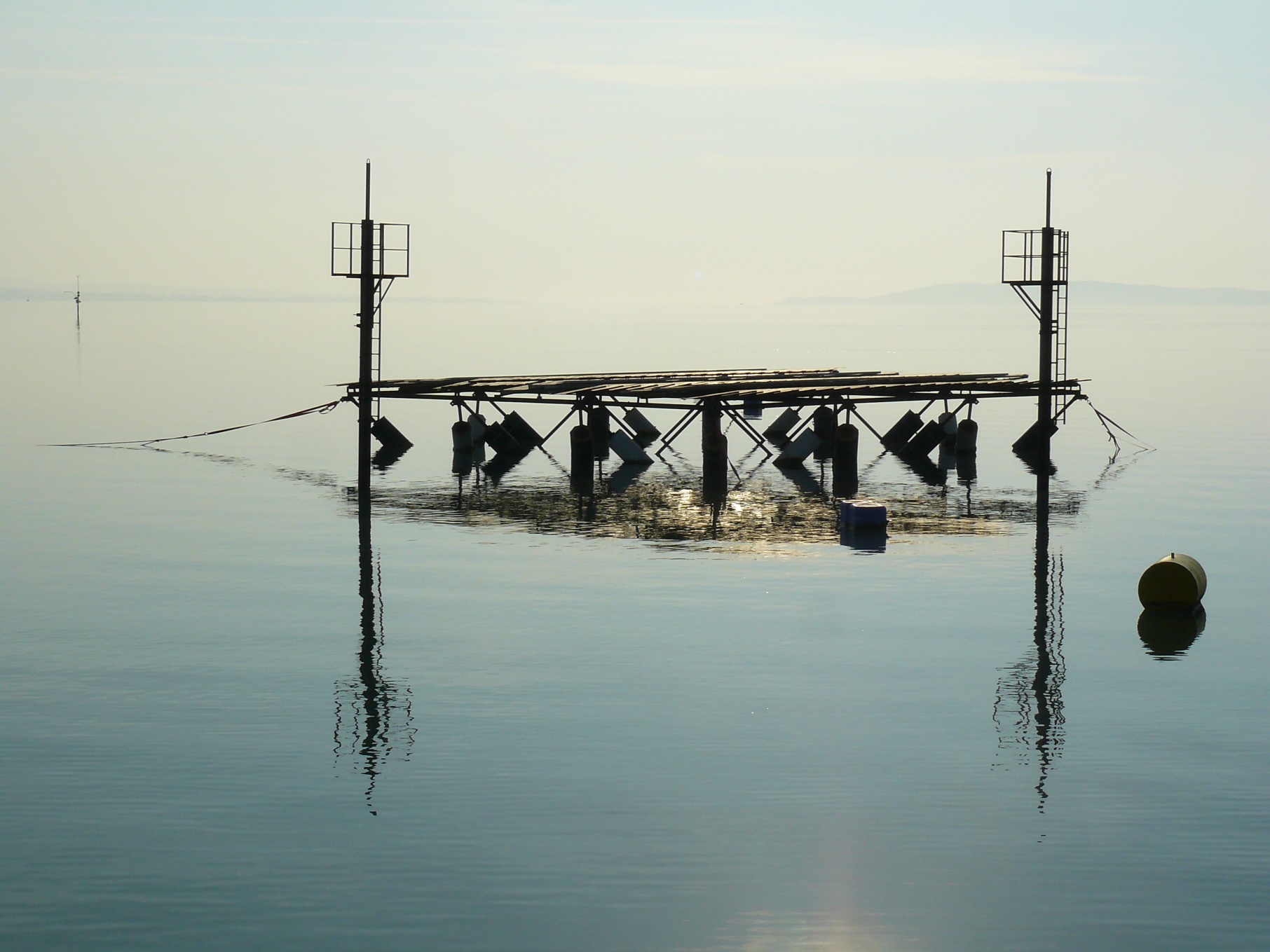 Fotó: Sziszenstein Ferenc
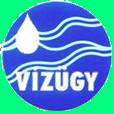 Térinformatikai igények
Biológiai, meteorológiai, kutatási, fenntartási feladatok
Közép-Dunántúli Vízügyi IgazgatóságBalatoni Vízügyi Kirendeltség
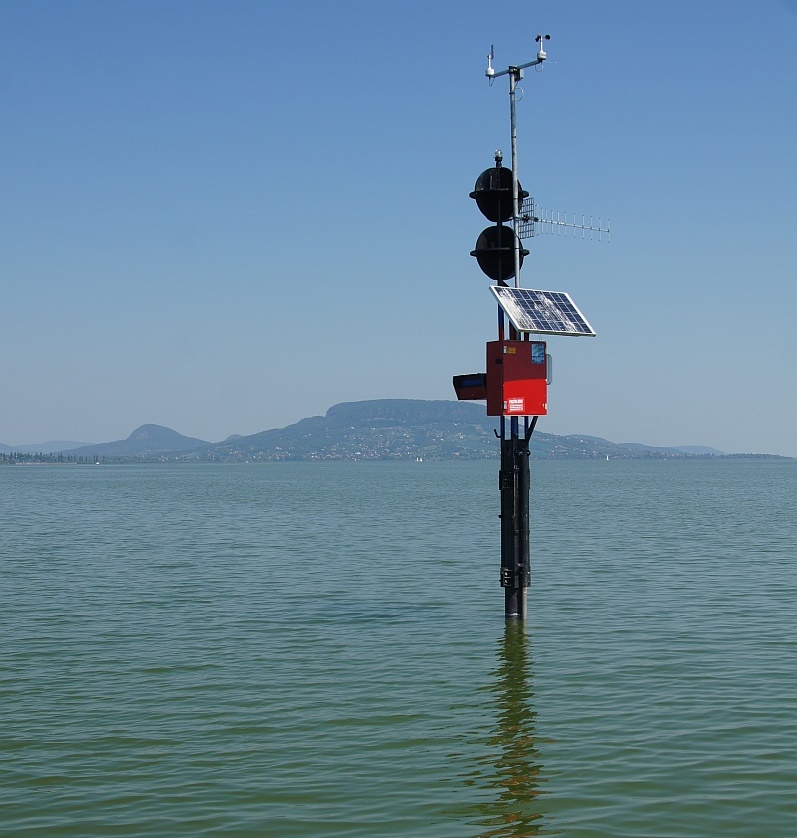 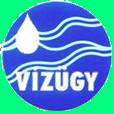 Térinformatikai igények
Biológiai, meteorológiai, kutatási, fenntartási feladatok
Közép-Dunántúli Vízügyi IgazgatóságBalatoni Vízügyi Kirendeltség
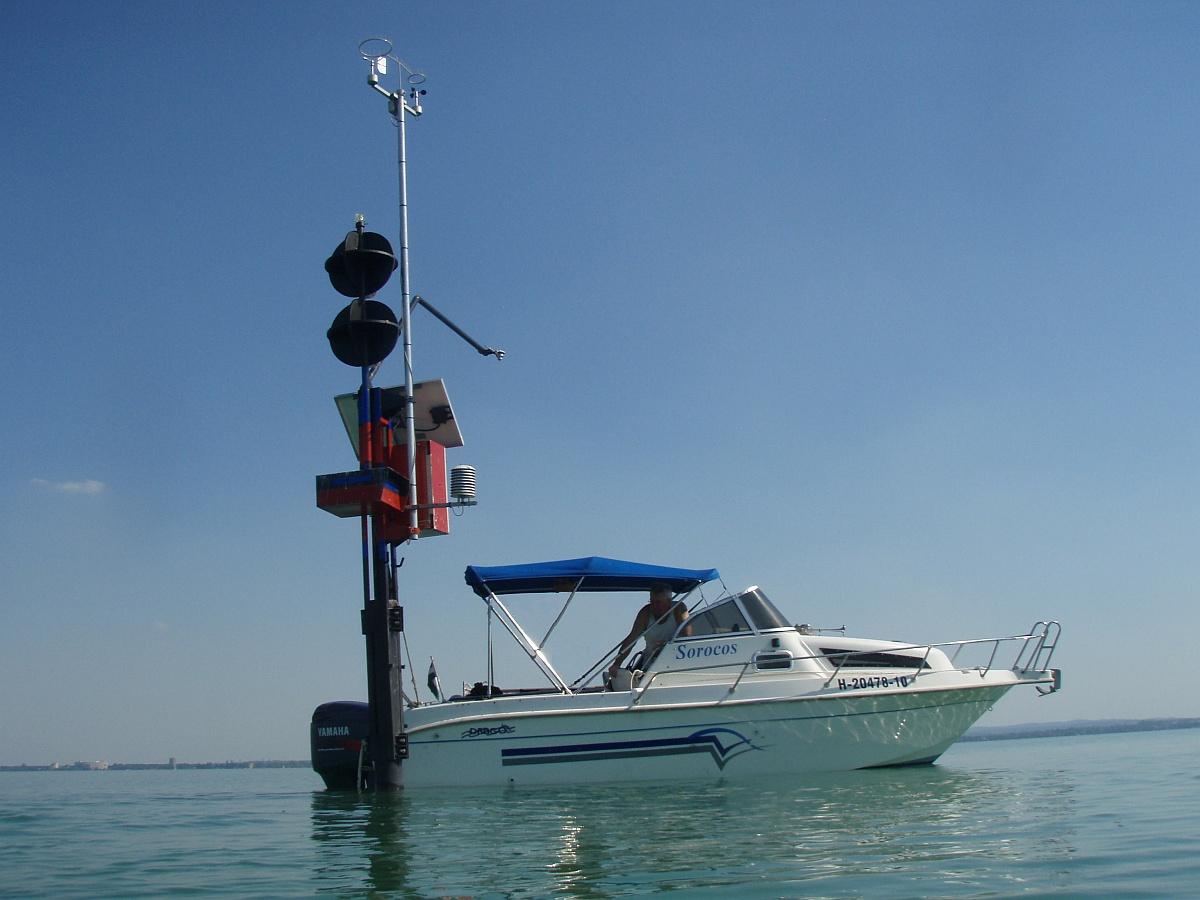 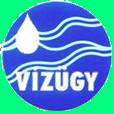 Térinformatikai rendszer kialakítása
Elvárások, feltételek
Közép-Dunántúli Vízügyi IgazgatóságBalatoni Vízügyi Kirendeltség
Térinformatikai rendszer kialakítása
A fenti adatmennyiség és a felhasználás igényei miatt látható, hogy a megoldás egy térinformatikai rendszer kialakítása több lépcsőben.
Elvárások a rendszerrel kapcsolatban:
Többféle adatbázishoz tudjon kapcsolódni
OGC-kompatibilis legyen, szabványos eszközökkel kezelhető legyen
Nagyon alapos jogosultságkezelés
Naplózás, nyomonkövethetőség
Interaktivitás
Mobil és asztali felület
Hardver-igény, programozási, rendszergazdai feladatok!
Az egyik első teendő: oktatás megszervezése

(Geodéziai minimum ismeretek, CAD, adatbázisok és adatbázis-rendszerek, SQL, térinformatika, ArcGIS/Nyílt forrású projektek)
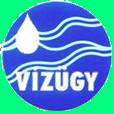 Térinformatikai rendszer kialakítása
Hasznosítás
Közép-Dunántúli Vízügyi IgazgatóságBalatoni Vízügyi Kirendeltség
Gyakorlati hasznosítás
A Vízügy munkájának megkönnyítése mellett egyéb szakterületek, ágazatok is hasznosítani tudják a rendszert:
Hajózás
Biológiai kutatások
Fizikai, geológiai kutatások
Felszín alatti források felkutatása, hatásuk a téli jégborításra
Áramlástani modellek készítése
Kikötő építési, tervezési feladatok
Kotrások tervezése, strandok, csónakkikötők kialakítása
Felkészülés a szélsőséges időjárási viszonyokra
Mezőgazdasági tervezések, öntözések, csapadékvíz-levezetések
Turizmus, horgászat
Nyílt, hozzáférhető adatok biztosítása, kutatások támogatása, stb
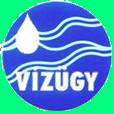 Érdekességek
Közép-Dunántúli Vízügyi IgazgatóságBalatoni Vízügyi Kirendeltség
Érdekességek
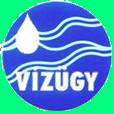 Érdekességek
Közép-Dunántúli Vízügyi IgazgatóságBalatoni Vízügyi Kirendeltség
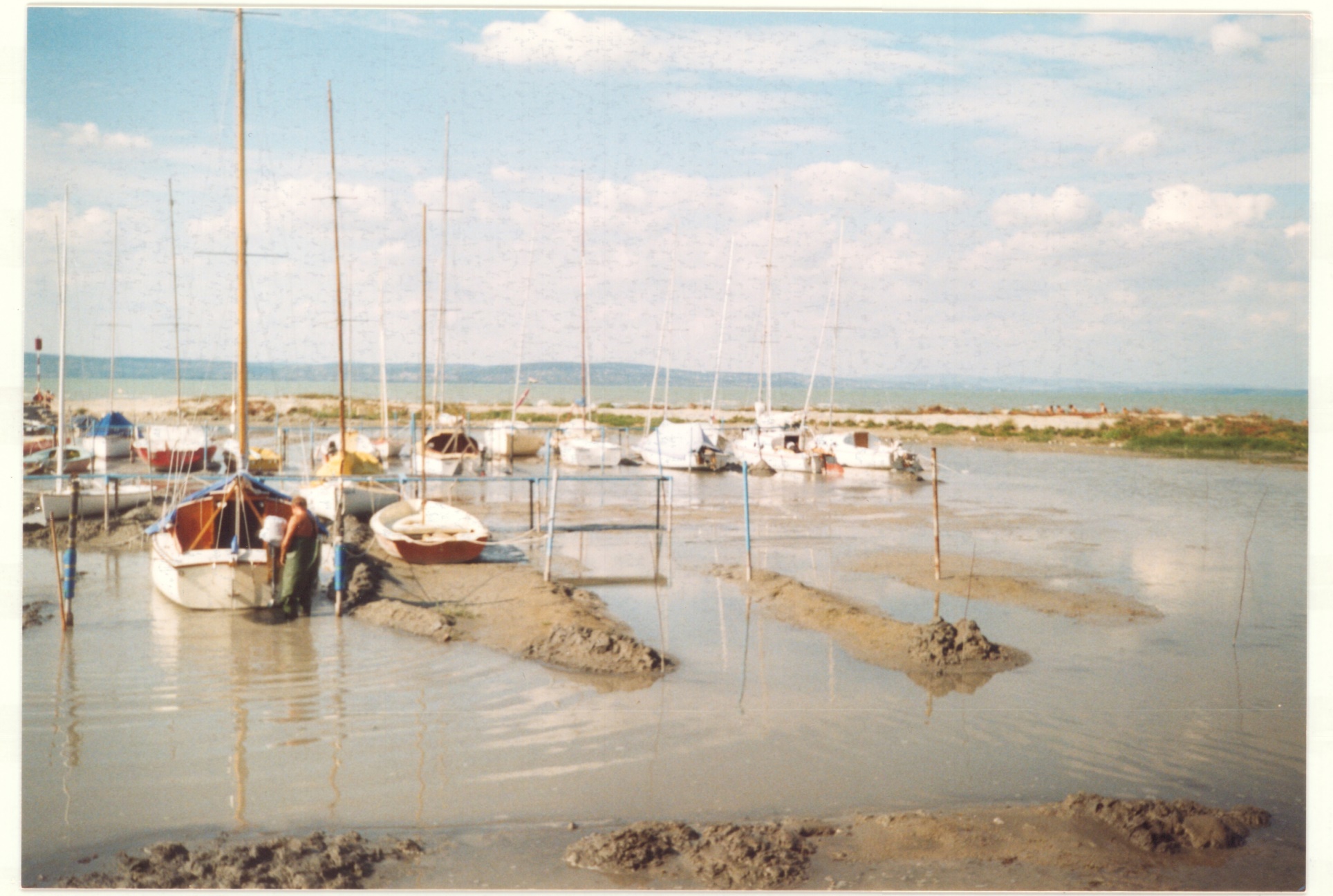 Fotó: BVK archívum
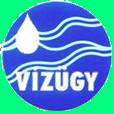 Érdekességek
Közép-Dunántúli Vízügyi IgazgatóságBalatoni Vízügyi Kirendeltség
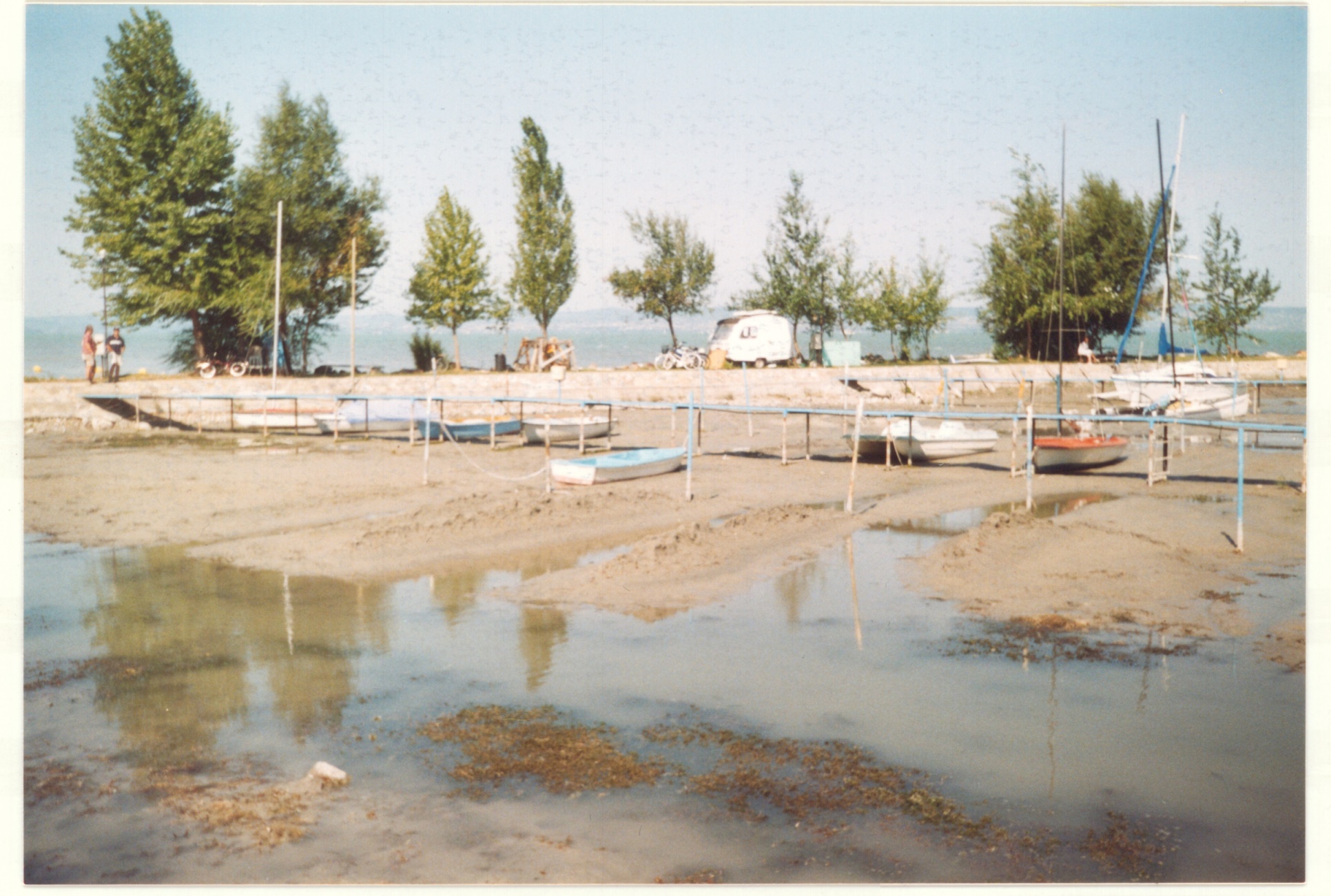 Fotó: BVK archívum
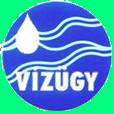 Érdekességek
Közép-Dunántúli Vízügyi IgazgatóságBalatoni Vízügyi Kirendeltség
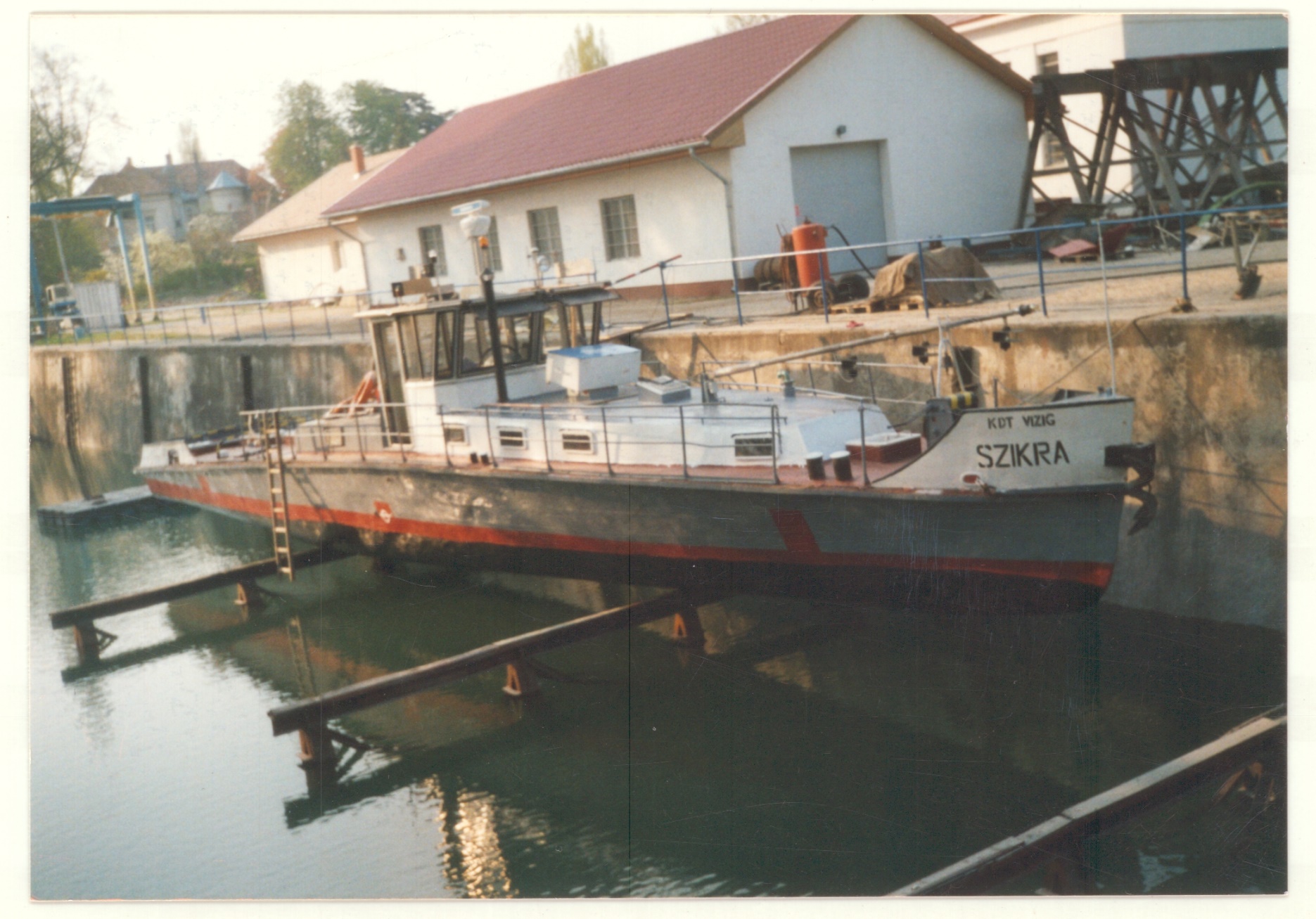 Fotó: BVK archívum
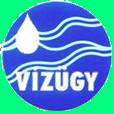 Érdekességek
Közép-Dunántúli Vízügyi IgazgatóságBalatoni Vízügyi Kirendeltség
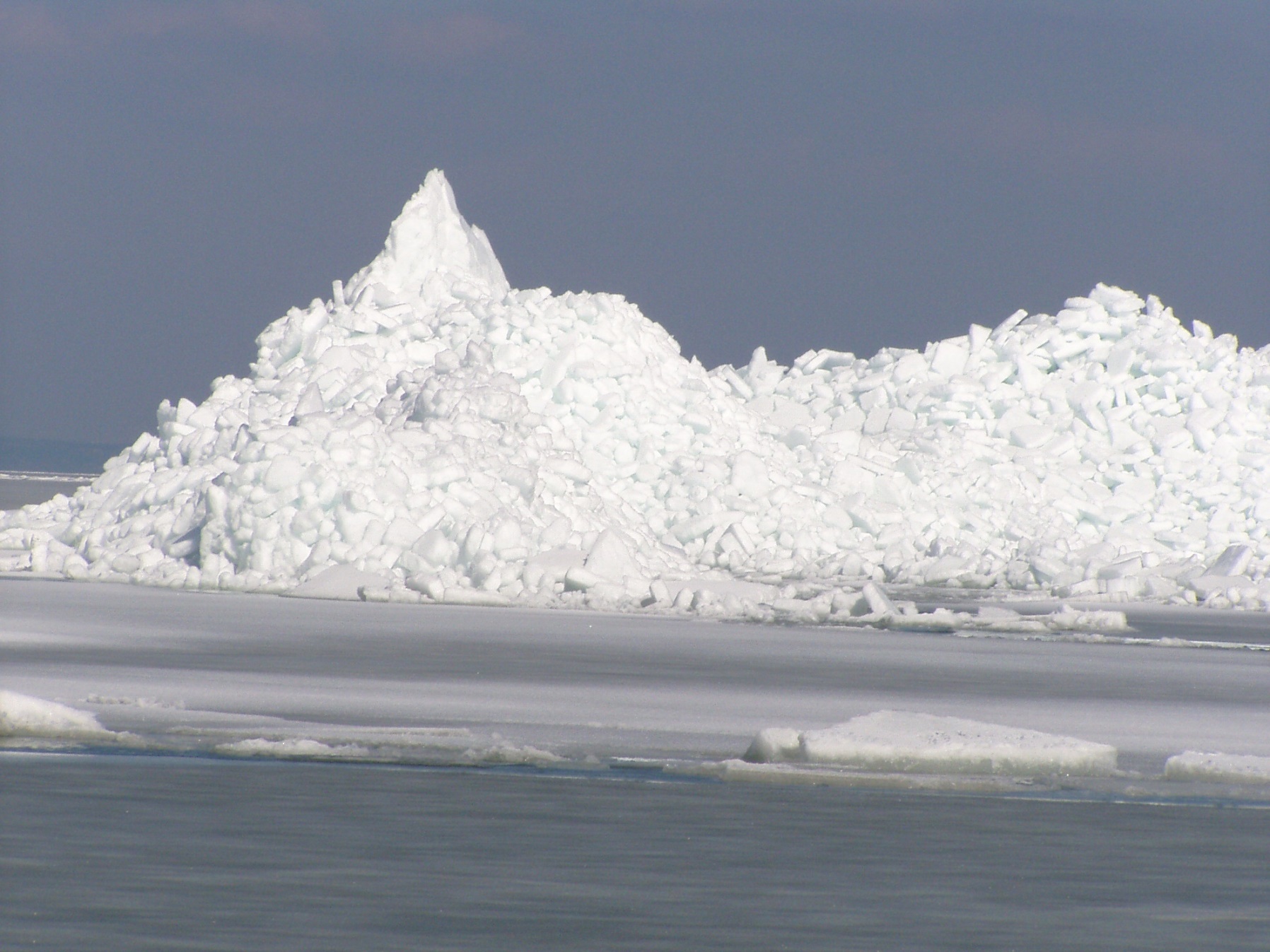 Fotó: BVK archívum
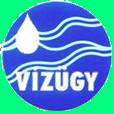 Érdekességek
Közép-Dunántúli Vízügyi IgazgatóságBalatoni Vízügyi Kirendeltség
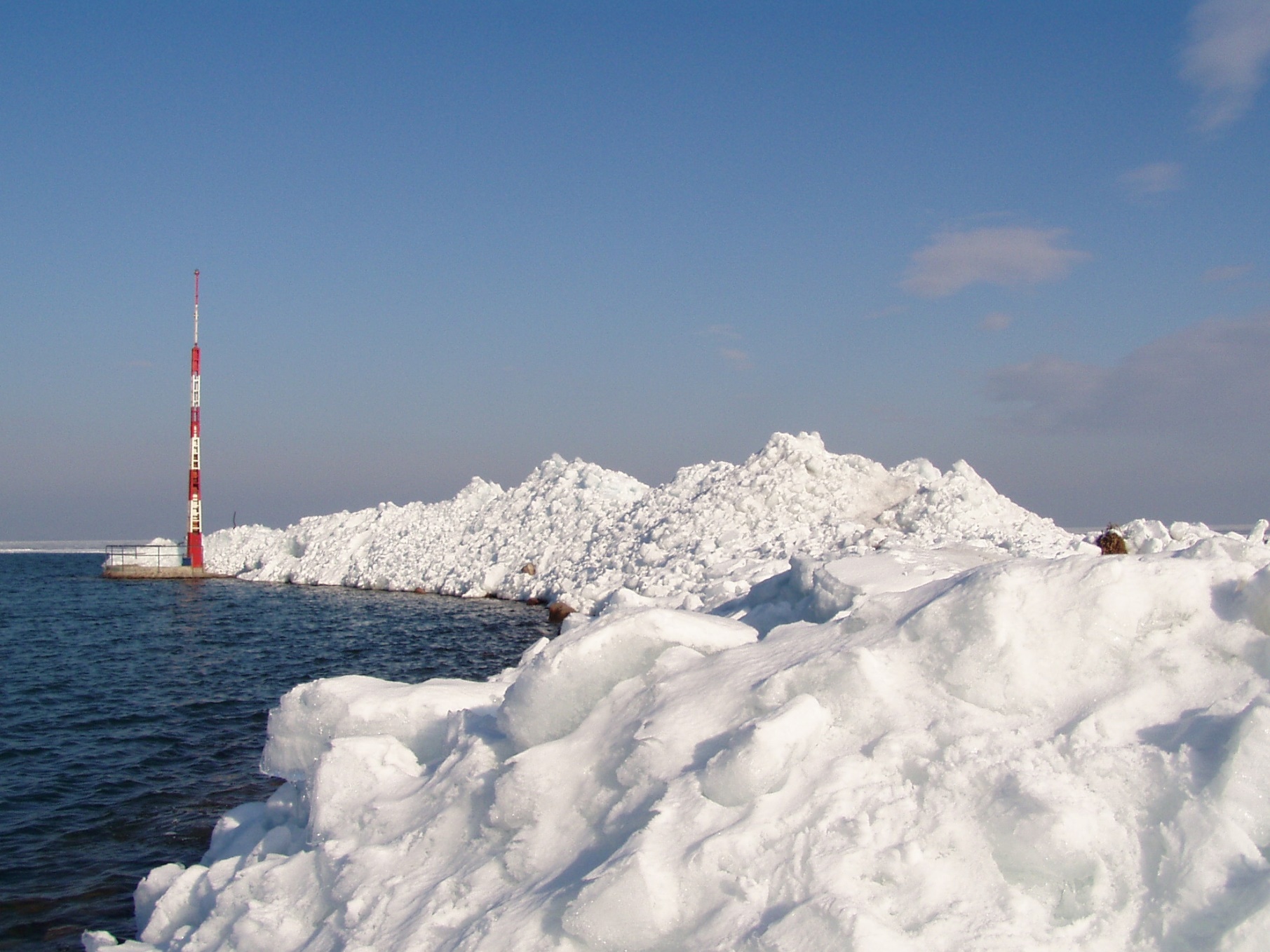 Fotó: BVK archívum
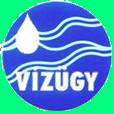 Érdekességek
Közép-Dunántúli Vízügyi IgazgatóságBalatoni Vízügyi Kirendeltség
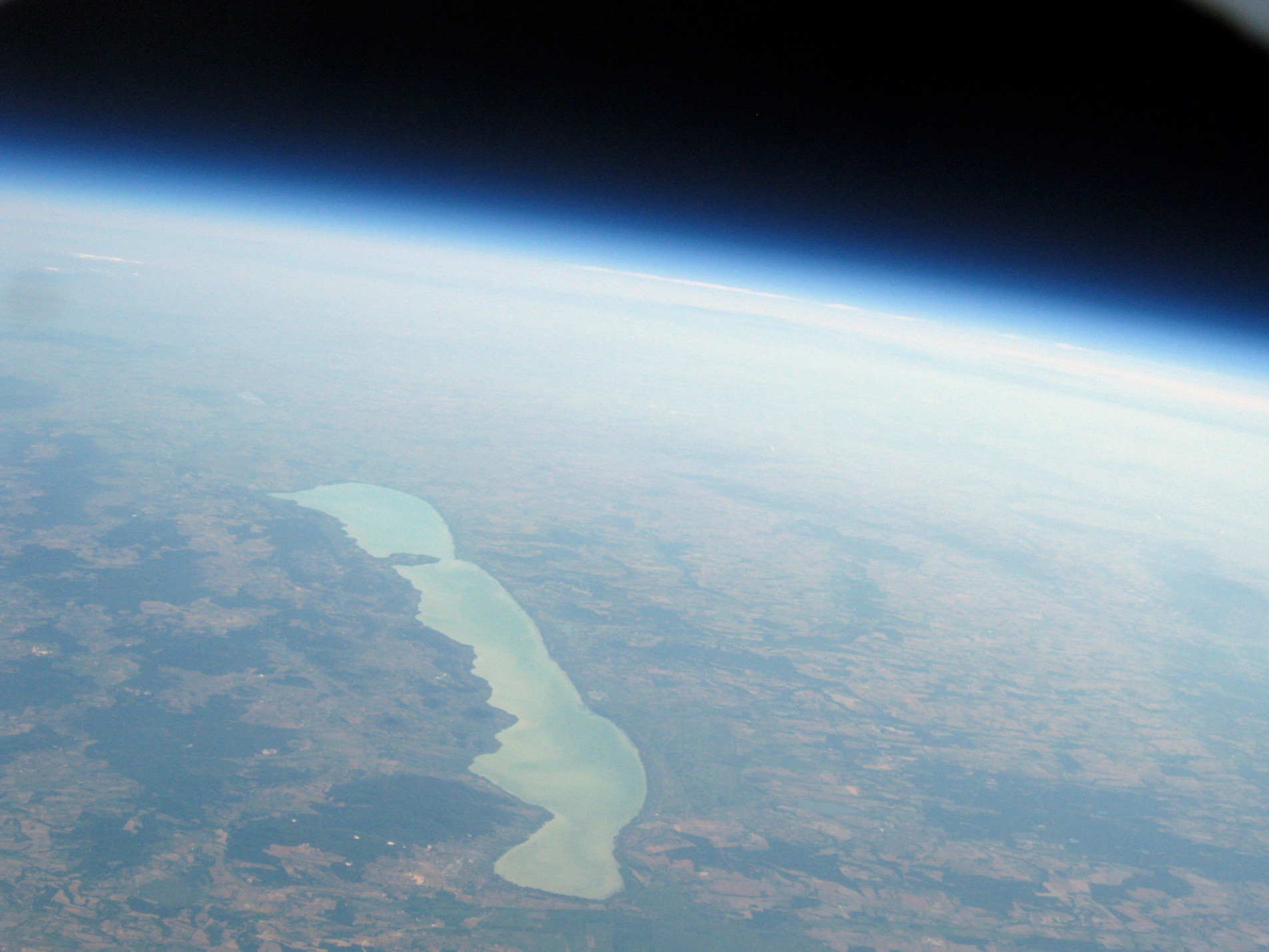 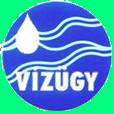 Érdekességek
Közép-Dunántúli Vízügyi IgazgatóságBalatoni Vízügyi Kirendeltség
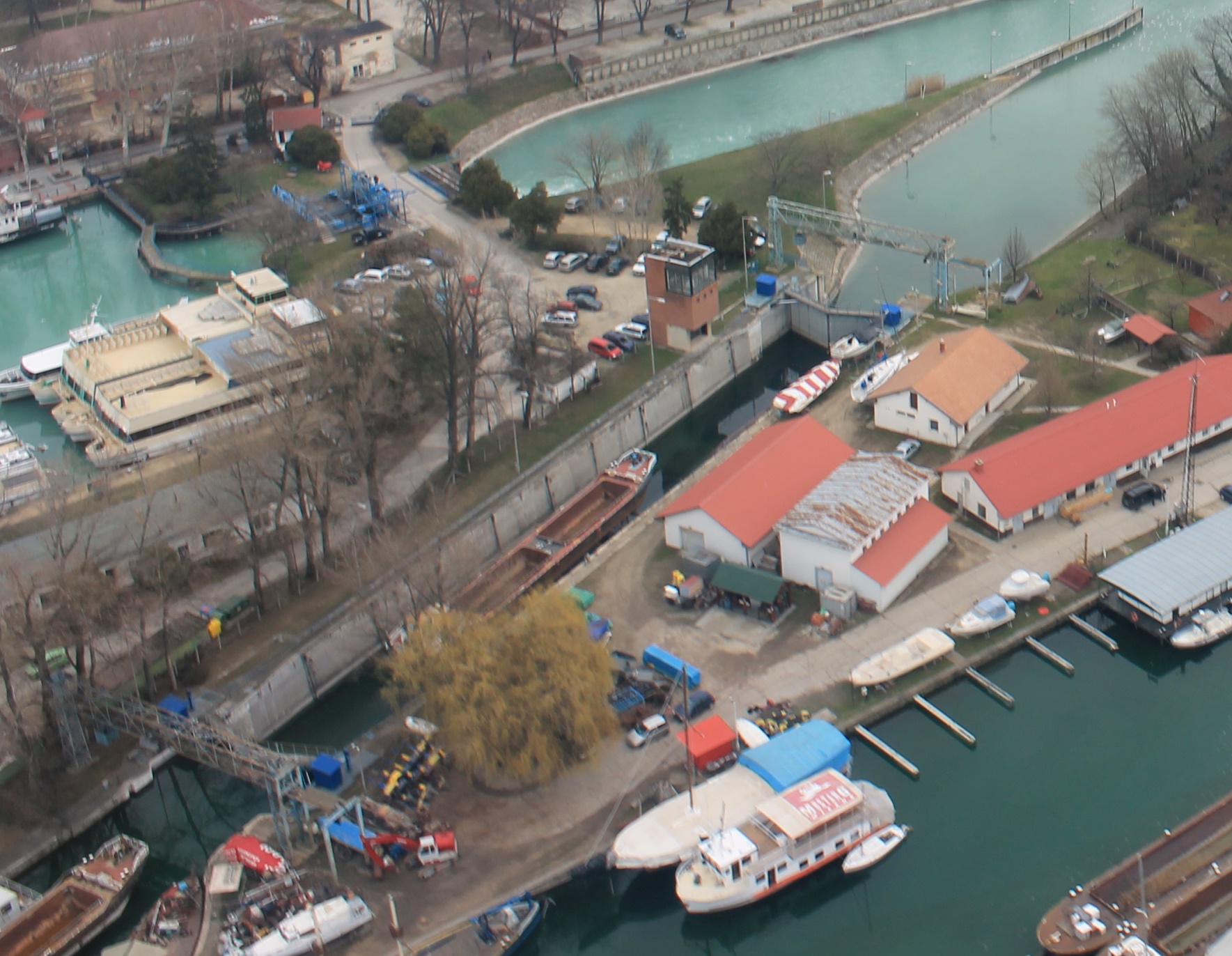 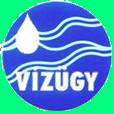 Érdekességek
Közép-Dunántúli Vízügyi IgazgatóságBalatoni Vízügyi Kirendeltség
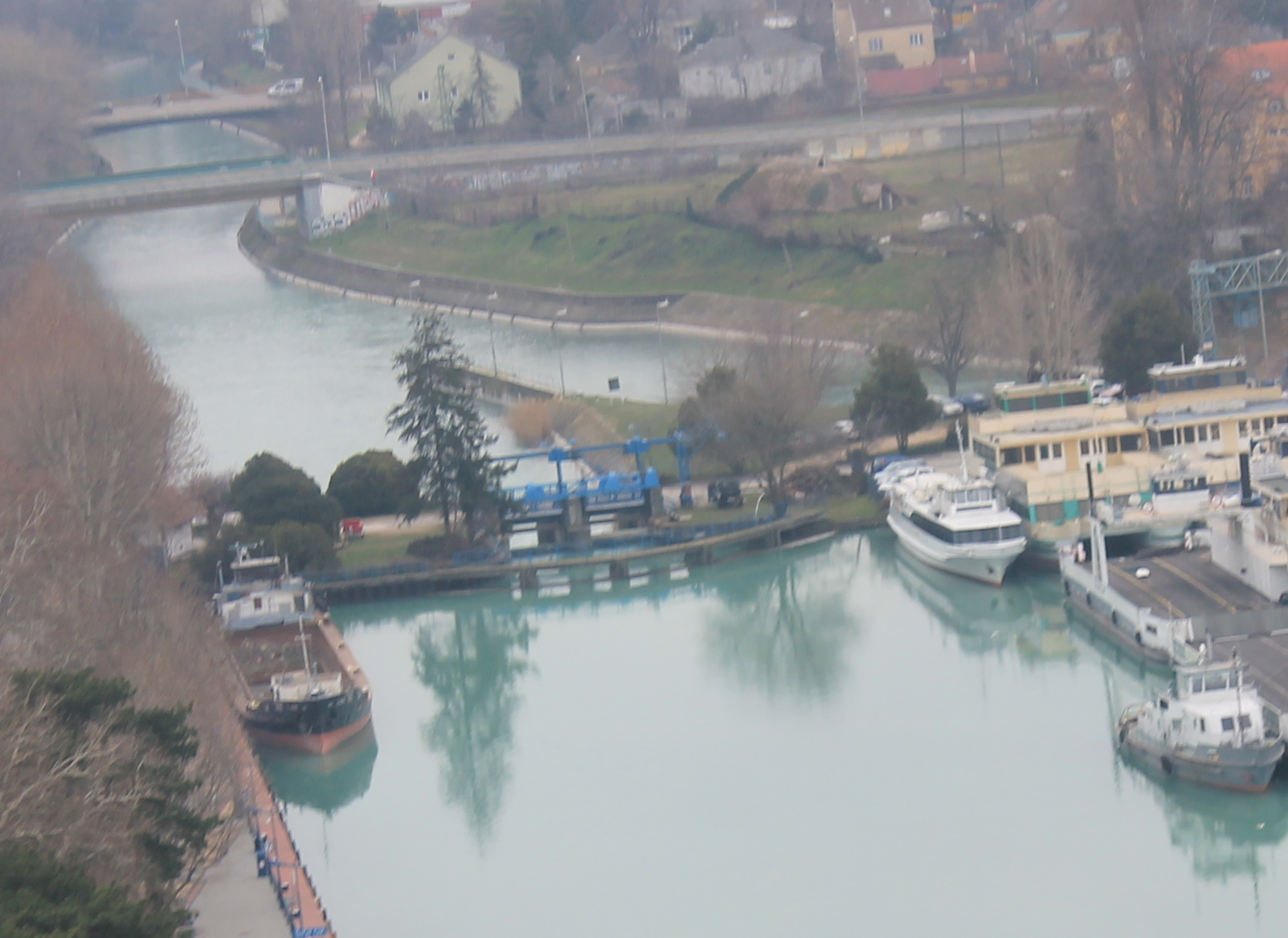 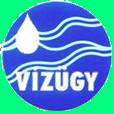 Érdekességek
Közép-Dunántúli Vízügyi IgazgatóságBalatoni Vízügyi Kirendeltség
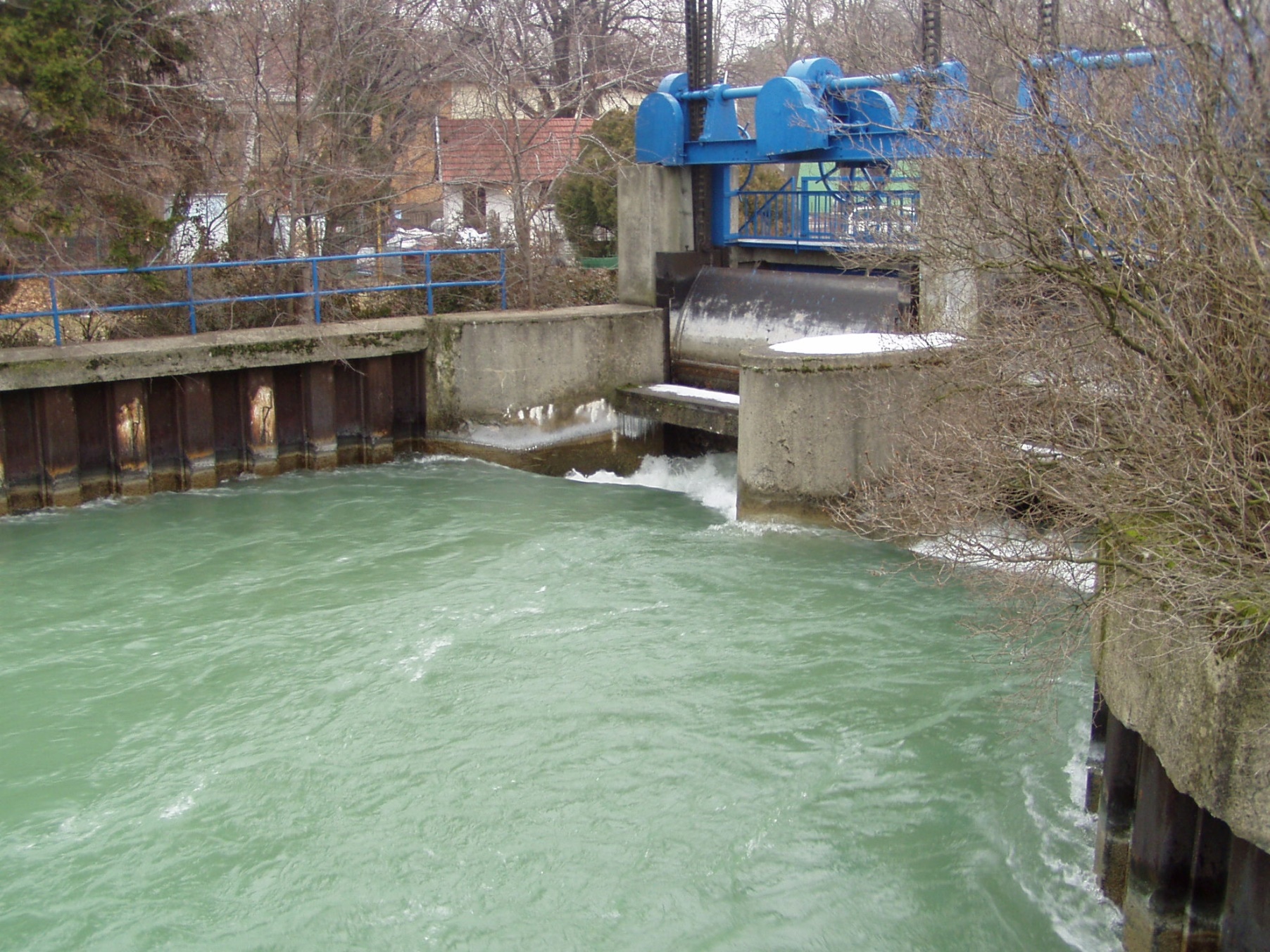 Fotó: BVK archívum
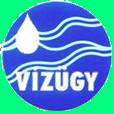 Érdekességek
Közép-Dunántúli Vízügyi IgazgatóságBalatoni Vízügyi Kirendeltség
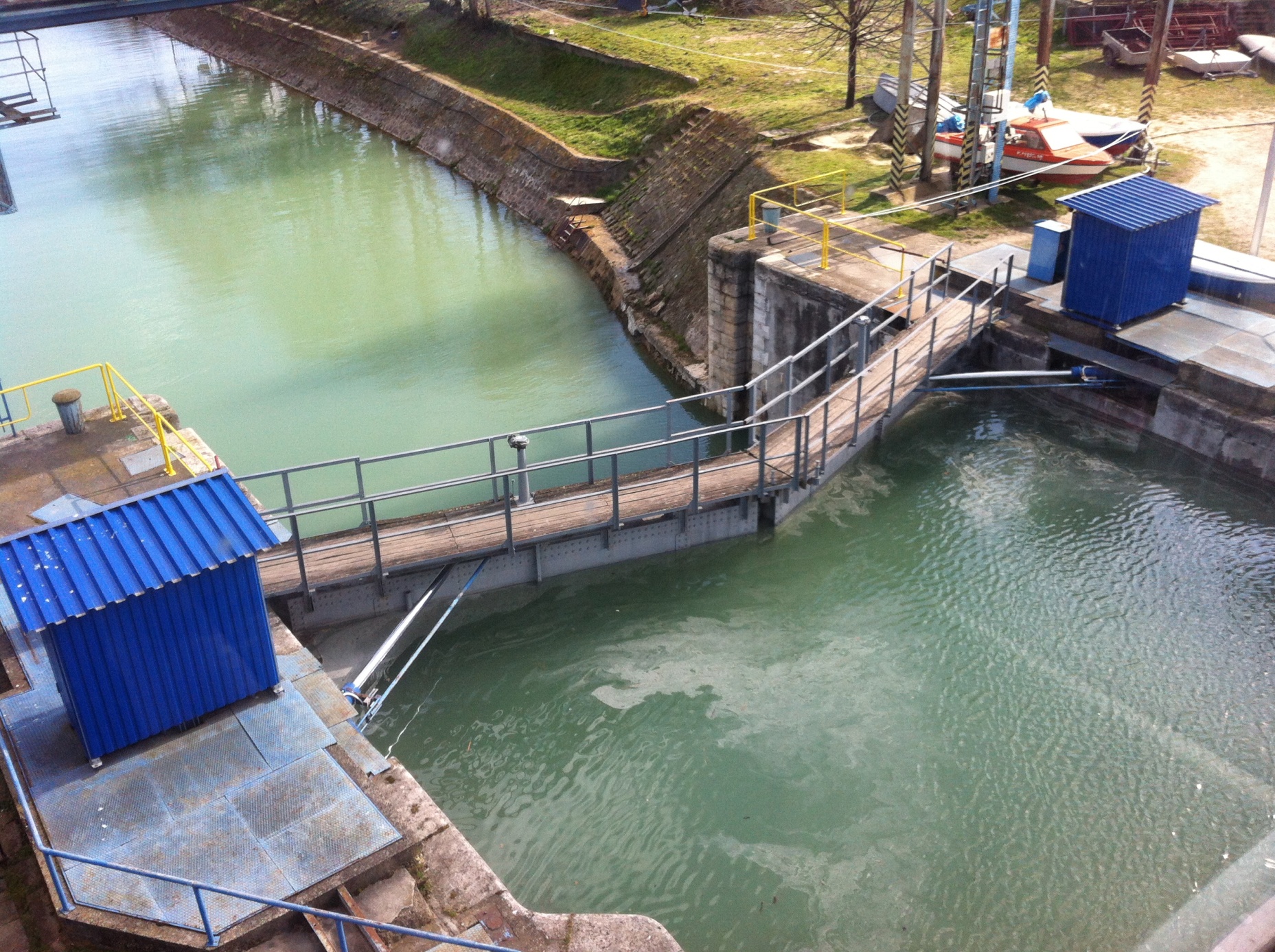 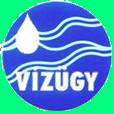 Érdekességek
Közép-Dunántúli Vízügyi IgazgatóságBalatoni Vízügyi Kirendeltség
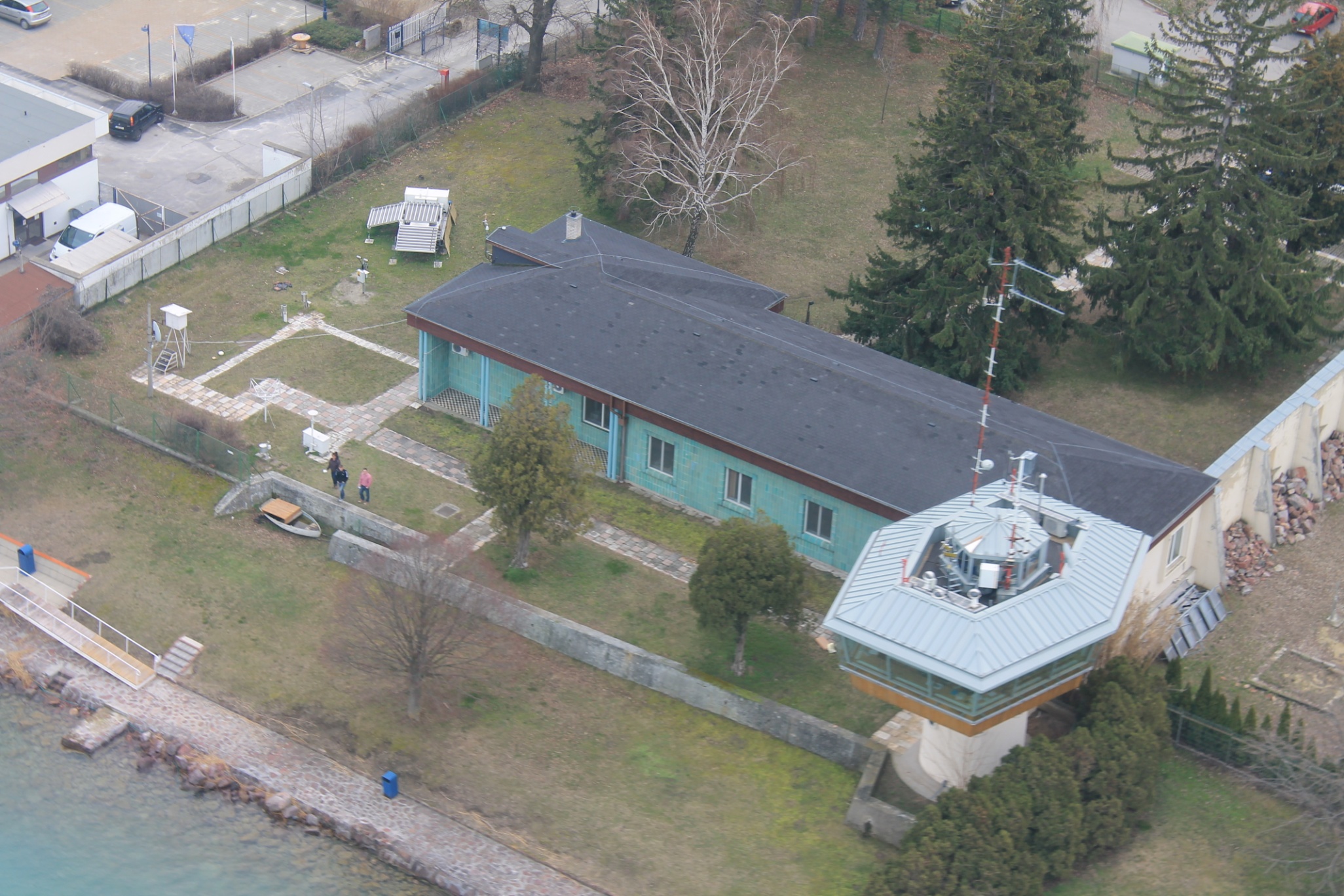 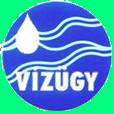 Érdekességek
Közép-Dunántúli Vízügyi IgazgatóságBalatoni Vízügyi Kirendeltség
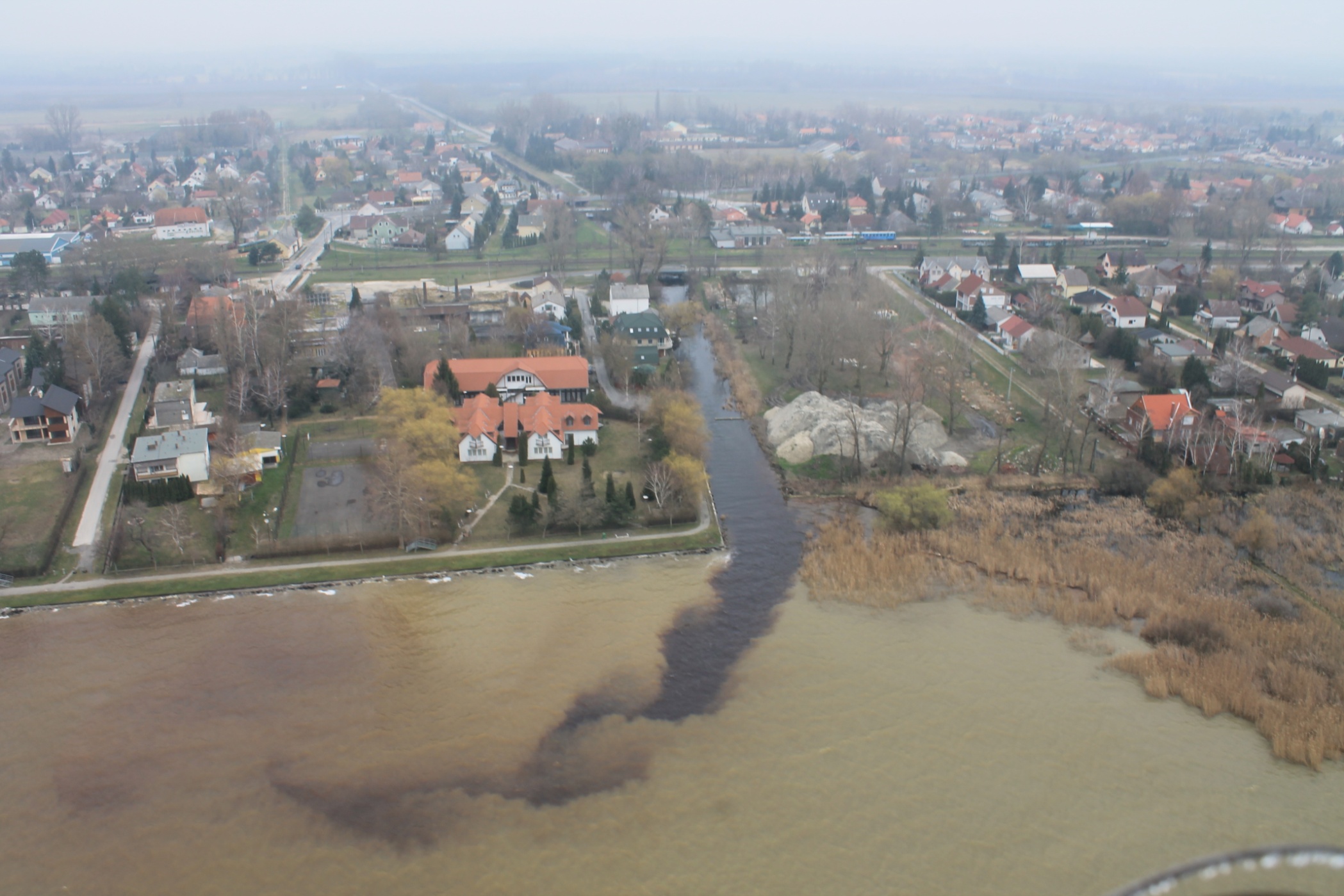 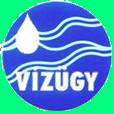 Érdekességek
Közép-Dunántúli Vízügyi IgazgatóságBalatoni Vízügyi Kirendeltség
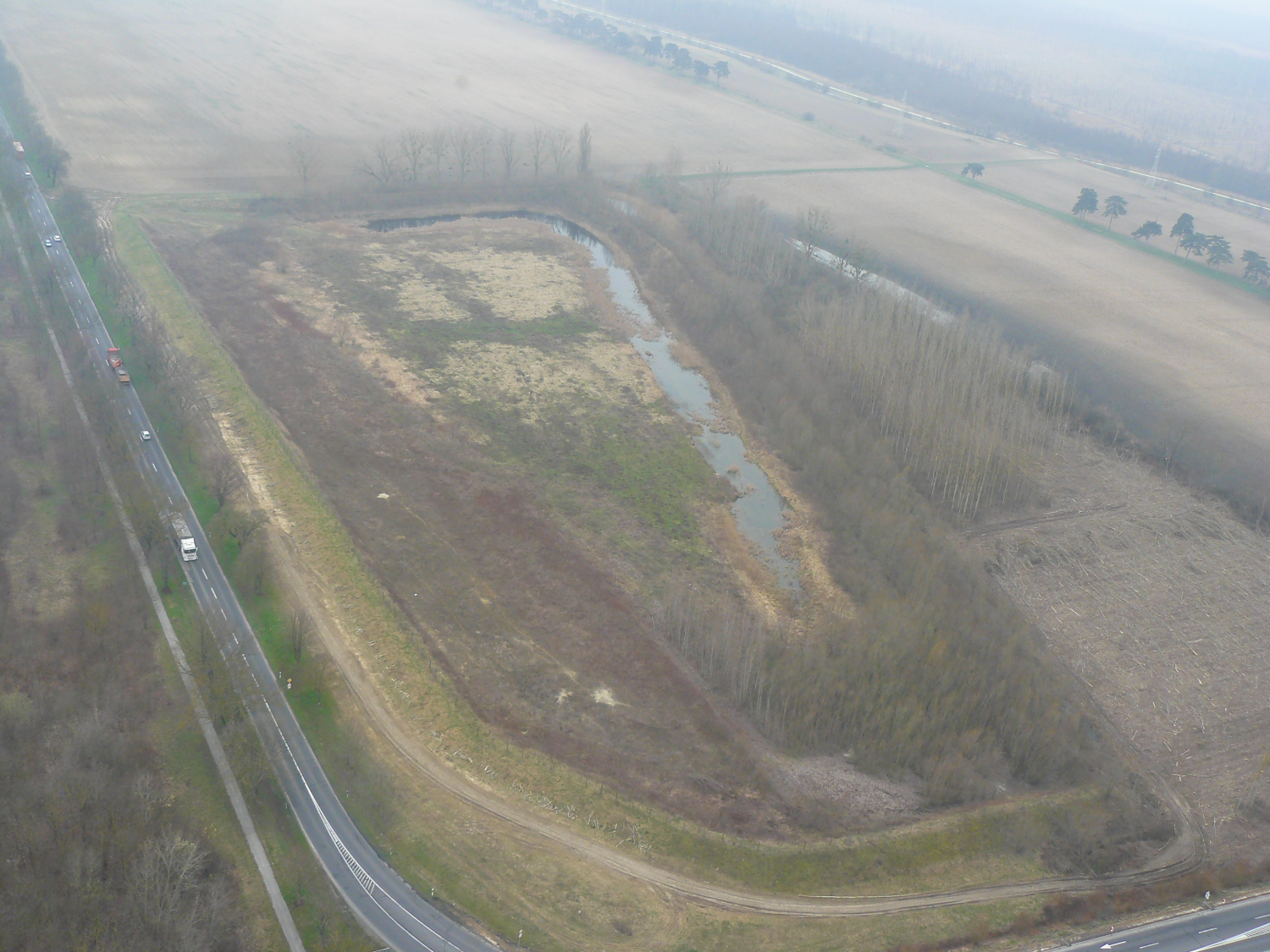 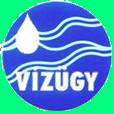 Érdekességek
Közép-Dunántúli Vízügyi IgazgatóságBalatoni Vízügyi Kirendeltség
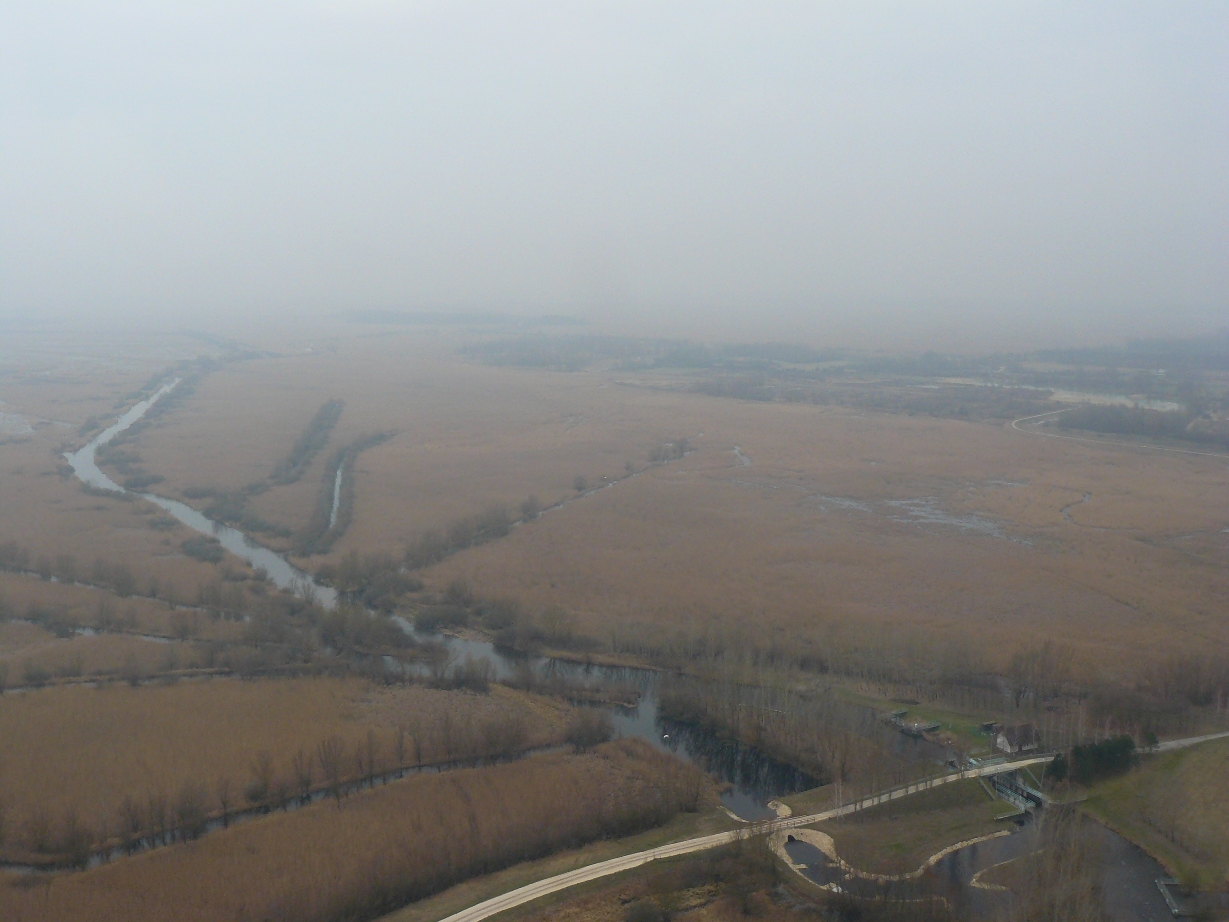 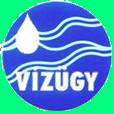 Érdekességek
Közép-Dunántúli Vízügyi IgazgatóságBalatoni Vízügyi Kirendeltség
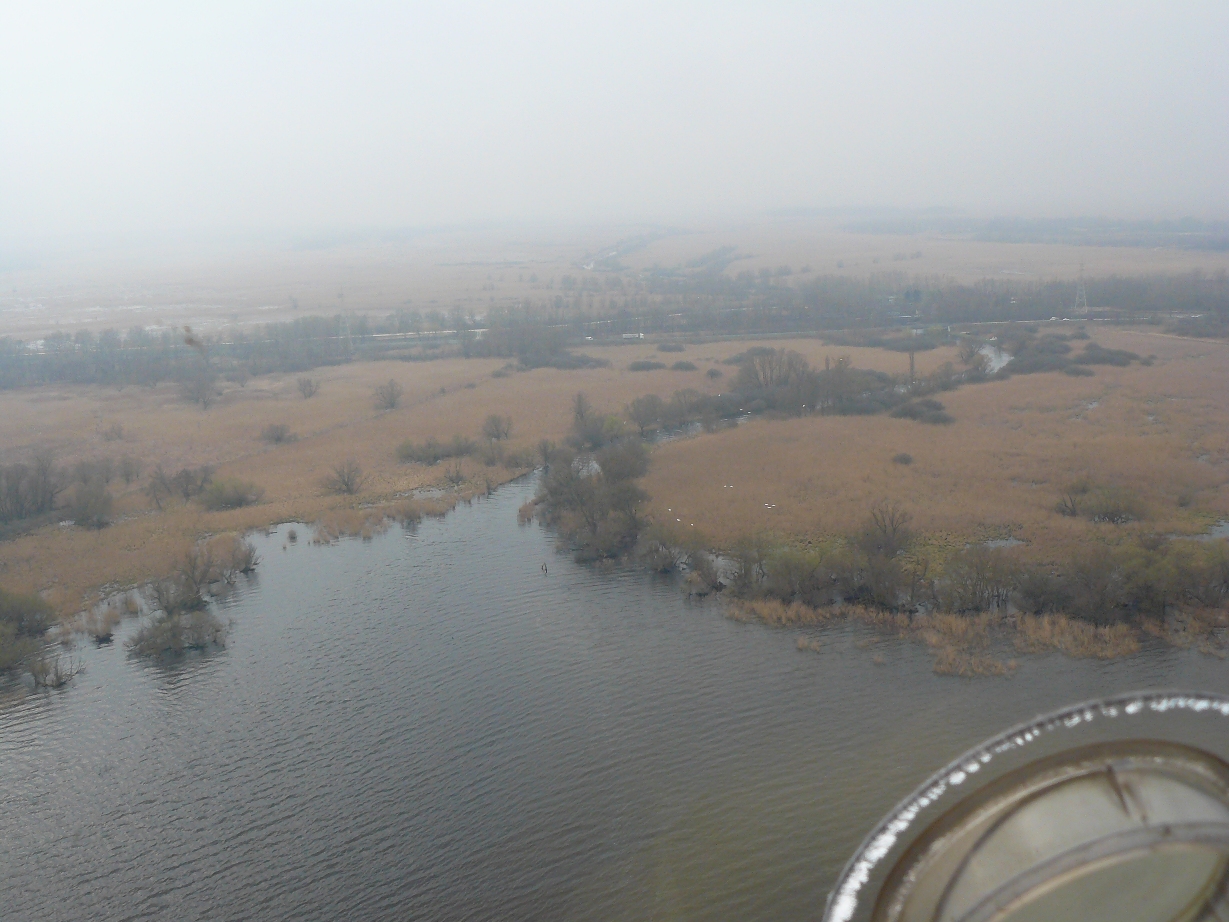 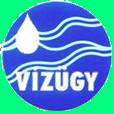 Érdekességek
Közép-Dunántúli Vízügyi IgazgatóságBalatoni Vízügyi Kirendeltség
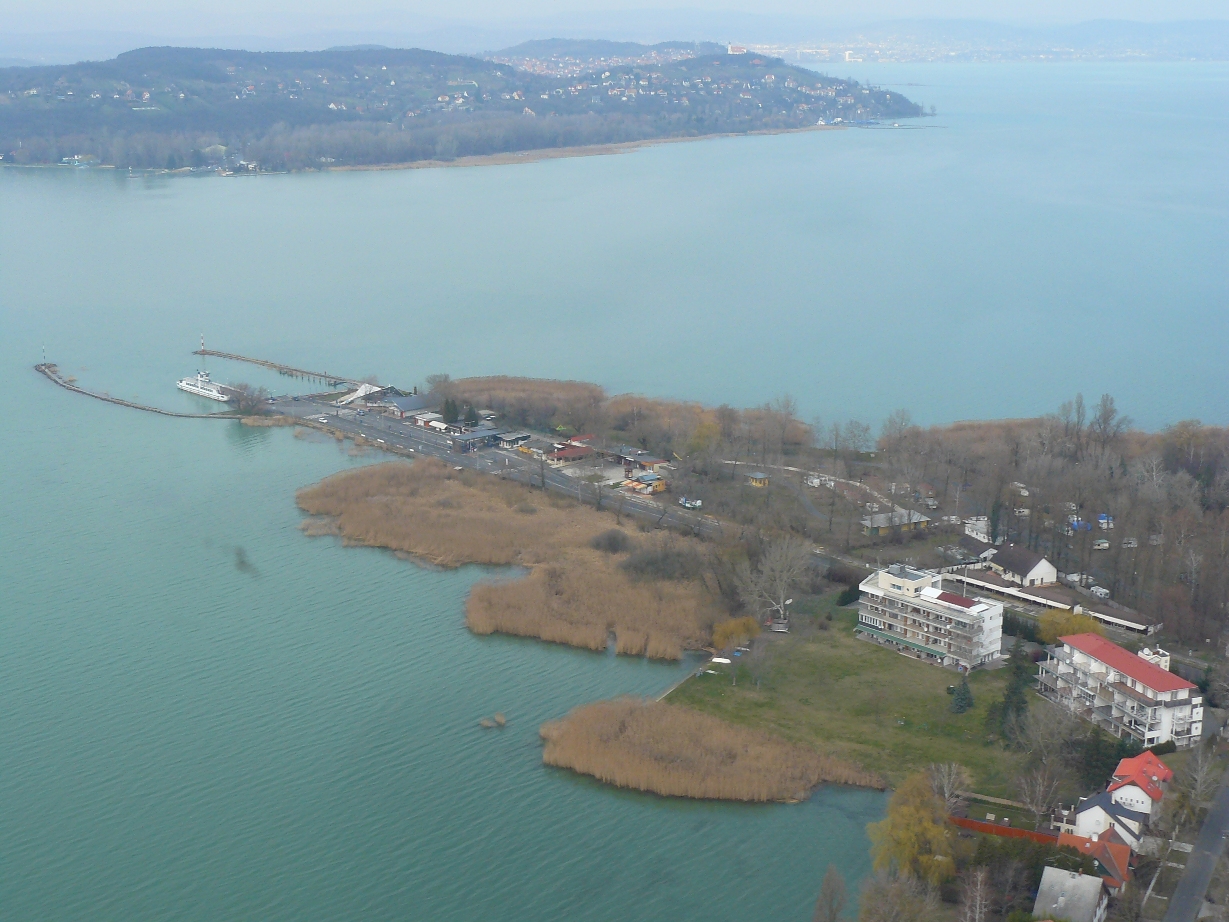 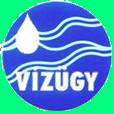 Érdekességek
Közép-Dunántúli Vízügyi IgazgatóságBalatoni Vízügyi Kirendeltség
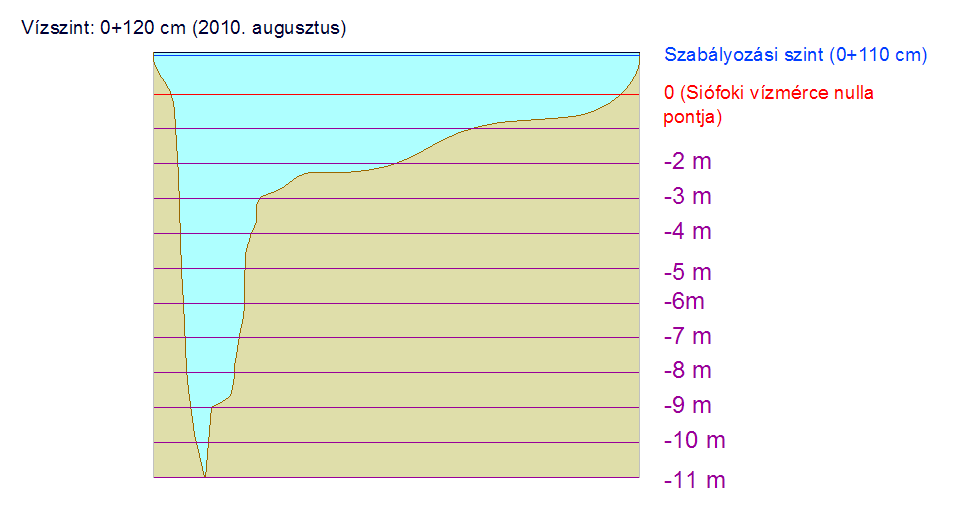 1.4 km
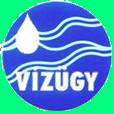 Érdekességek
Közép-Dunántúli Vízügyi IgazgatóságBalatoni Vízügyi Kirendeltség
Köszönöm a figyelmet!